CROWDFUNDING
When Worlds  Collide
Las Vegas
October 14, 2013
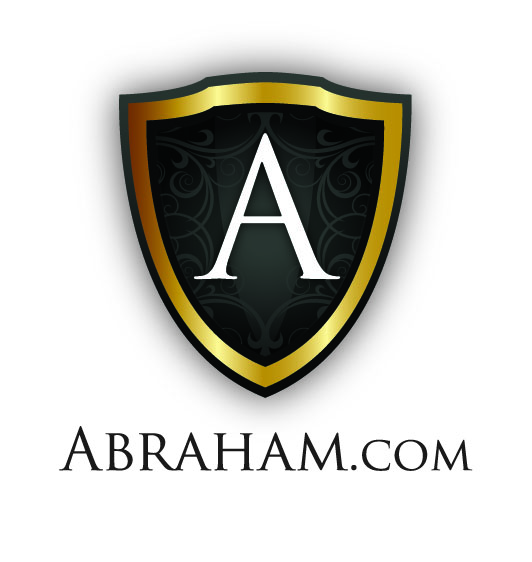 Building excellence with global clients:
1
When Worlds Collide!
An Article Got My Attention:

Why do people fail to recognize the obvious?
 Professor Dunning at Cornell found that most “incompetent” people did NOT know they are incompetent! 
Reasons:
The ignorant tend to be blissfully self-assured
The skills required for competency often are the same Skills necessary to recognize competency.
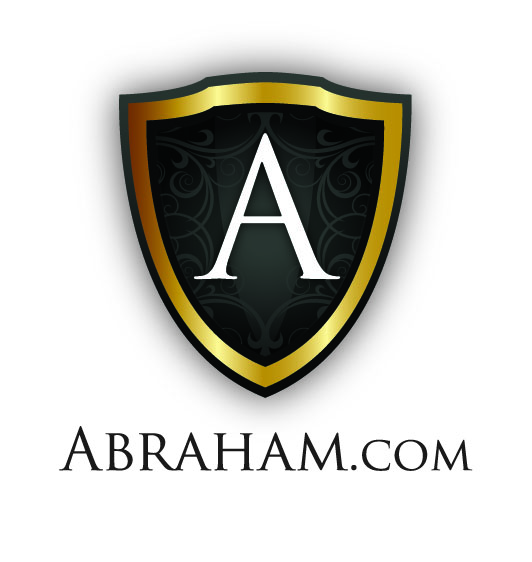 2
[Speaker Notes: Why people fail to recognize the obvious?  Apparently Prof. named Dunning at Cornell found that most “incompetent” people did NOT know they are incompetent!  One reason: the ignorant also tent to be blissfully self-assured, (Dunning believes) is that…The Skills Required for Competency Often Are the Same Skills Necessary to Recognize Competency.

	The incompetent, therefore, suffer doubly!  Not only do they reach erroneous conclusions and make unfortunate choices – but their incompetence robs them of the ability to even realize it.  In fact, this incompetence can also be denial to accept reality.  (Obvious Adams).

	I’m say this as a preference to the rest of my 45 min presentation -- because I want everyone of you to accept a new reality and this new reality has may facets, as you will learn.]
When Worlds Collide
The incompetent, therefore, suffer doubly! 
 Not only do they reach erroneous conclusions and make unfortunate choices – but their incompetence robs them of the ability to even realize it. 
 In fact, this incompetence can also be denial to accept reality.  (Obvious Adams).
Your challenge: Accept a new reality – one that has many facets
3
When Worlds  Collide!!!
Things are changing, converging, moving from other forms and fields and definitions into the crowd funding spotlight
What were once defining elements of other industries––are now renamed, redeployed and repurposed to apply to grab crowd funding opportunities
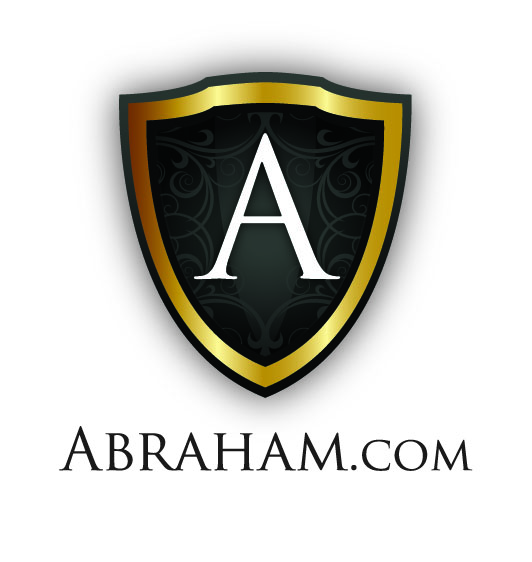 4
When Worlds Collide
There are the:
Knowns--- and unknowns
The theoretical and real
The obvious and the over-looked
The transparent and hidden
The multipliers of outcome's and results––and the diminishers.
5
When Worlds  Collide!!!
There are implications, correlations, lessons, observations and universal principles
Take a moment to think about them
Interpret/adapt/adopt and extrapolate them through the lens of applicability that most relates to your business purpose and scenario
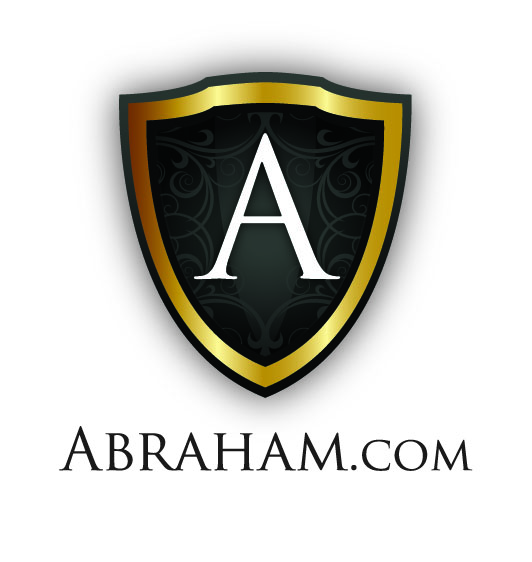 6
When Worlds  Collide!!!
There are possibilities––both good and bad that can/could occur
Macro outcome potentials are readily evident
There are also profound “portfolios” of little-understood, relatively overlooked performance dampening/risk-producing OR opportunity reward- generating catalyzers–as everyone watching this today must fully perceive
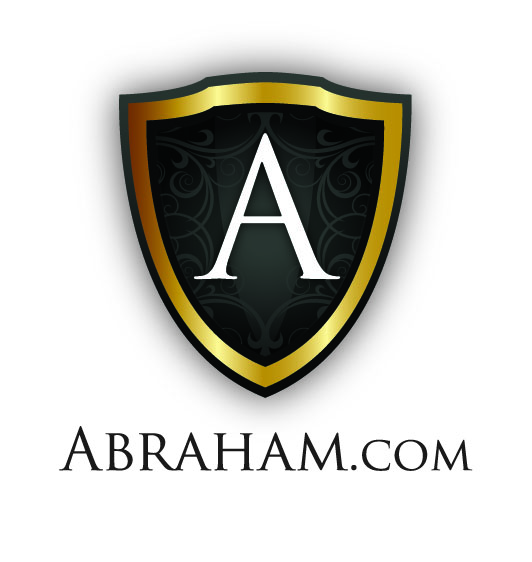 7
When Worlds  Collide!!!
My Goal Today– 
Make you aware, get you to acknowledge, examine, explore and evaluate----how, where, when and why each of these apply directly/indirectly to your purpose in being in this room.
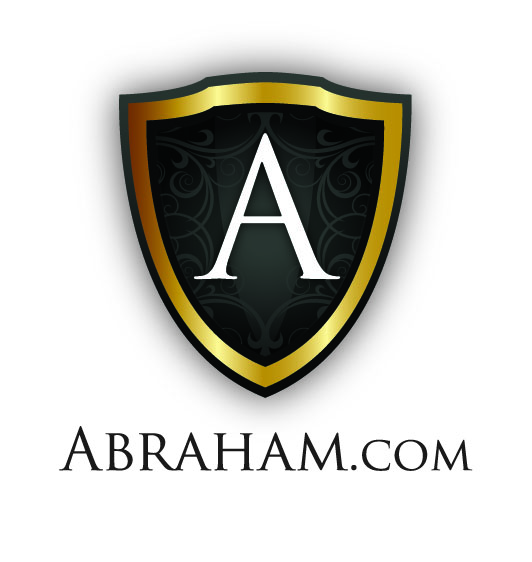 8
Let’s Take an Inventory Of Who’s Here Today:
Platform/service providers
Financially regulated and unregulated service providers
Sophisticated investors, contemplatives, large funds–– (Each seeking the highest and best opportunity)
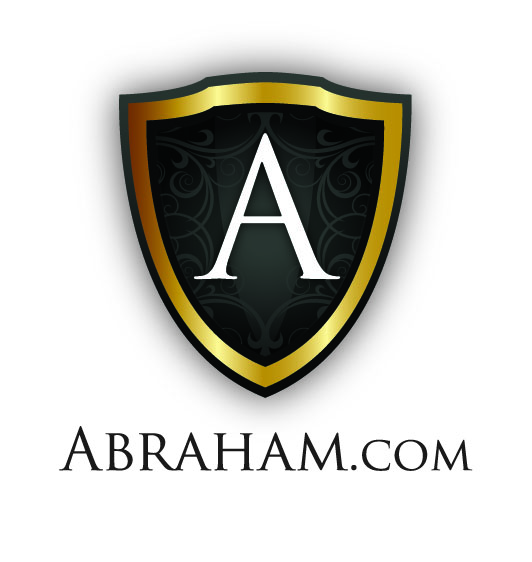 9
Let’s Take an Inventory Of Who’s Here Today:
Operating businesses and startups
Both seeking sophisticated investment
 Aspiring startups and operating entities who will soon––if the SEC cooperates––be able to tap unaccredited investors––(the pair are both unsophisticated
10
When Worlds  Collide!!!
There are unsophisticated projects that no one can yet pull the trigger on. There are media-friendly and media cynical---and media agnostic people—covering this – 
	
	Oh yes, there are socially passionate, causally focused and sociopathic
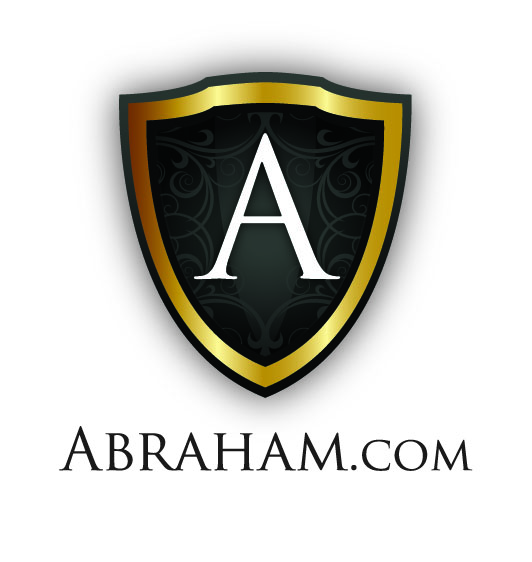 11
Who Will Benefit?
Different  People Will Benefit
Opportunists (hopefully not many) that’s everyone from truly loathsome rapscallion's and rogues
Genuinely unintentional fundraisers—who’ll end up trying (or succeeding) gaming of the system.
There’s also the socially responsible and sociopathic.
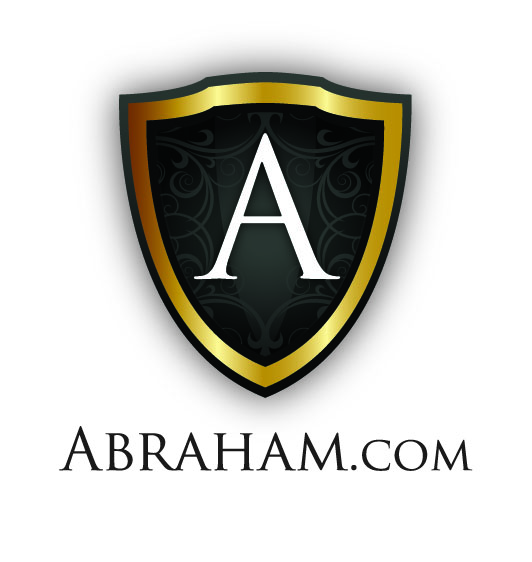 12
When Worlds  Collide!!!
Each one of you has:
A different reality
A different agenda
A different experience
And therefore will have different interpretation of all that’s  being said by me right now and all you'll be hearing from each and every speaker, or panel member, exhibitor or sponsor
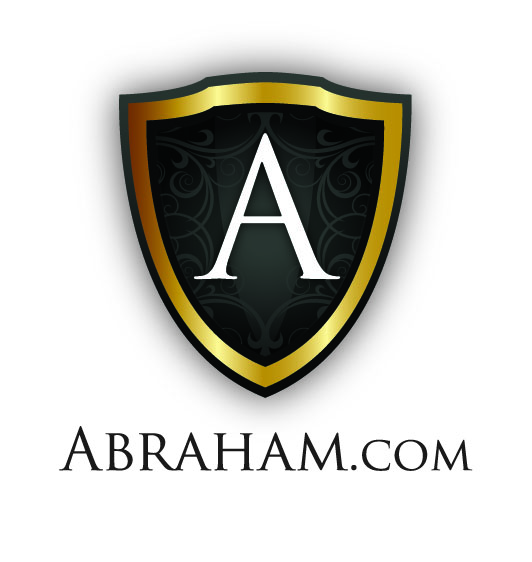 13
Types of Crowdfunding
Donation/reward
 
Royalty 

Equity

Lender
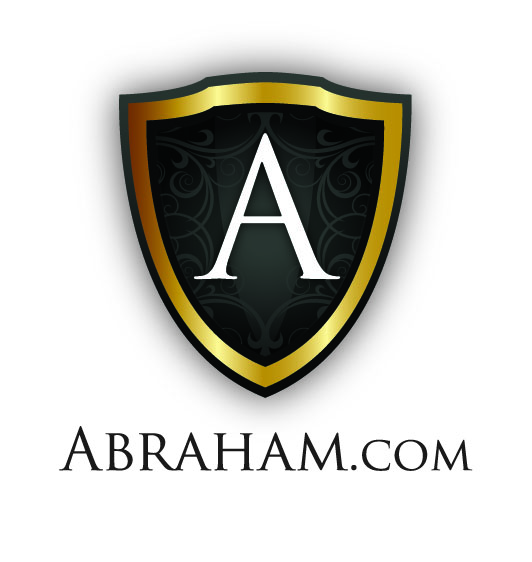 14
When Worlds  Collide!!!
This is an industry that many feel will explode; others feel will implode 
It is all dependent upon how it's navigated, managed, executed, piloted 
It also depends on how capital/human capital optimization gets husbanded  and deployed!!
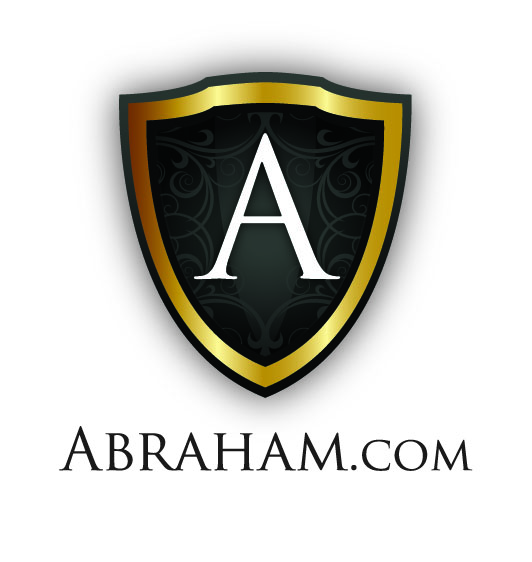 15
When Worlds Collide!!!
Key is UNDERSTANDING (and EXCERCISING) the difference between Convergent Thinking and Divergent Thinking.
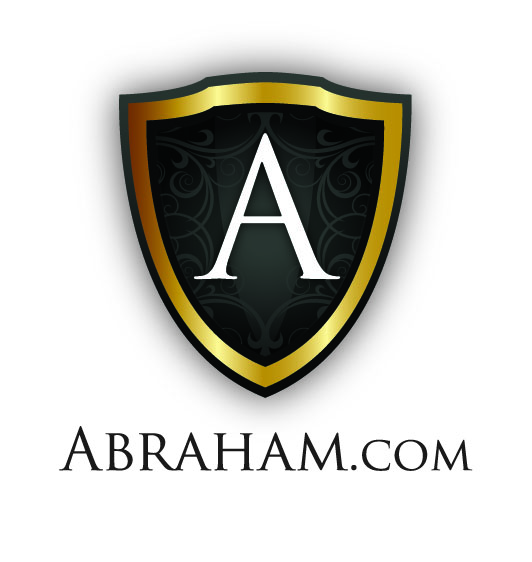 16
[Speaker Notes: Jay to talk about the definitions of convergent and divergent thinking]
When Worlds  Collide!!!
My purpose in being here today is:
To serve as a flexible ombudsman, a sword-and-a-shield, a champion of all the good, 

To be a ruthless admonisher of all that's bad 

To be a monster proponent of high viability thinking and actions, and a guidance system, compression

Repository and sounding board of all that's good that can/will enhance the probability and outcome respectful performance----and the value/contribution and impact each category of person in this room makes through whatever activity or action you take when you return home
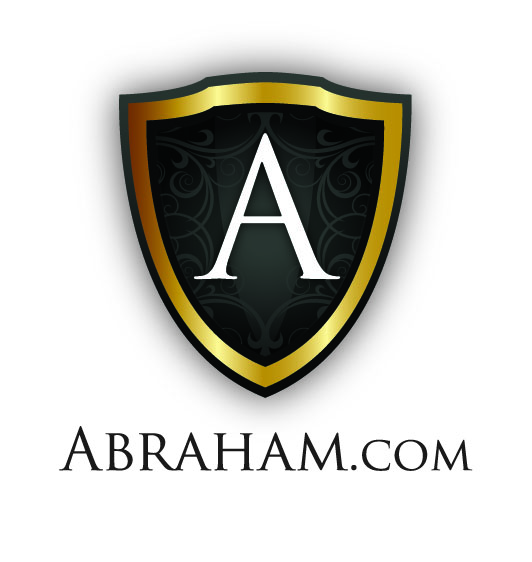 17
Tale of Two Scenarios…
It is unquestionably the best of times but it could also be the worst of times.
It is a time of great incredulity.
I'm reminded of pages from history throughout our world:
The Gold Rush of the 1890s
The Oil Boom of the 1920s
The transformation into the Machine Age
 The advent of the Penny Stock
 The first stage of the “dot com” era
 Banking--when financial deregulation set it
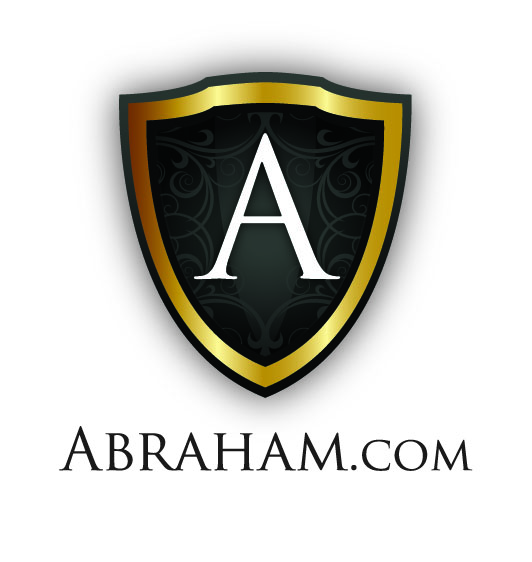 18
Yes There are Big Winners but also Big Lessons to Learn
There were always winners. Big winners sometimes… sometimes fleeting
 There were profound losers, too! Mostly avoidable—except greed/avarice set in
But, most importantly, with each one there were profound lessons to learn.
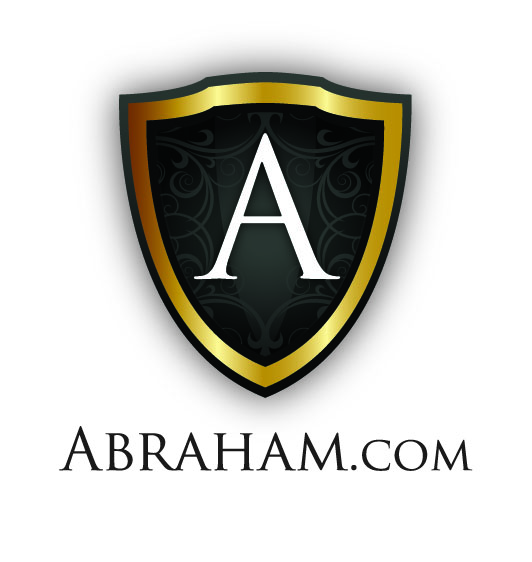 19
The Positive and the Negative
I want to spotlight both elements
To provoke your deepest thinking about how to harness the maximum advantage you possibly can in whatever purpose brings you to this room today
And to use that to create the most successful outcome you’re charged with achieving
 Be your platform business, consultant, broker dealer, sophisticated investor or  a fundraising focused business or project!.
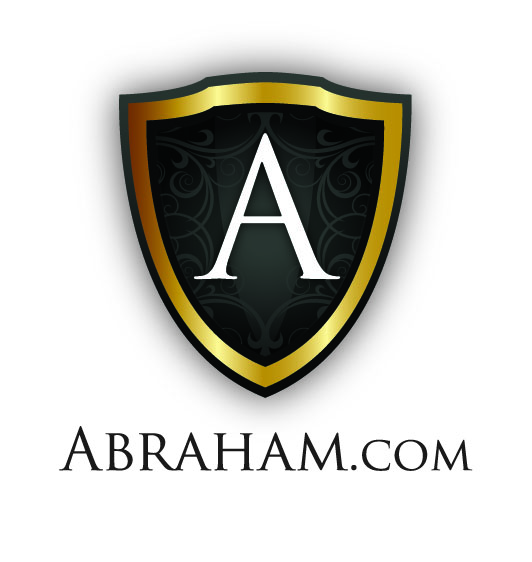 20
Let’s Come Back to Reality
Does the accredited investor and crowd funding protects the sophisticated investor––gingerly given the social media rapid feedback and reputation assessment––
Some “super optimists” may think so 
But let’s not forget --Bernie Madoff dealt almost exclusively with sophisticated investors and institutions.
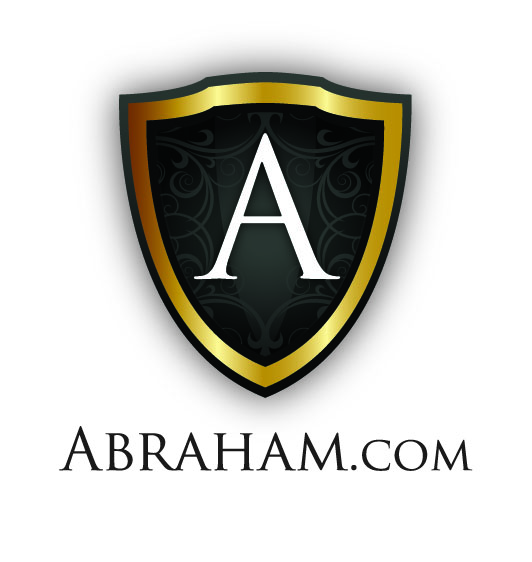 21
Using Entrepreneurship for Economic Growth
I'm probably the most optimistic/possibility-based advocate of using entrepreneurship to create economic growth, commerce expansion, breakthrough thinking, monumental value creation and of course multiplied wealth in THIS room.
 Since I’ve been there—done that repetitively for thousands of dominant enterprises.
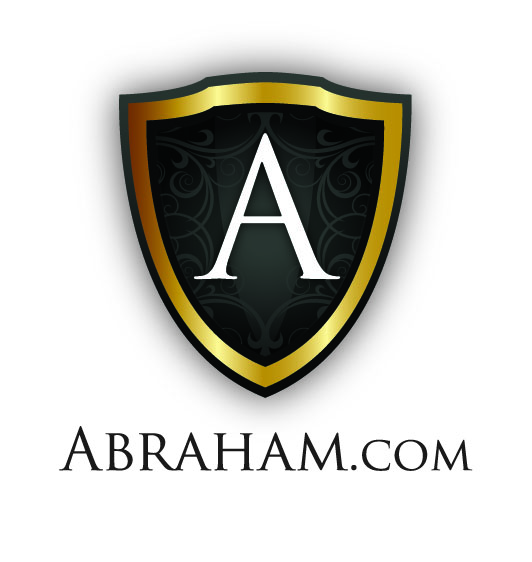 22
[Speaker Notes: Tim Draper may have more. Certainly Guggenheim partners dwarfs me.]
When Worlds  Collide!!!
Mentally, perceptively, “pivot” and stretch your paradigm of possibilities---before you listen to that 1st crowd funding expert or specialist who will follow me today and throughout the week.

Focusing on the upside potential and seductive promise--is commendable. 

BUT focusing on the performance enhancement and mindset expanding disciplines required for everyone involved to produce maximum results is critical. 

Understanding the universal truths, dynamics, factors, forces, laws (not legislation but immutable principles of success business success) driving all good things that will happen--is also critical.
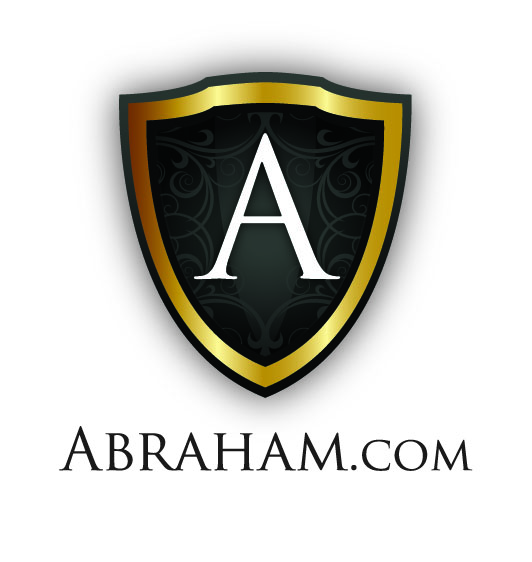 23
You are able to Control Your Results
With the exception of acts of God, (maybe 2 or 3% of dividends)––all  your other results are pretty much the result of actions (or inaction) you take or don't----or of forces, factors and elements you either harness and control---or let control you!
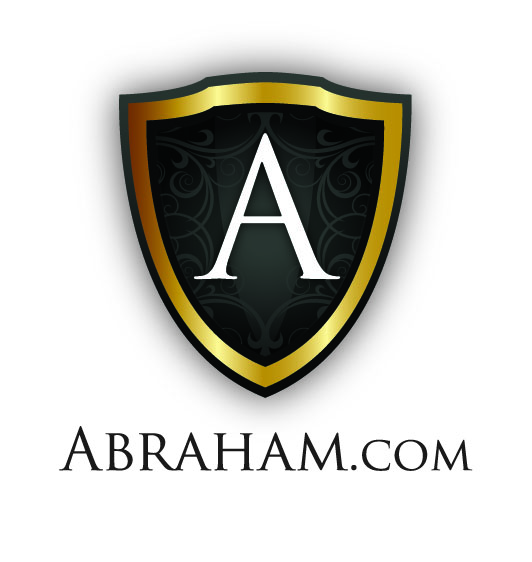 24
There’s always a choice
It's either relevant or it’s irrelevant
You are either appealing to the market or unappealing
You either satisfy a strong, felt (but non-resolved) need or desire—or you don’t.
You convey greater certainty of value outcome for your client, market stakeholders or you don’t!
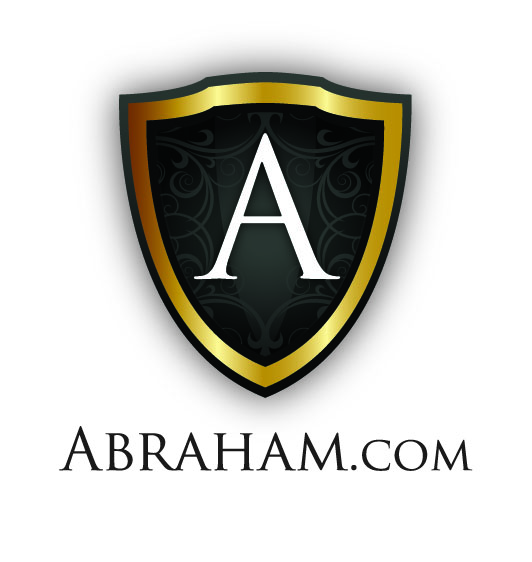 25
Risk Reversal
26
My Background
Worked in 465 industries–is that businesses understand that concept and strategy as common as dirt one industry can be most powerful breakthrough force if you're the only or 1st to use it in use it alone or in combination with other breakthroughs in your industry. 

Tunnel vision verse funnel vision. Not just best practices

I’ve counseled over 300 famous experts. 
None came for expertise help.
All came to distinguish and differentiate their expertise above all the others in their field 
Came to me to demonstrate to their market the tangible value of their intangible expertise/ability. 

But I had to 1st learn their expertise
 SO I have vast scope of mass methodological expertise. (see
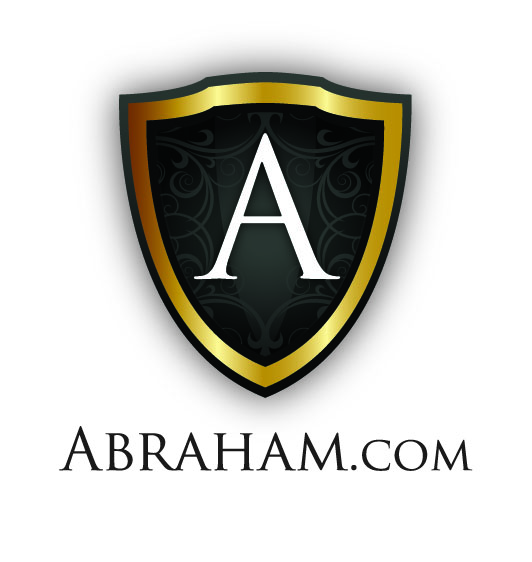 27
My Background
I’ve helped the Deming organization (father optimization, process improvement, geometric performance enhancement, highest and best use theory)

Learned how ten to 20 impact points can translate to hundreds of percent more improvement in either success probability and or financial performance

I’ve worked with QualPro–multi variable testing hundreds of millions of experiments covering sales, marketing, positioning, merchandising, customer service, reactive reactivation, conservation, loyalty

Largest litigation strategic consulting company
Learned how to depict pain-and-suffering or non-suffering
Learn how to understand impact of markets precedents attitudes actions in prayer oh
28
Let’s Be Clear on WHO I AM NOT--
I'm not trying to be a brilliant crowd funding expert. 

	The 64 other speakers, panelists experts, specialists legislators and politicians exhibitors and sponsors can provide all the specialized industry knowledge can carry home between your years and an on your I data recorders.
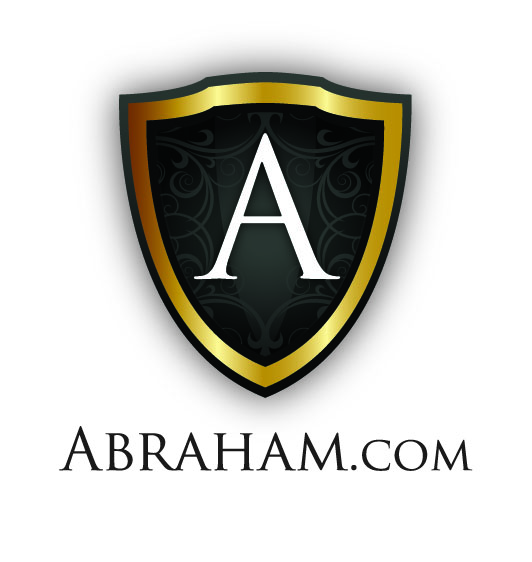 29
Let’s Be Clear on WHO I AM--
My expertise is business building.
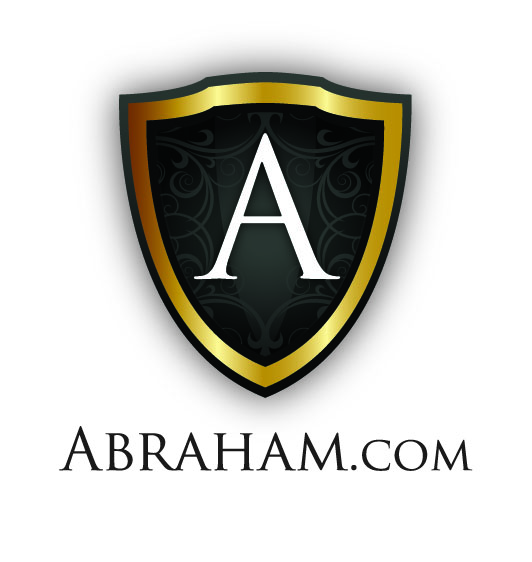 30
My Expertise…
Its strategic/critical thinking
It's nonlinear divergent thinking /funnel vision
It's harnessing the upside power of geometry and leveraging it to all the marketing, selling and positioning/competitive efforts you employ
 It's enhancing your success-probability and fortifying/re-engineering your business model, revenue or result model to maximize yield.
It's understanding highest and best use…of time, people, effort, opportunity, talent, actions, axis, capital, human capital, relationships and distribution channels.
It's seeing what's wrong with this picture––not what’s right–––and then seeing how to mitigate (or eviscerate)the negatives––while multiplying and maximizing the positives
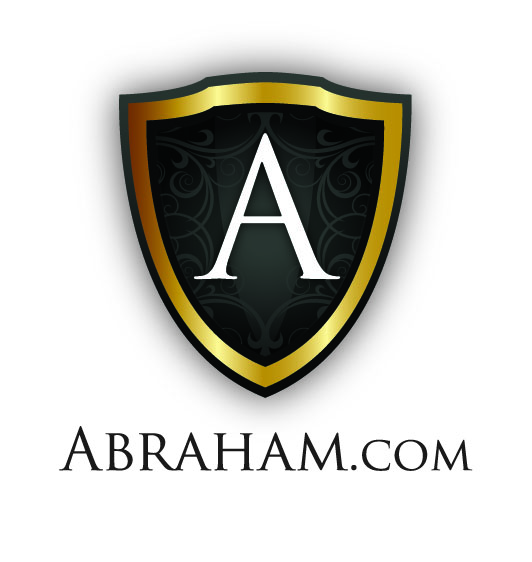 31
[Speaker Notes: Explain the relevancy to the crowdfunding individuals -]
My Expertise…
I understand the mindset of the market
Not just a market that's paying, patronizes or ideologically aligns with you––
But the people YOU pay money too
Meaning..
Your team
Your vendors
Your advisors
Your investors (who expects you to all who ultimately
You pay them a lot of money in financial rewards if your equity based––or a lot of psychic compensation in emotional satisfaction if you're reward or causal based.
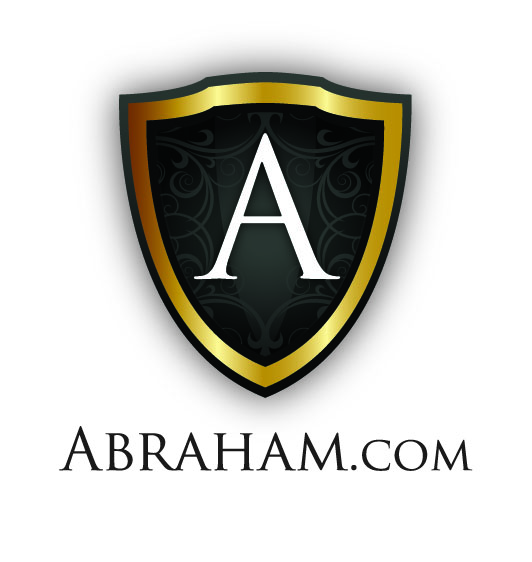 32
Why they Pay Me?
I'm paid to understand how to reduce (or eliminate) the risk in a transaction or proposition––so it's easier to say yes then no...easier to pay than it is to flee.
I'm paid to understand all the direct competition––meaning the industry- generic competitors of your business––new or existing( as well as the indirect)
 I’m paid to understand how human psychology like procrastination, contemplation, equivocation factors  into everything—and how to turn all those into maximum advantage—much like the martial arts aikido that uses the force of the enemy against itself!
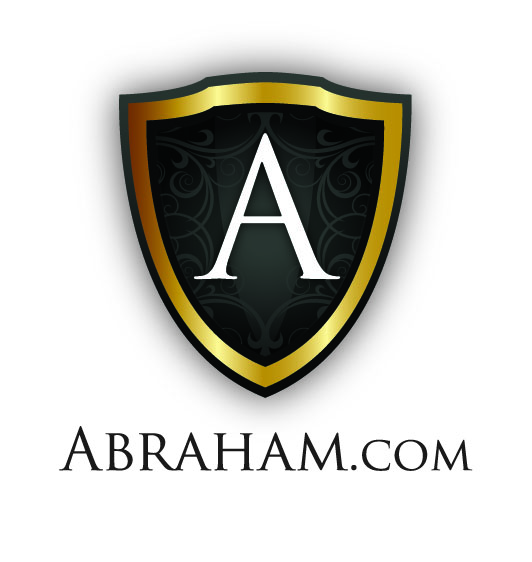 33
Why They Pay Me
I’m paid to understand how to stand out
How to —out appeal, out impress, out excite investors over and above the capital-seeking maddening crowds of other fund seekers vying for their money. 
I’m paid to understand the number of impact points, nuances and leverage elements that serve as bridges or locks (think Panama Canal) that work to advance and enhance the positive decision, commitment or outcome—or that can suffocate things.
I’m paid to understand and communicate masterfully what value in tangible and intangible terms a company’s product/service or offering represents-- to a wide swathe of different players––all that can position, positively or negatively impact your intended outcome
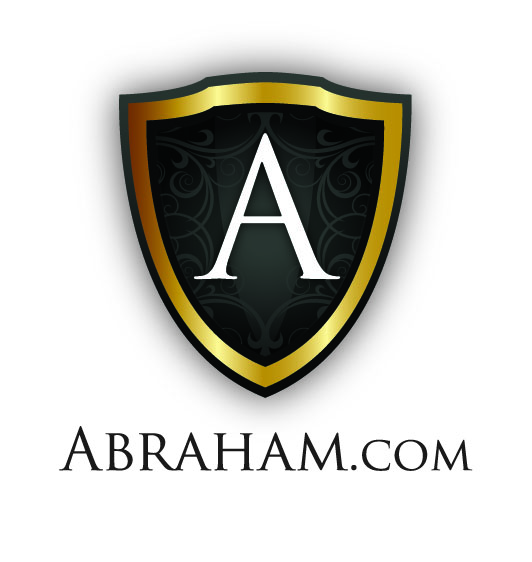 34
When Worlds  Collide!!!
Oh yes, I'm paid for turning fixed expenses into variable. For turning fixed expenses into performance or result-based “costs-of-sales”
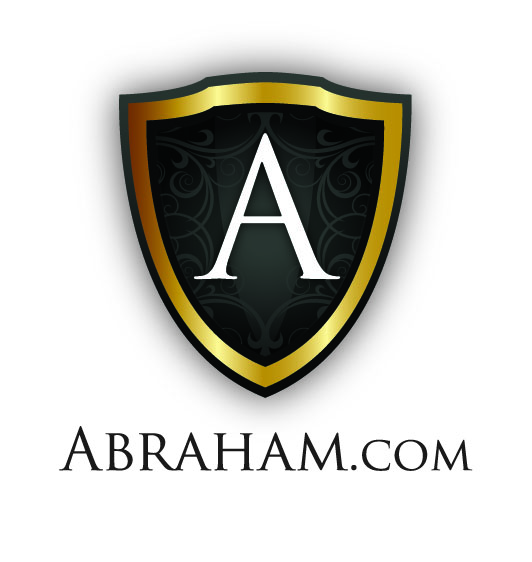 35
Bottom line?
My day job conducted over 30 years has taught me irrefutables (or at least high-probability) lessons for how to:
Outthink
Out market
outperform, out preempt, out connect, out network out impede and out differentiate the competition.
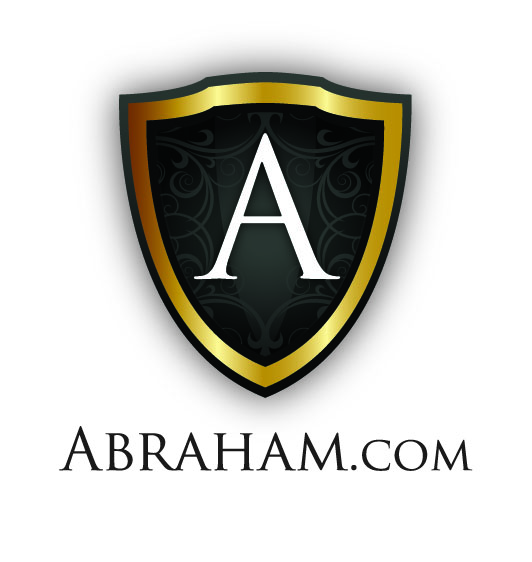 36
[Speaker Notes: No slide – just leave for Jay’s reference]
Nine Drivers of Exponential Profit
37
Nine Drivers of Exponential Profit
Marketing
In your marketing you have the greatest upside leverage environment imaginable.
First thing you do is an internal marketing audit and inventory. 
Look within your organization and see who else does what you want to do better. 
Go outside your company. 
Go outside your industry, to related industries, and look at their best practices.
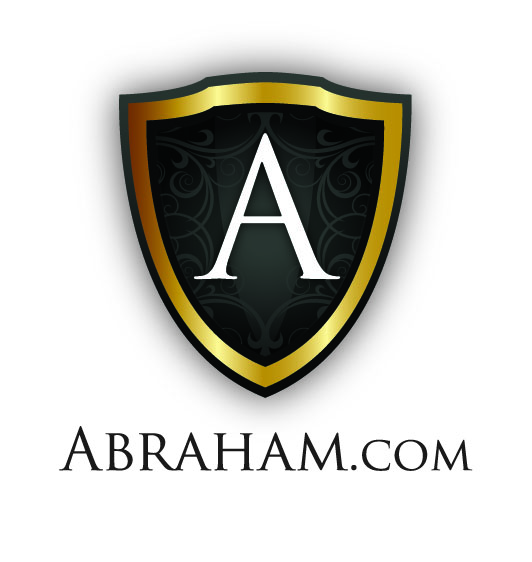 38
Nine Drivers of Exponential Profit
2.  Strategy

The easiest and fastest way to instantly transform your business results is to change the strategy you follow. 
Most companies, are not even strategic. They are tactical. 
Changing your strategy will make huge differences in your results and outcome.
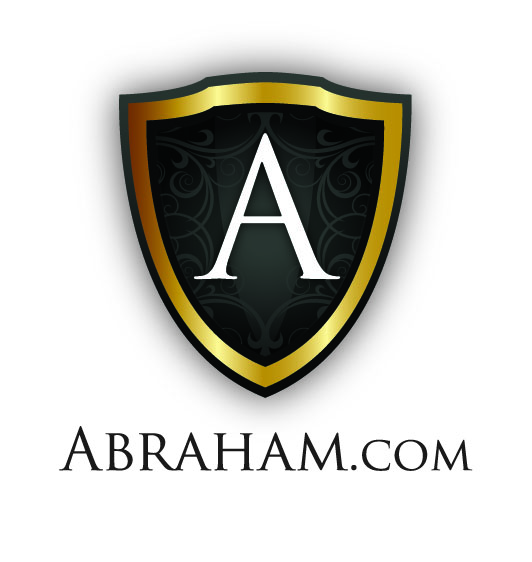 39
Nine Drivers of Exponential Profit
3.  Capital
Includes human capital, intellectual capital and financial capital talent.
If you can get everybody performing higher you’ve got incredible leverage. How do you do it?
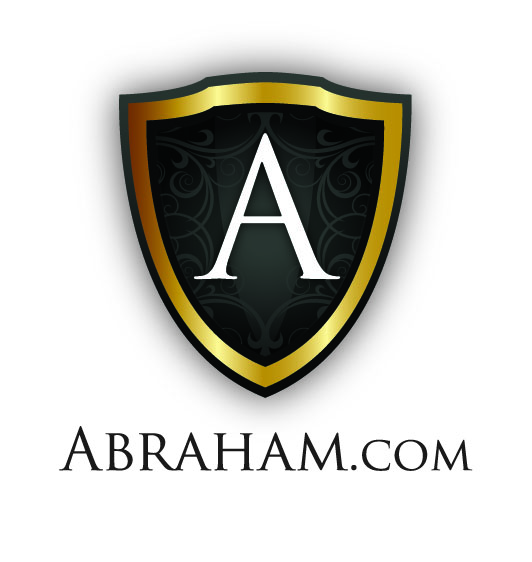 40
Nine Drivers of Exponential Profit
3.  Capital (continued)

Do you train your selling people in formal professional consultative selling? 
What about your own capital expenditures? 
Question the capital expenditures you’re making and the ROI (Return on Investment), the ROE (Return on Effort), the ROP (Return on People), the ROA (Return on Activity), and the ROO (Return on Opportunity)
You’ve got a responsibility to get the highest and best yield.
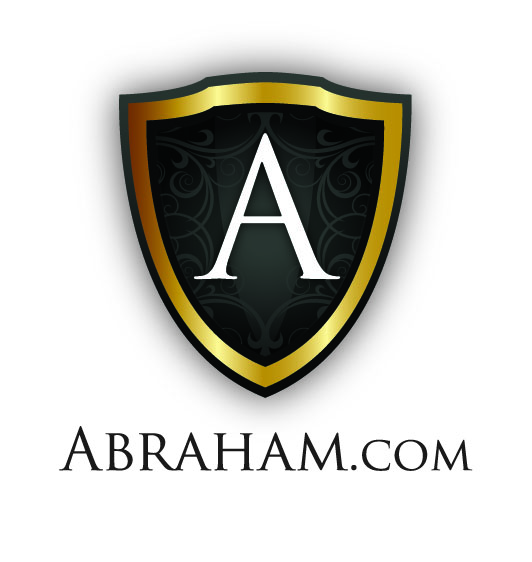 41
Nine Drivers of Exponential Profit
4.  Your Business Model

The business model is different from strategy. It’s basically the means you’re using to affect or achieve your strategy. It’s different than tactics. 
The model is the whole integrated approach. I.e.: In the Halcyon days of the Internet, the business model was the “first-mover-advantage” and “buy-critical-mass,” then figure out how to “monetize” or profit from them later.
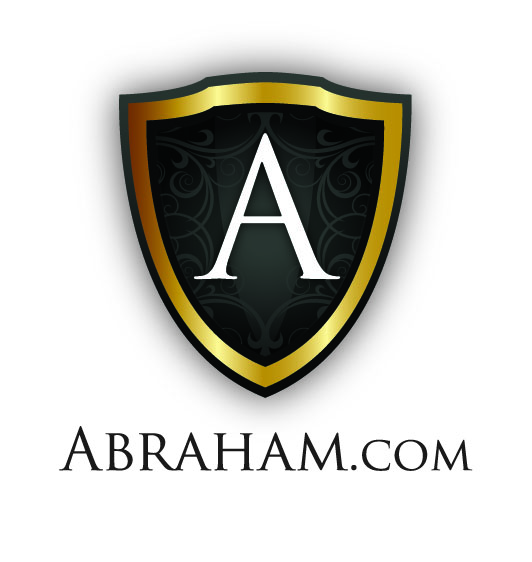 42
Nine Drivers of Exponential Profit
4.  Your Business Model (continued)

The business model you follow can make all the difference in your profitability and there’s enormous leverage here because you can change one element and it could change everything.
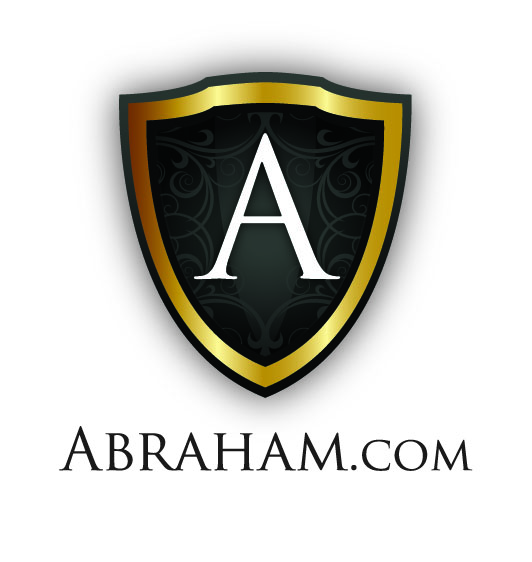 43
Nine Drivers of Exponential Profit
5. Relationships
	What are the various leverage relationships you have? 
The business, professional, collegial, and mastermind relationships voids you have - ALL these offer you incredible upside leverage potential.
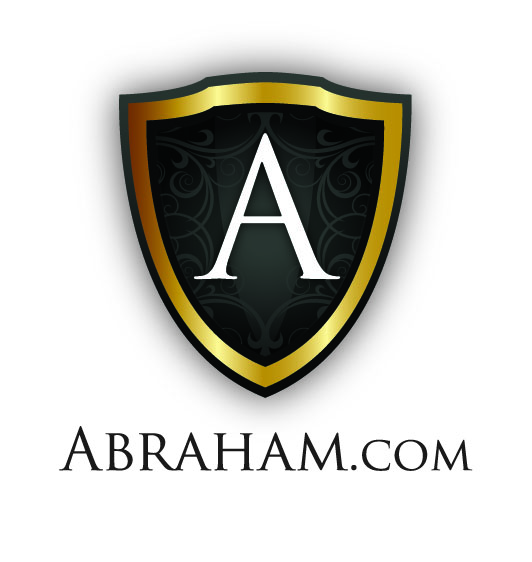 44
Nine Drivers of Exponential Profit
6.  Distribution Channels and Markets

You have a number of unrecognized distribution channels you don’t fully maximize and there’s enormous leverage in them.
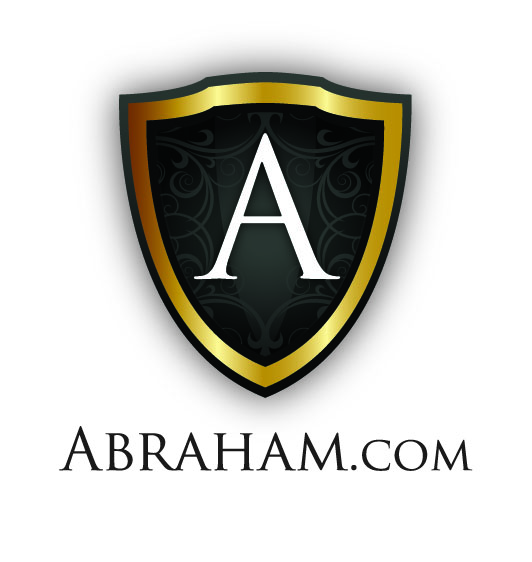 45
Nine Drivers of Exponential Profit
6.  Distribution Channels and Markets

There are so many areas of distribution that you have unknowingly created that you don’t really think about (I.e.: suppliers, clients’ clients).  It’s figuring out where your best leverage lies and maximizing it.
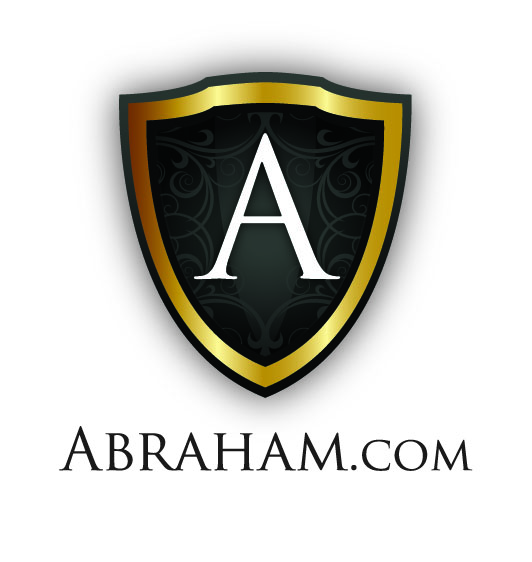 46
Nine Drivers of Exponential Profit
7.  Your Products and/or Services - Current/Additions
Two other enormously effective ways to transform the performance, the results and the corresponding profits and wealth creation your business can generate for you are to create new markets and/or new products.
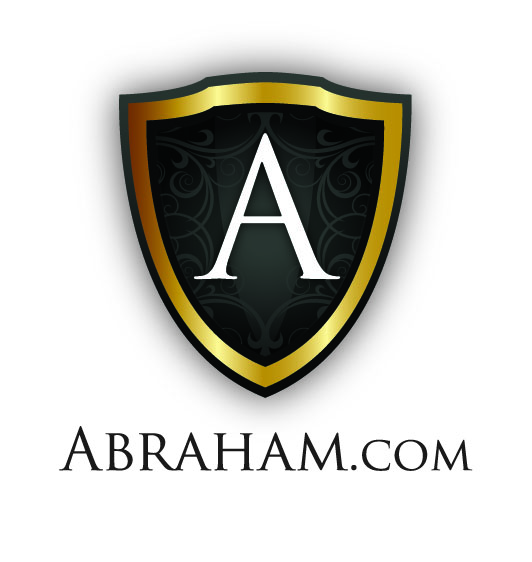 47
Nine Drivers of Exponential Profit
7.  Your Products and/or Services - Current/Additions (Continued)

How many other places could you take your existing product, service or combinations or variations of them and apply it to other fields or other regions or buying groups. Or could you license other people to use it?
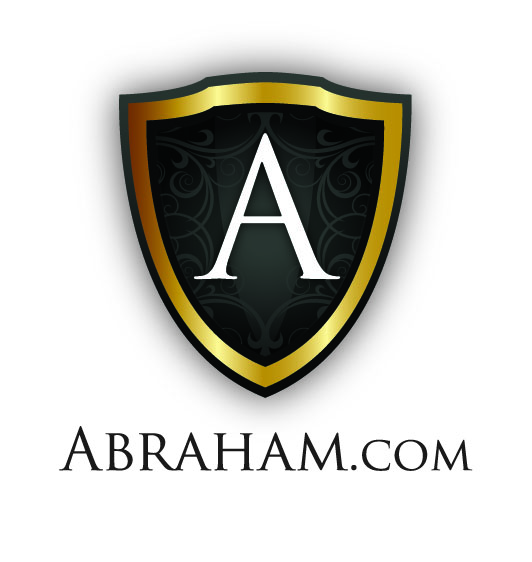 48
Nine Drivers of Exponential Profit
8.	YOUR PROCESSES, YOUR PROCEDURES, YOUR SYSTEMS

Every business mechanism can be broken down into its driving processes and sub processes. Once you figure out what the processes driving an activity are, they can be measured, they can be quantified, and they can be vastly improved.
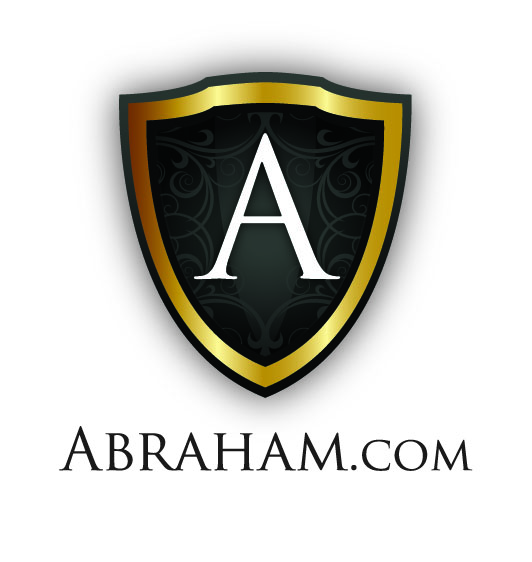 49
Nine Drivers of Exponential Profit
9. Your Ideology
What is the belief system that drives you? 
If your belief system is you’re only going to work from 8 to 5, 5-days a week, you’re not  going to be able to embrace things that take more time and effort.
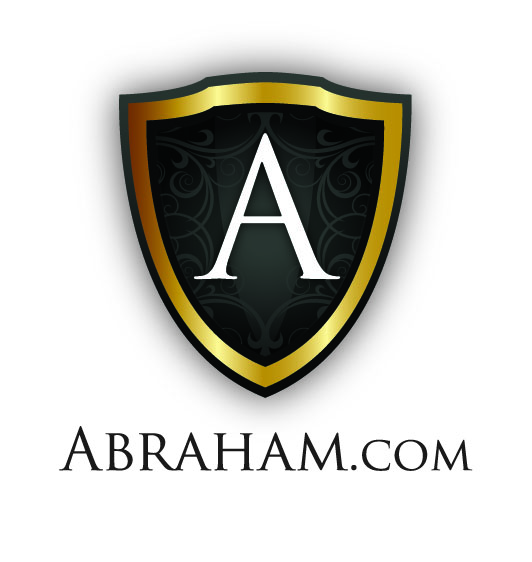 50
When Worlds  Collide!!!
I come here today with the monster-vast experiential,  understanding of factors, forces, impact and leverage points that can catapult a business proposition (be it an enterprise seeking funding or a service provider seeking the favor of the market or the funder seeking highest and best most desirable deal flow.)
  
   Many of you may not know that these forces even exist—let alone how to harness them advantageously

   My goal is to impart this on to you and give you some added perspective
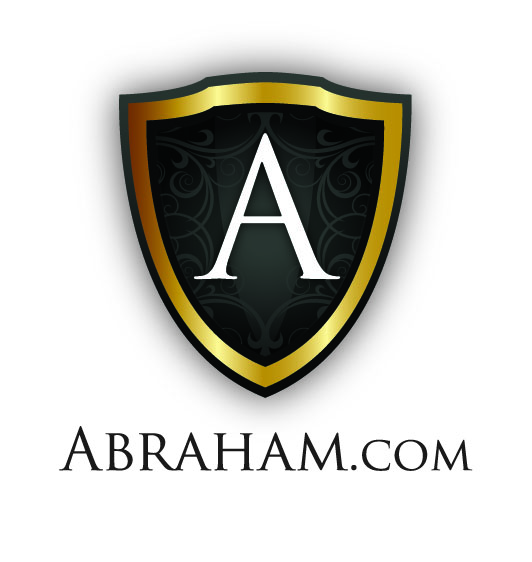 51
[Speaker Notes: Put this behind the nine drivers – not used as a slide – referencing the nine drivers]
In the beginning, Crowdfunding may sound like a gold mine…
				
					…but think again
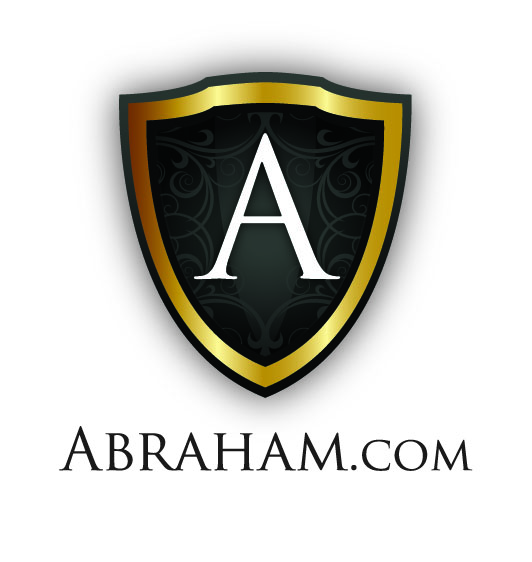 52
For Platform Providers
Platforms have fierce competition

 How are you going  to differentiate?

 If  you can't effectively attract, convert, retain client's members, project providers your value and revenue mode is limited

 How will you demonstrate that your platform is a better horse to back (and bet on) than your competitors? The better horse to choose for the project creator
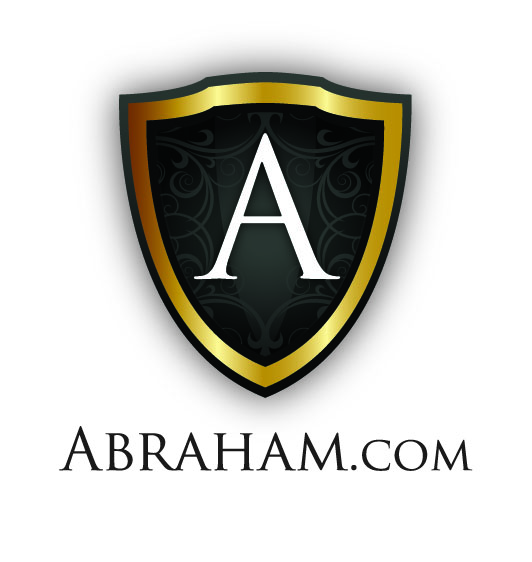 53
For Service Providers
If you're service provider how will you get people to see you as…

The only viable expert source to turn to? 

The authority and the answer to the problem they're trying to solve--or the opportunity they’re trying to achieve?
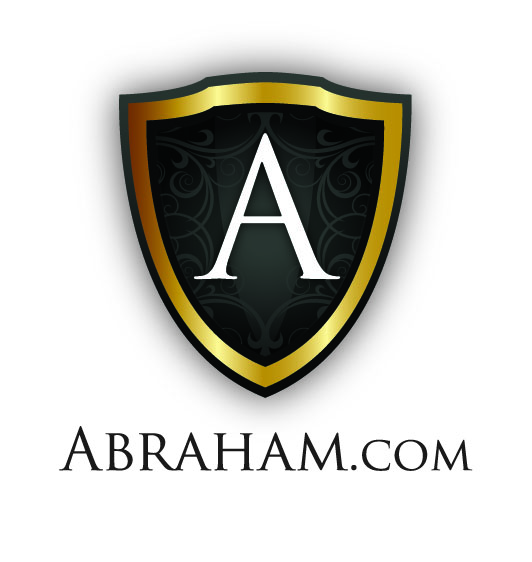 54
Broker/Dealer
If you’re a broker dealer..

How will you get entrepreneurs seeking accredited investment using you––not your competitors? 

Not just now––but in the not-so-distant future––when (as the industry matures and validates)––the big-money ultra,-sophisticated money and highly strategic organizations/ corporations decide to eat your lunch and take over your in the market and consolidate all the initial fragmentation?...

Certainly IF you’re successful acquisition is a possibility. But if your mediocre—devastation is a more probable “payoff”!
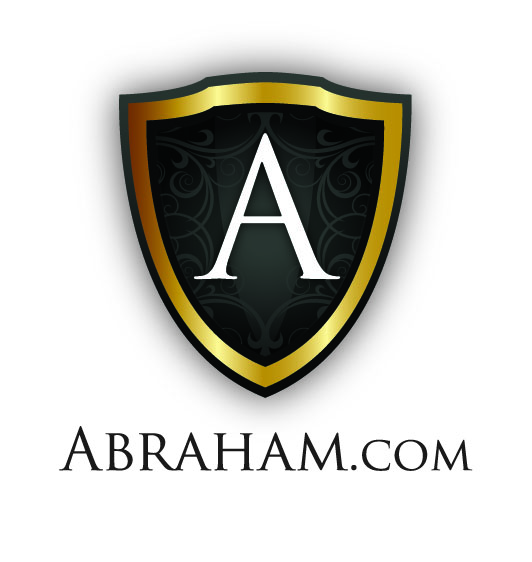 55
Business Owners/Aspiring Entrepreneur
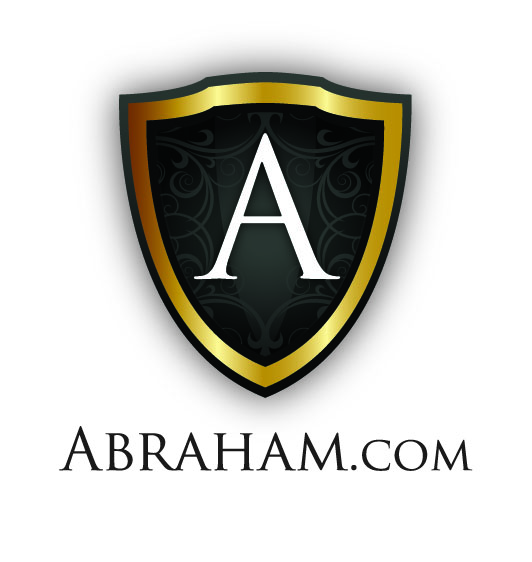 56
We all Love Theory
Theory is exciting.

	It's intoxicating. 

  But it's dangerous to your business health, wealth and success prospects. 

  It's either a turn off to investors or success deterrent if they choose to invest
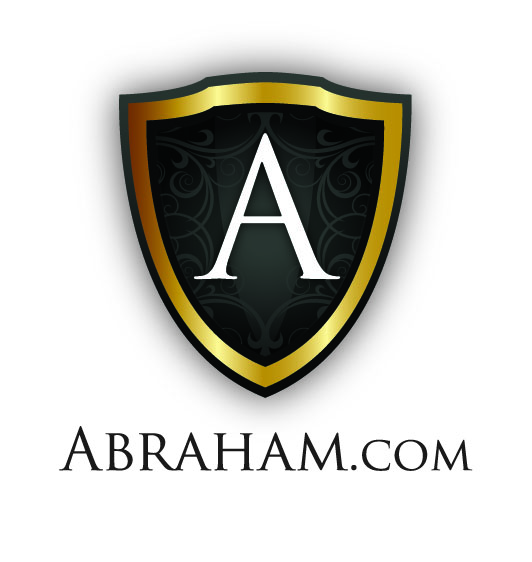 57
A Life Unexamined….
“A life unexamined is a life not worth
living” - Socrates
 


“A crowd funding business/project/proposal not
critically examined is not worth backing, owning,
offering–J.A.
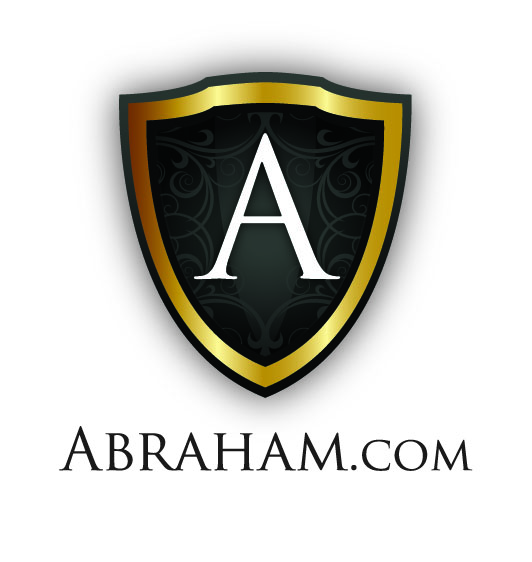 58
Moving On to The Fundamentals…
The Do's and don'ts, whys and why nots, marketing mistakes and multipliers
  glaring overlooked reality checks
 
  Ready?
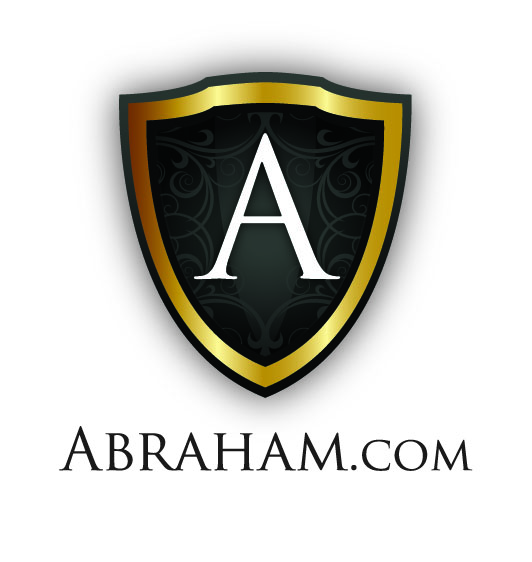 59
Optimization
Webster’s Dictionary Definition of “Optimization”:

An act, process, or methodology of making something (as a design, system, or decision) as fully perfect, functional, or effective  as possible. 

Synonyms: improve, enhance, correct, remedy, improve on, boost, enrich, revitalize, maximize
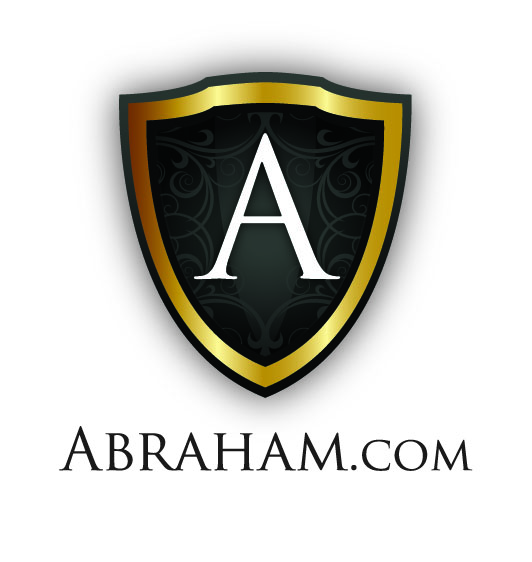 60
Optimization
You can’t optimize until/unless you understand recognize all the best options, approaches, paths, strategies, tactics, possibilities available.
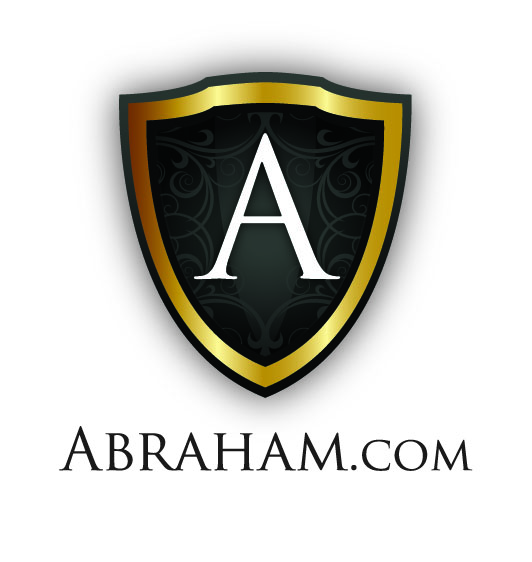 61
Optimization
Highest and best use of:
 effort/time, actions, activities, opportunities, market, effort, communication/touch, capital human capital, distribution
Maximize and multiply
Can’t optimize until you first look at all the different and better higher-yielding, lower risk, faster performing, easier testable… 
Options, opportunities, possibilities approaches and methods available
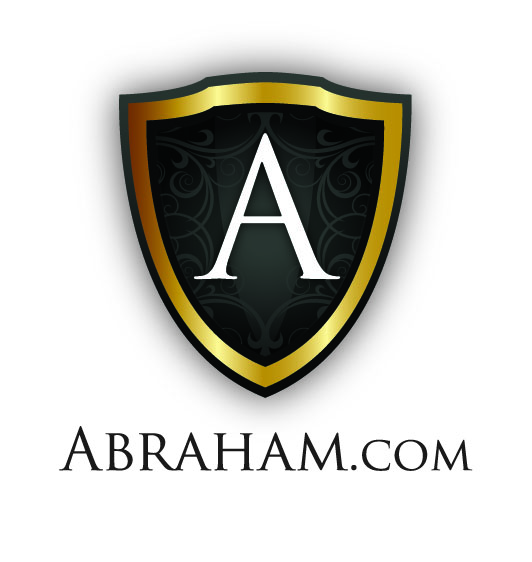 62
There are three ways to grow a business…any business.
Increase the number of clients (clients)
Increase the average transaction value　
Increase the frequency of repurchase
Get more residual value out of each client
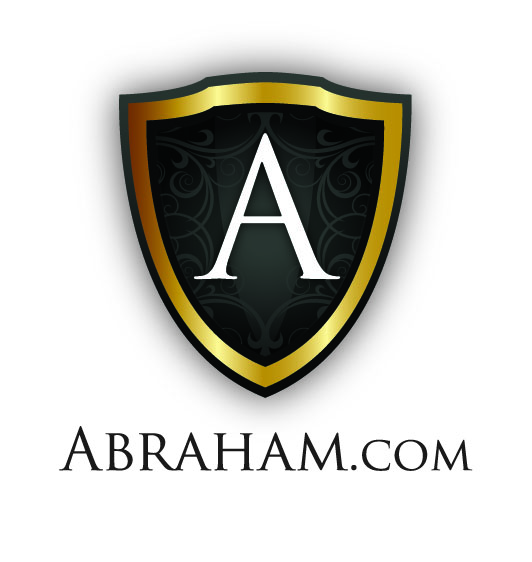 63
Abraham Publishing Group, Inc. | 27520 Hawthorne Blvd., Suite 263 | Rolling Hills Estates, CA  90274 | (310) 265-1840 Fax: (310) 541-3192 | apgi@abraham.com
OPTIMIZATION3 Ways to Grow Your Business
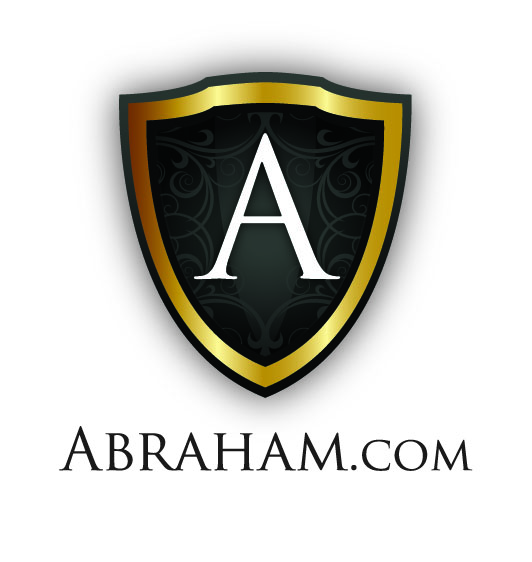 64
OPTIMIZATION3 Ways to Grow Your Business
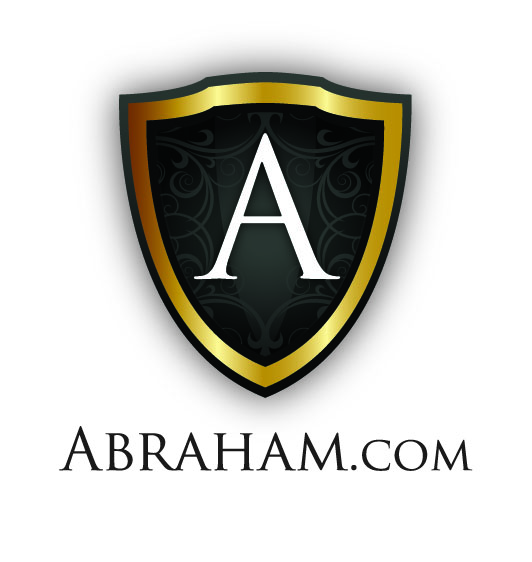 65
OPTIMIZATION3 Ways to Grow Your Business
66
3 ADVANCED WAYS To Grow Your Business (even faster, safer, easier)
Penetrate a new MARKETS every year.
Introduce new PRODUCTS/SERVICES every year.
Purchasing your competitors’ BUSINESS or assets every year.
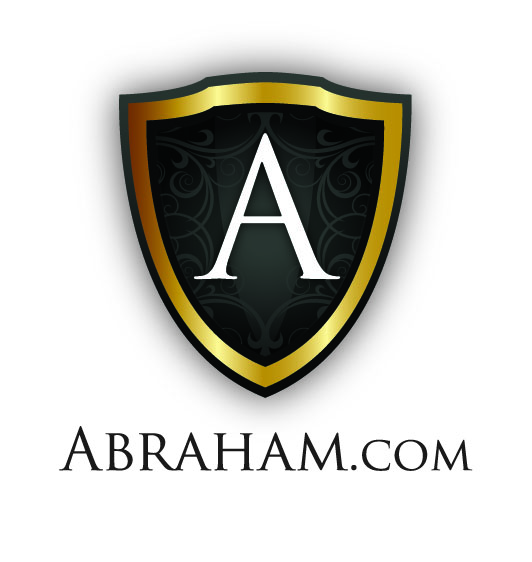 67
Power Parthenon
68
THE POWER PARTHENON STRATEGY of Geometric Business Growth
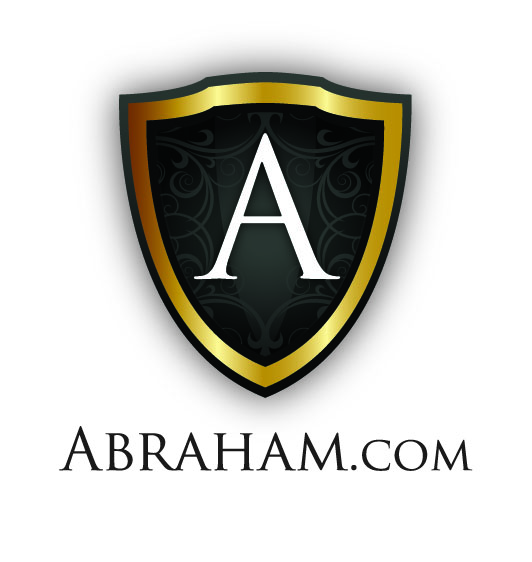 69
Power Parthenon:
Build and fortify your success probability through multiple approaches and sources of access and impact to your market.
Bring the power of geometry to bear multiple to more times
Three-dimensional view of problem/opportunity
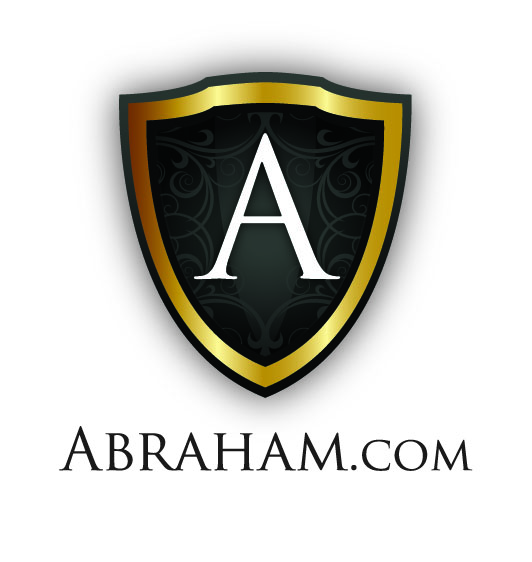 70
Its all about Upside Leverage: Working on the “Geometry” of your Business
Two kinds, good and bad (like cholesterol)


Costs you the same no matter what the result
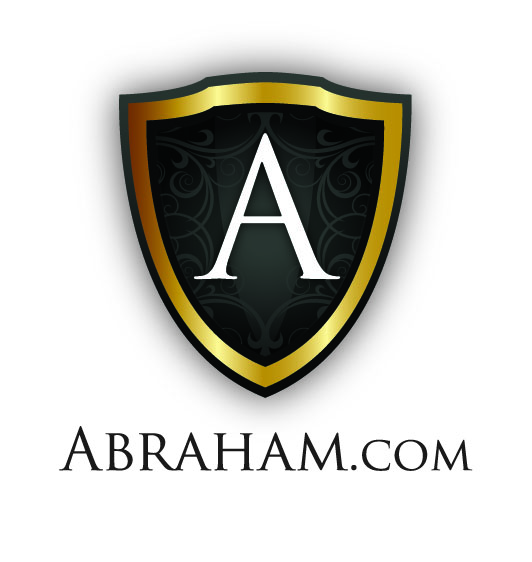 71
Putting the power of geometry to work for/in your business.


Getting your business working harder for you than you work for it.
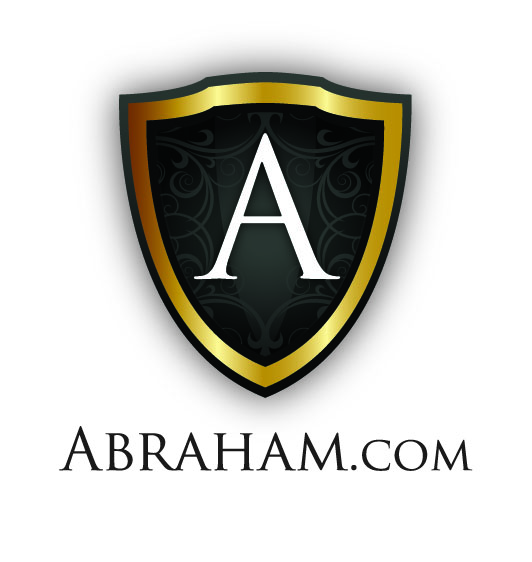 72
3 Ways to Exponentially Grow Your Business
Revenue
Most businesses continuously rely on one 	marketing approach to grow and 	sustain their business…
     (The Diving Board Philosophy)
     What happens when that one approach 	becomes less effective?
     
        Your business stream diminishes and 	you begin to lose market share.
Direct Sales
73
3 Ways to Exponentially Grow Your Business
Revenue
All it takes is
	          ONE
		         BIG
                                           IDEA
Which one will you pick for this?!
Joint Ventures
Direct Sales
What would happen to the stability of your business as you begin the process of formalizing your marketing profit centers?
74
Exponential Growth
A constant rate of growth applied to a continuously growing base over a period of time.
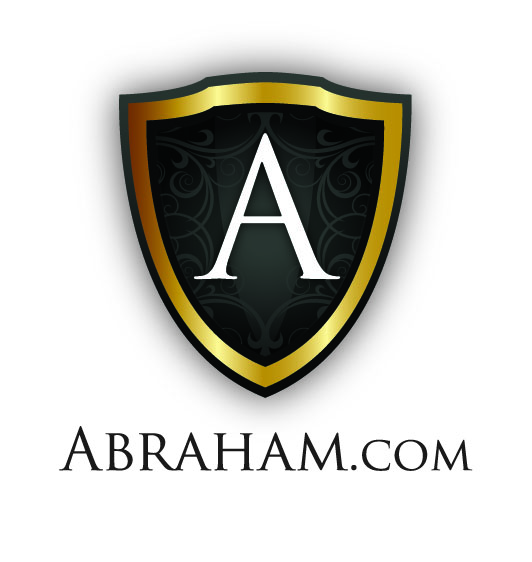 75
Exponential Growth
“The greatest shortcoming of the human race is our inability to understand the exponential function.” 
-Albert A. Bartlett
76
3 Ways to Exponentially Grow Your Business
Revenue
Direct Sales
What happens when that one 
approach becomes less effective?
Your business stream diminishes and 
you begin to lose market share.
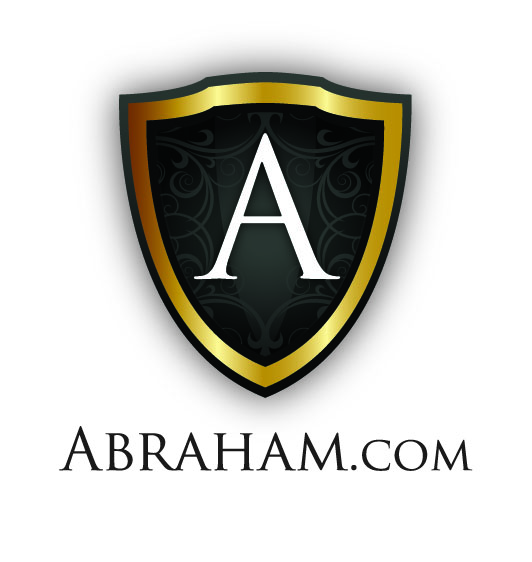 77
Abraham Publishing Group, Inc. | 27520 Hawthorne Blvd., Suite 263 | Rolling Hills Estates, CA  90274 | (310) 265-1840 Fax: (310) 541-3192 | apgi@abraham.com
3 Ways to Exponentially Grow Your Business
Revenue
All it takes is
	          ONE
		         BIG
                                           IDEA
Which one will you pick for this?!
Direct Sales
Joint Ventures
What would happen to the stability of your business as you begin the process of formalizing your marketing profit centers?
78
Abraham Publishing Group, Inc. | 27520 Hawthorne Blvd., Suite 263 | Rolling Hills Estates, CA  90274 | (310) 265-1840 Fax: (310) 541-3192 | apgi@abraham.com
3 Ways to Exponentially Grow Your Business
Revenue
Direct Mail
Developing a Back End
Direct Sales
Joint Ventures
Advertising
Host-Beneficiary Relationships
Endorsements
Telemarketing
Referral Systems
What would happen to your revenue level and profitability if you combined a wide array of marketing approaches?
(The Parthenon Philosophy)
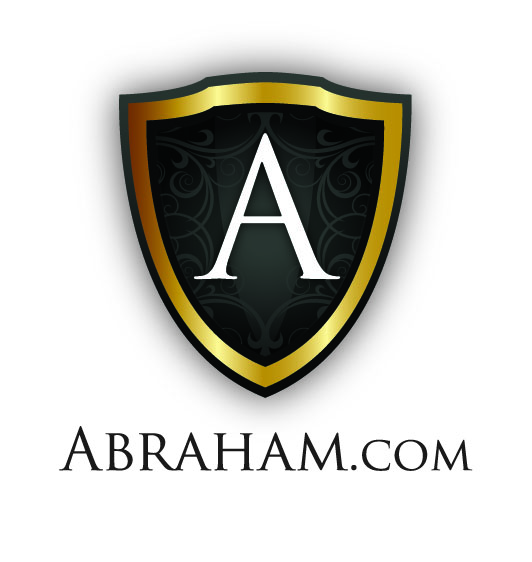 79
Abraham Publishing Group, Inc. | 27520 Hawthorne Blvd., Suite 263 | Rolling Hills Estates, CA  90274 | (310) 265-1840 Fax: (310) 541-3192 | apgi@abraham.com
3 Ways to Exponentially Grow Your Business
Revenue
List the marketing pillars that your
business is currently utilizing.
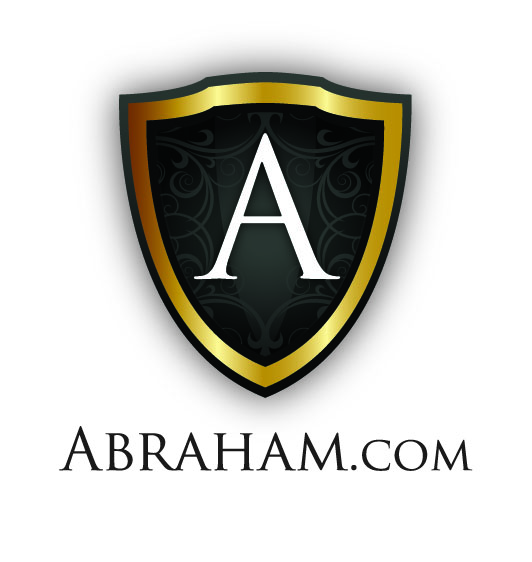 80
Abraham Publishing Group, Inc. | 27520 Hawthorne Blvd., Suite 263 | Rolling Hills Estates, CA  90274 | (310) 265-1840 Fax: (310) 541-3192 | apgi@abraham.com
[Speaker Notes: Ask them how they would build this…]
Find the Motherlode of Wealth in Your Business
Tacticians ask: “How can we dig faster?”

As a result, tacticians ask the wrong questions. 

Accurate Thinking Strategists ask:
“How can we be sure we are digging in the right place?”
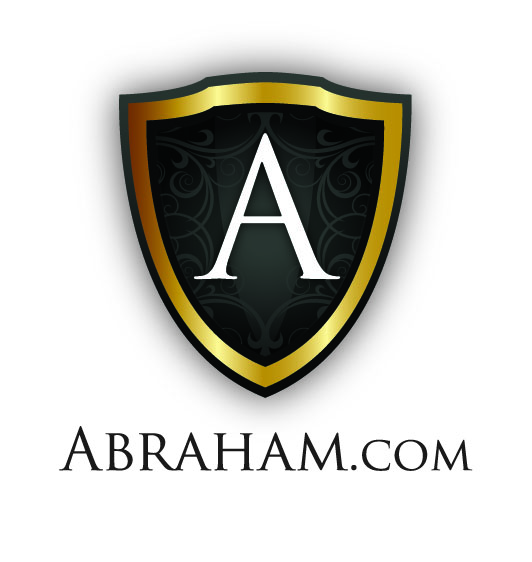 81
Find the Motherlode of Wealth in Your Business
By contrast, accurate thinking strategists think longer-term, using foresight. Their focus is on effectiveness - figuring out what change is coming, so you can do the right things.
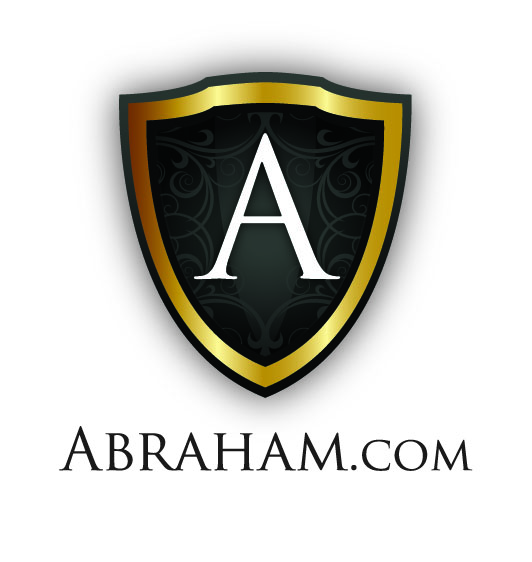 82
“Give me a lever long enough and a fulcrum on which to place it, and I shall move the world.”

-Archimedes
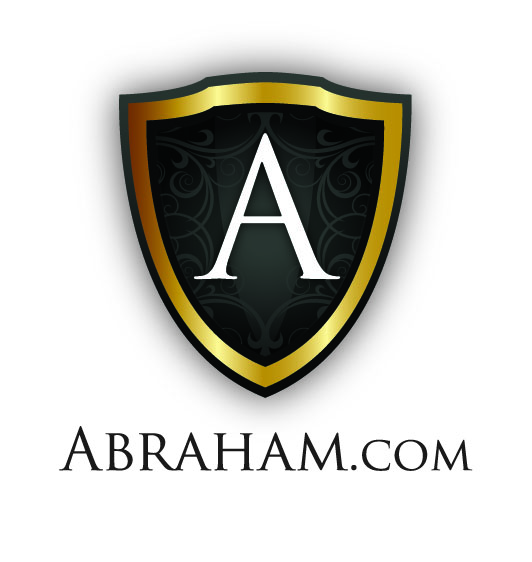 83
Leverage Marketing
It’s all about leverage: Working on the “geometry” of your business
Two kinds, good and bad (like cholesterol)
Costs you the same no matter what the result
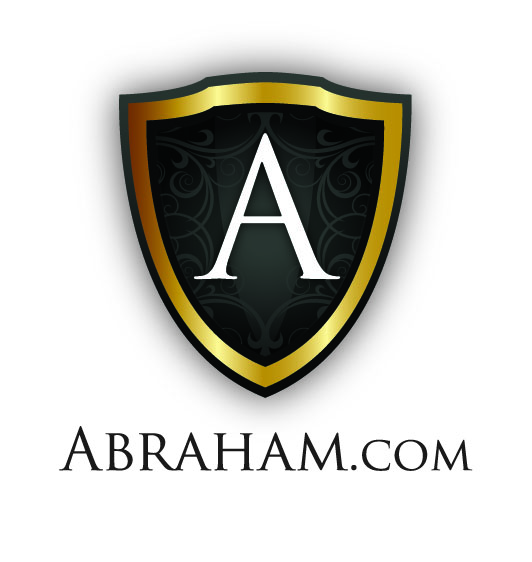 84
The Concept of 
“Leverage Marketing” 
taken through it’s totality
85
Testing
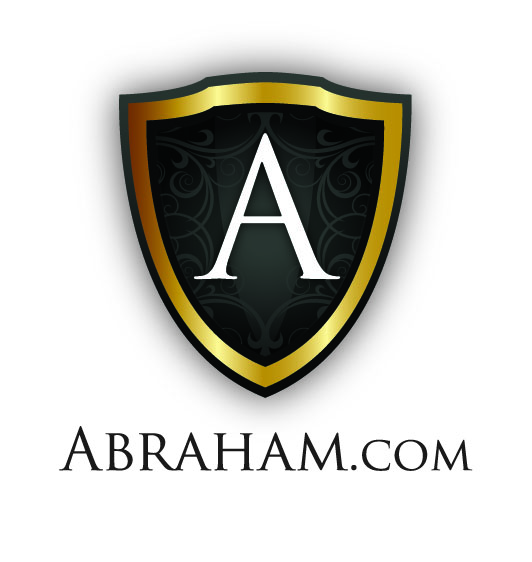 86
Validate the Market Before You Invest
I’m not just talking about investing money (financial capital) – but you want to limit your investment of time, human capital as well as relational capital if you haven't tested the market

Crowdfunding is unique in that your customers can also be your investors so use this to validate that this is something that people want

You have the opportunity to get real feedback
Verify that the marketplace wants what you’re selling
Before you spend a lot of money investing in production inventory etc. – make certain through a “dry test” that validates or invalidates the viability of your product/service

You need a product or service that the marketplace is looking to buy and an advertising approach that can sell that product or service at a profit
A product that People Need
What's the Gordian knot most people don't know is confounding them that you can verbalize and solve––verbalization causation is the key the solution needs to be actionable
Without impact it has no value
Have you made a decision to cash in on your passion? 

 Is your startup idea a problem worth solving? 

 Have you found a product customers will buy? 

 What do you need to do to sell it and get revenue? 

 How much time do you have before you run out of passion or cash?
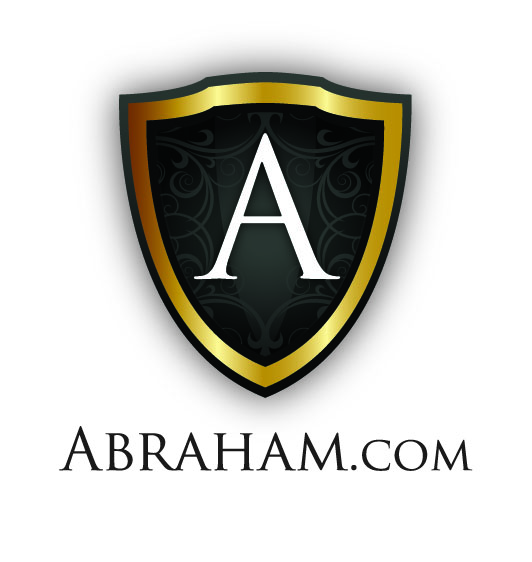 89
Speaking of Value
What does your target market prospect buyer value most––how do you know? Why?
Most people I've met in this field have IQs way above my pay grade. But their strategic/marketing/critical thinking/ability to mitigate, reduce their target markets risk is modest in comparison

You must master marketing strategy innovation, management, and optimal thinking
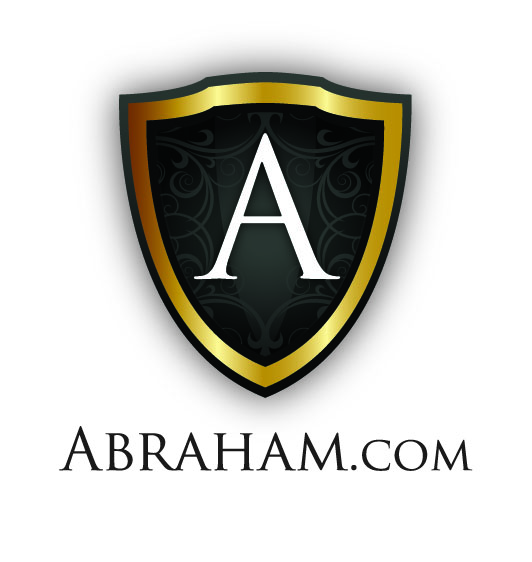 90
Why should someone say yes?
How have you denominated?

How have you demonstrated?

Have you tested it against alternatives?
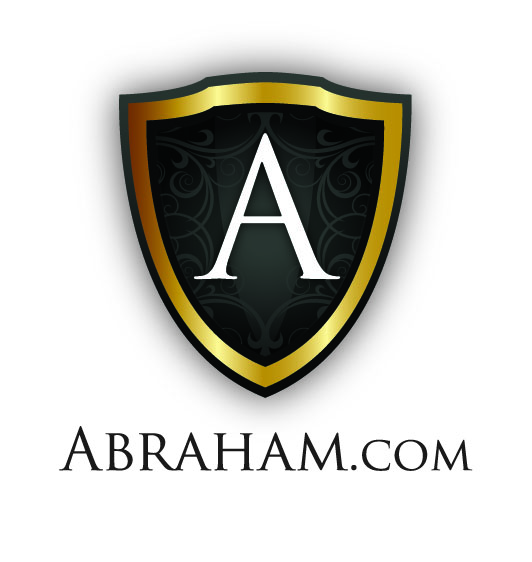 91
Upside Leverage
Change propositions change results

Change risk reversal double redouble results

Change headlines or equivalent can improve up to 21 times

At front end or backend and can transform a marginal or unprofitable and rise into a monumentally the monumental moneymaker
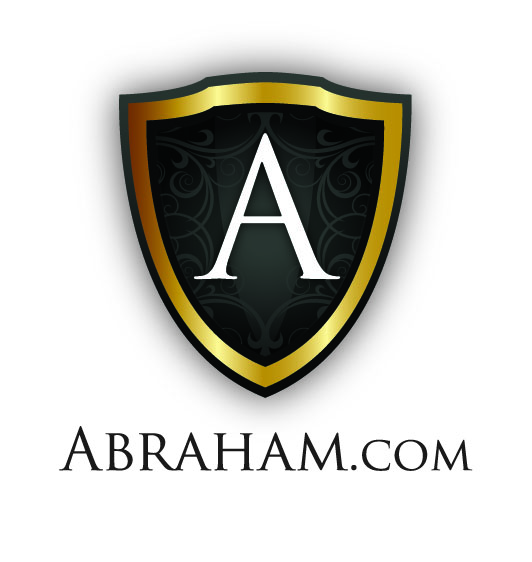 92
Colossal bootstrapping
Bootstrapping - How to Create a Startup With Massive potential and Fund It With Customer Revenue.
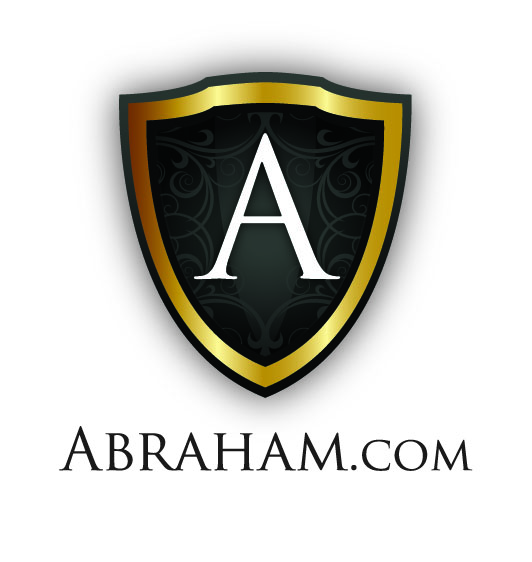 93
Colossal Bootstrapping
Myth - entrepreneurs bootstrap always scrimped and saved––work their hearts out and struggle.
 
In fact the people who understand highest and best use turn resources other people's relationships into profound revenue and income streams

Problem is most startups, bootstrapped or not don't have a viable roadmap to follow
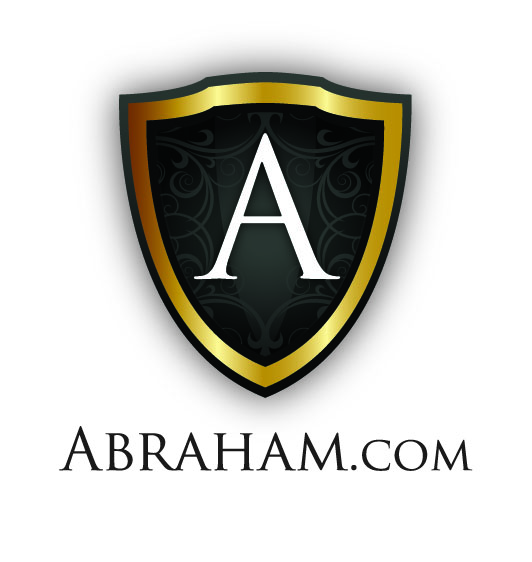 94
Colossal Bootstrapping
Who Has Successfully Bootstrapped?
 
Sam Walton of Walmart

Bill Gates of Microsoft

Larry Ellis of Oracle

Michael Dell of Dell Computers

John Mackey of Whole Foods
Founders of many successful web- based companies like Zynga, Braintree and Storm 8.
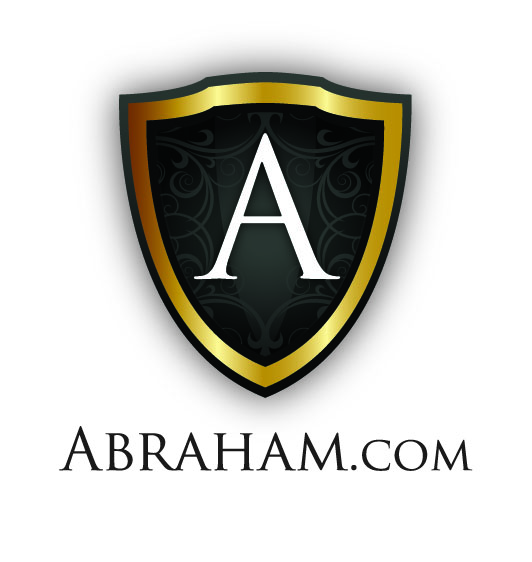 95
Colossal Bootstrapping
FUBU got off the ground and rolling by Bootstrapping. The key concept here is to take something you're passionate about and use that passion to solve a problem. 

Marc Randolph, The founder of NetFlix - he was passionate about movies. He tested his hypothesis, and he was right, people wanted to have DVD's delivered to their door! It was related to DVD's, something he was already passionate about.
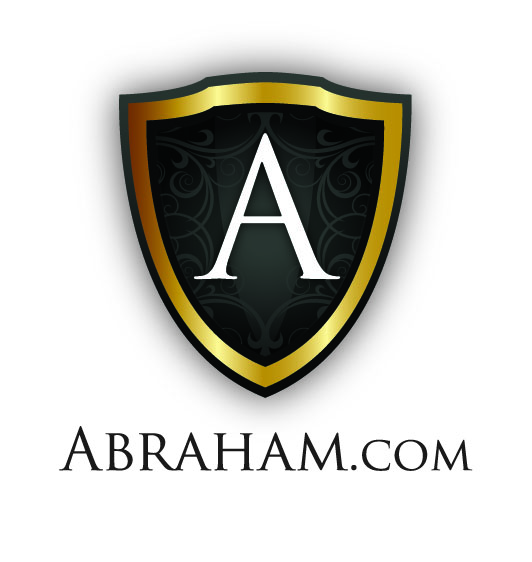 96
Preparing for the Investment
Categorizing the analyzing favorable unfavorable resulting 45 different pitches and propositions looking at the successful and unsuccessful

Validating and pre-validating the proposition, market premise, before you asked for money––or ask for fees––try this test (consultants and friends buy them your time-cite successful lessons learned

Only a matter time before someone has to make the 1st investment

Only matter of time before the people you desire will start doing business with you. To invest in them 1st but invest something that has value to them not you
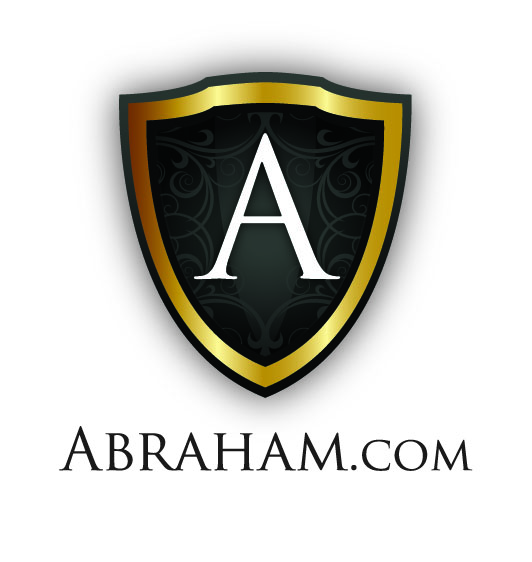 97
Once You’re In The Room: The Art of the Pitch
Do Your Basic Homework
Be Prepared and do your Due Diligence

First Impressions
Look the Part
The Investors are Judging you and your Body Language so be cognizant of that

Have Your Proof
Have a comprehensive and well deliberated plan
Do the footwork and get to know your market

Know Everything About Your Business
Be prepared to answer ALL questions related to your business 
Be sure that your product is successful and that your business plan is SOLID

Admit Your Mistakes
Have an outline for your successful performance history 
It’s OK to have made mistakes – it shows character if you were able to persevere and react well to them
98
Once You’re In The Room: The Art of the Pitch
Know What You Want and What You’re Going to Do With It
What do you expect from the investor (i.e. strategic help, relationships)
Know how you’ll use the money and be specific
Know What You’re Offering
Learn how to valuate your company
Know What’s Important to the Investor
Investors Invest in the Person
Plan for the Future
99
Where you go wrong or right?
Value Proposition
Presentation
Overcome Investor Question
Negotiating Counter Proposal and Closing
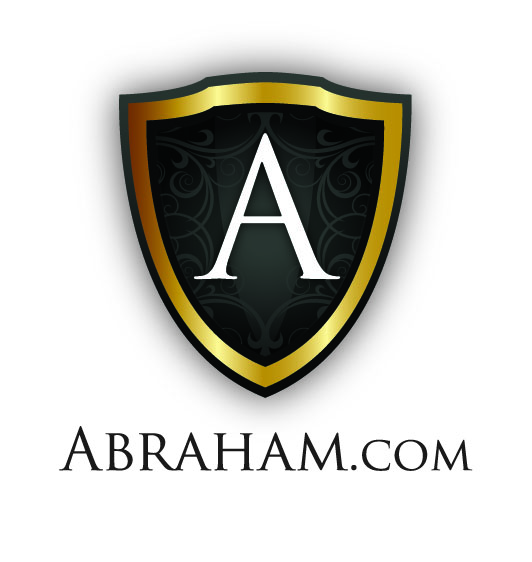 100
Back to Crowdfunding…What would you do if you got the Money?
What would you do with the money if you get it?

What would you do with the capital in your bank right now?

How would you spend it and what would the intended result of that expenditure be?

 Show alternative plan if it doesn't work
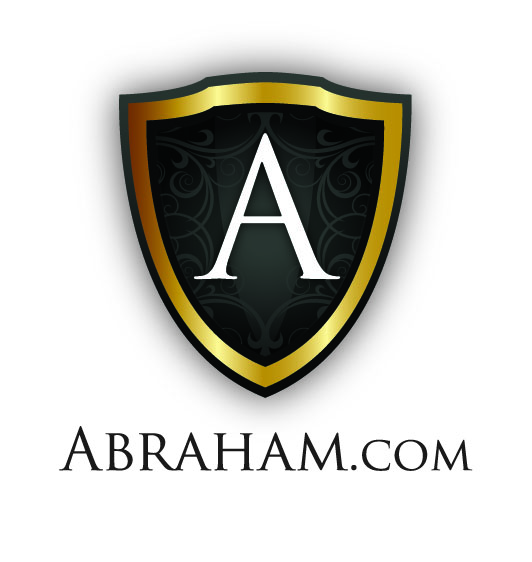 101
Be Resourceful:  Use Other Peoples…
OPM (money)
OPT (time)
OPW (work)
OPE (experiences)
OPI (ideas)
OPD (distribution)
OPC (current customers)
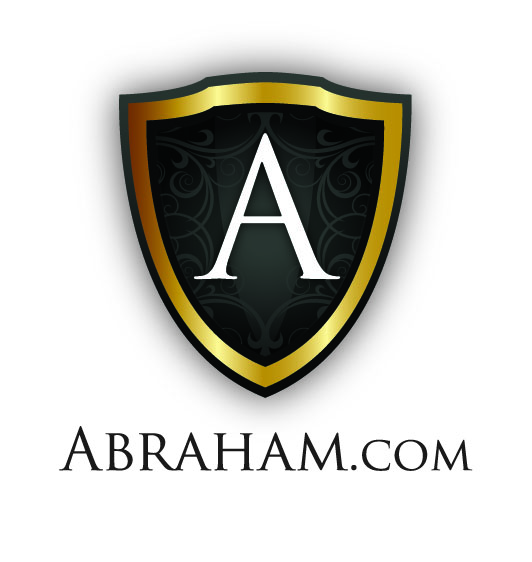 102
Partner with businesses Like Yours Or Complimentary
Getting endorsements from names that mean something

Find or create a captive

Takeover, repurpose are packaged together another company's product and/or service niche market

Licensing

Use other people's unused assets

Repackaging your business with other companies
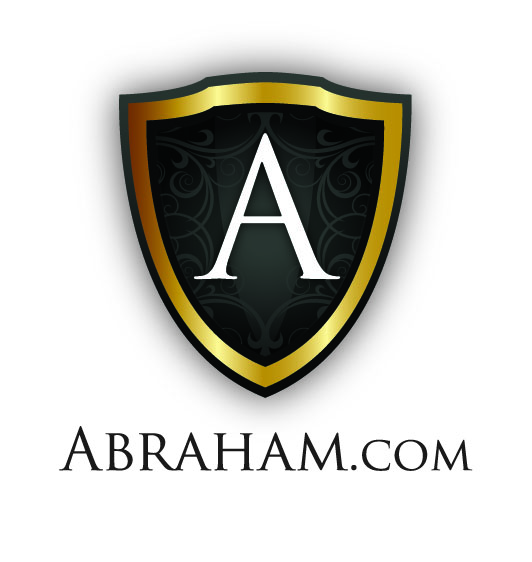 103
Stories
Motorcycle Manufacturer in Asia
Icy Hot
104
9 Major Benefits of a Strategic Alliance
1. You can use it to achieve advantages of scale, of scope, or of speed.

2. You can increase market penetration.

3. You can enhance your competitiveness in local, national and international markets.

4. You can enhance product development.
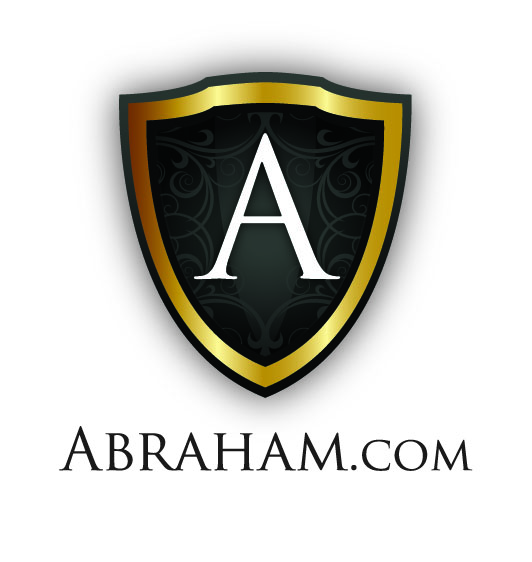 105
9 Major Benefits of a Strategic Alliance
5. You can develop new business opportunities through products and services.
6. You can create new businesses at will.
7. You can get control of tangible and intangible assets.
8. You can use strategic alliances and joint ventures to sharply reduce costs/increase profits.
9. There are a lot of things that you can’t afford to do on your own.
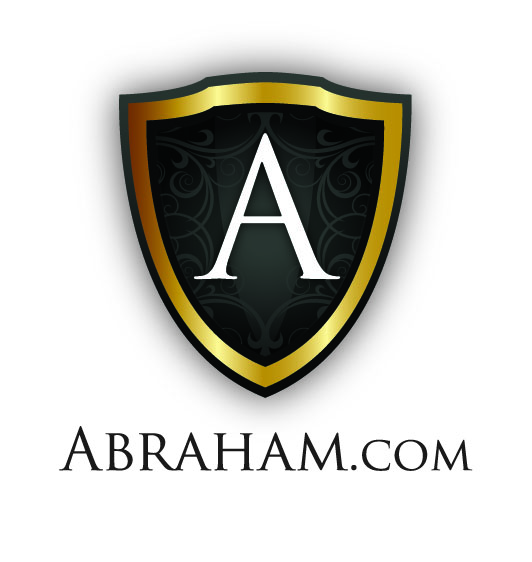 106
43 Methods for Leveraging Other Business’s Relational Capital
Strategic alliances and joint ventures/resource leveraging deals --- once you understand the dynamics and mechanics, are easily established. 
They only add to your own selling efforts (power of geometry).  
It increases your sales massively, and thus your profitability.
It lowers the barrier of entry.
It boosts your market presence.
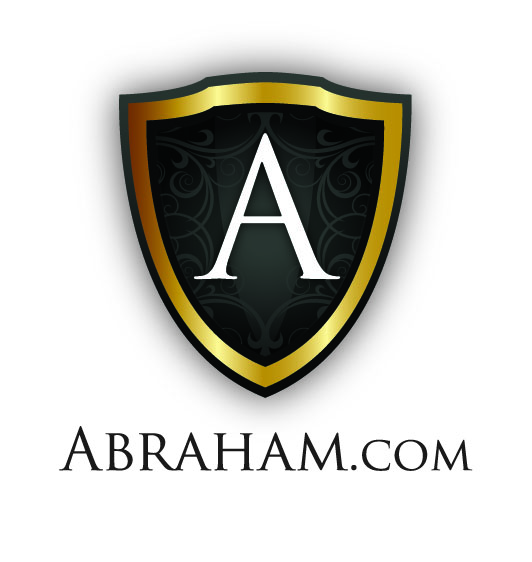 107
43 Methods for Leveraging Other Business’s Relational Capital
It provides added value to clients.
It contributes substantially to perceived client benefits.
You can enter emerging markets instantly.
It expands your horizons, goals, aspirations, vision.
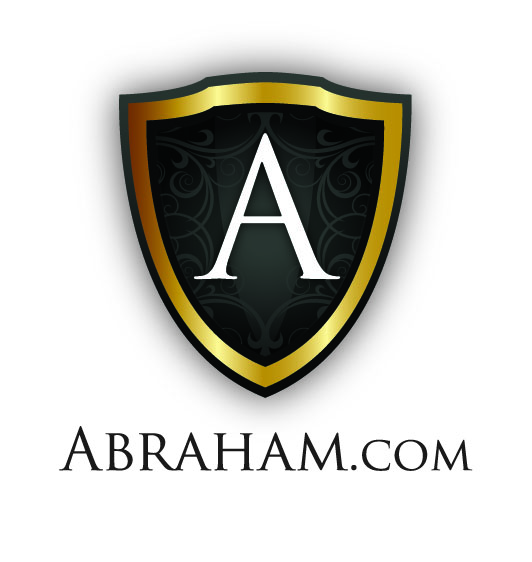 108
43 Methods for Leveraging Other Business’s Relational Capital
You get to speed your access to wide varieties of new markets.
 You can expand beyond your geographic boundaries
 You can gain a foothold in international/niche markets.  
 You can control other people’s markets.
 You can gain a competitive advantage.
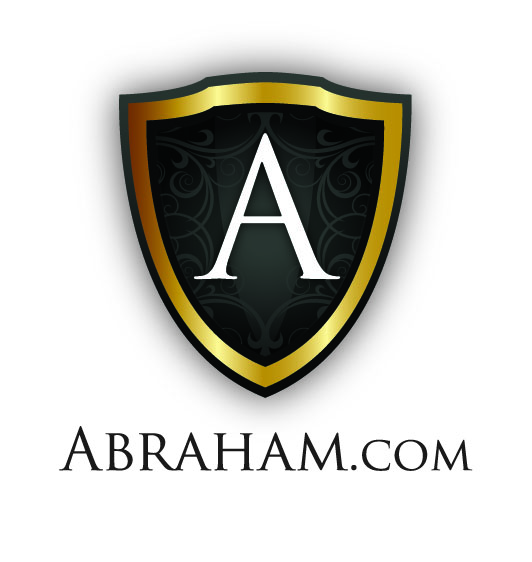 109
43 Methods for Leveraging Other Business’s Relational Capital
You can rapidly overpower the competition.
You can joint market with people and share the cost.
Joint selling or distribution
You can collaborate to design new products or combinations with other people, using THEIR resources, technology, staff, talent.  
You’ve got total flexibility in the way you operate.
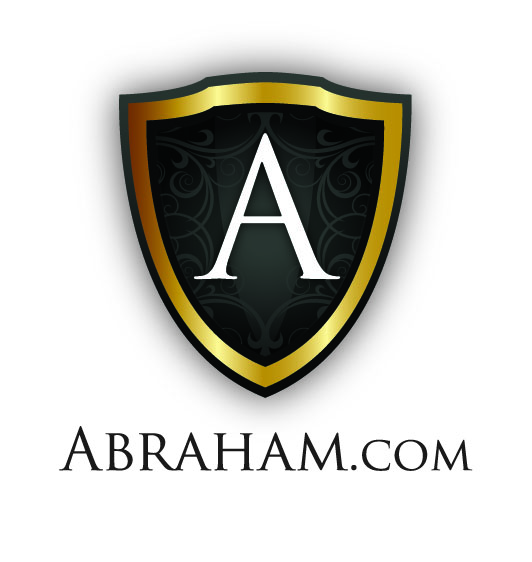 110
43 Methods for Leveraging Other Business’s Relational Capital
It’s less risky.
Requires less/no cash; you give away no equity, either.
You can acquire a technology license.
You can get research and development done for you free.
You can access knowledge and expertise/talent beyond company borders.
111
43 Methods for Leveraging Other Business’s Relational Capital
It can strengthen YOUR expertise in an industry as a result of the relationship association.  
It extends your product/service offerings. 
Widens your scope of innovation 
You can secure your position as front runner in your market any new/niche markets you address.  
You can provide marketing or selling, or have someone else provide marketing or selling.
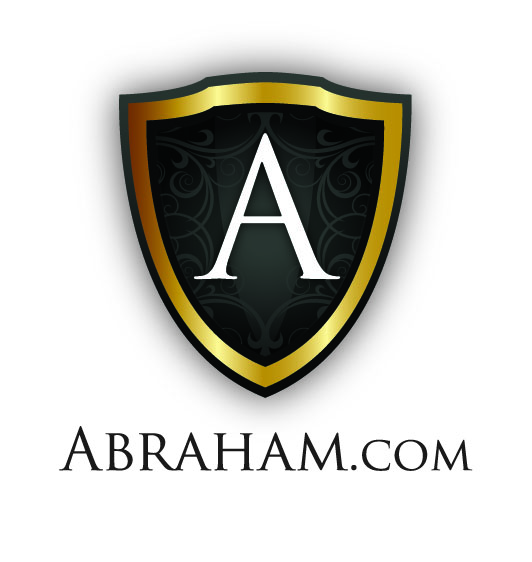 112
43 Methods for Leveraging Other Business’s Relational Capital
You can easily establish purchasing and supply relationships.  
You can set up instant distribution networks all over the… (fill in the blank) --- country, industry, nation, continent, world… 
You can capitalize on all kinds of hidden assets and overlooked opportunities (underperforming activities, underutilized relationships/credibility).
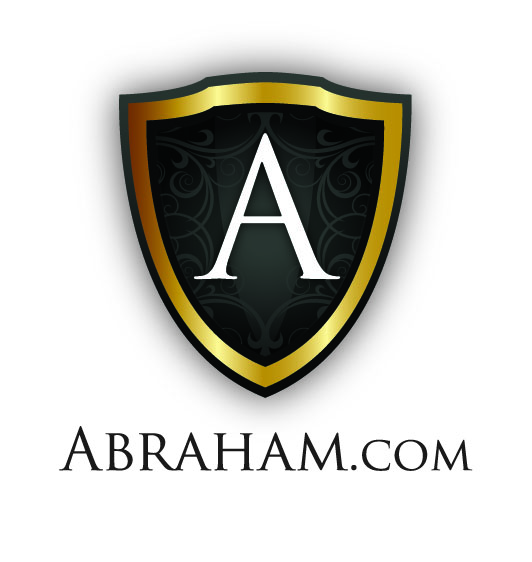 113
43 Methods for Leveraging Other Business’s Relational Capital
You can make much higher ROI’s and ROE’s on alliances than from your core/main business. 
You can keep focused on your own core business while expanding, exploiting and harnessing this vast, expanded stream of possibilities.
It lets you maximize (and multiply) and stretch your own management, talent, economic, technical and operational resources.
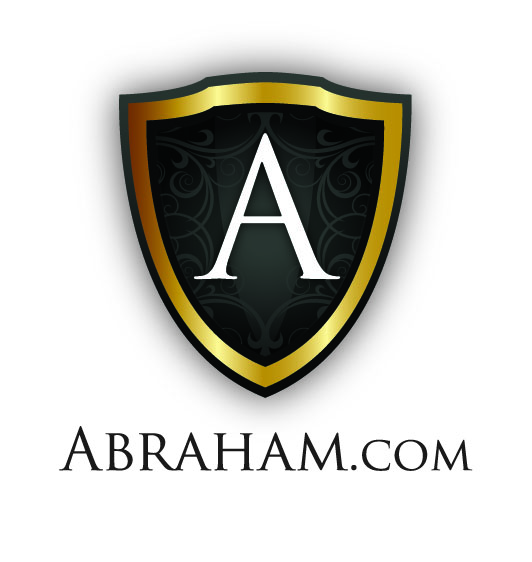 114
43 Methods for Leveraging Other Business’s Relational Capital
You can outsource every non-core competency, and get it performing at many times higher level of capability and results, and only pay for it in direct proportion to its results to your bottom line.  
Reduce your overhead through shared costs, lower pricing and outsourcing.
It’s a growth/expansion mindset.  
You’re capitalizing on all the goodwill other entities have created over years.
115
43 Methods for Leveraging Other Business’s Relational Capital
There are lots of different kinds of alliances.  
You can flip business opportunities.  
You could do equities in all kinds of strategic partnerships.
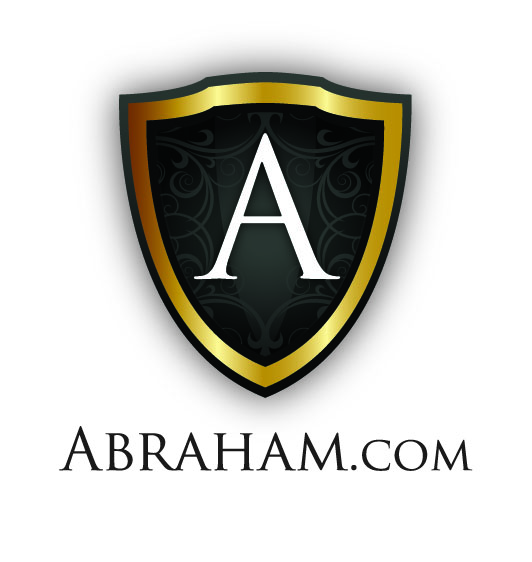 116
43 Methods for Leveraging Other Business’s Relational Capital
You can totally reinvent business opportunities.  You can access production that you can’t afford, because there’s always going to be somebody somewhere who’s got excess production.  You can get access to delivery, facilities, technology, procedures, intellectual capital --- all kinds you never had before. You can license other people’s marketing, or other people sales ability, or other people’s management skills, other people’s cash flow management…
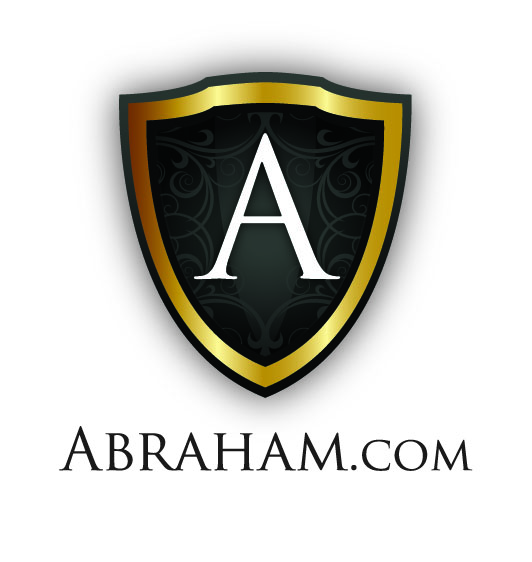 117
Offer Proof
Have you proved your problems worth solving? 

Have you proved customers will buy what you're offering
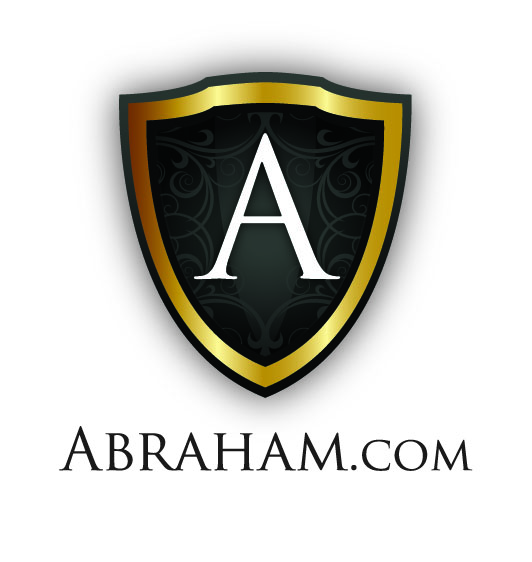 118
Key Judgement Points
The value proposition

Unique advantage benefit you provide

Why it’s more appealing

The presentation
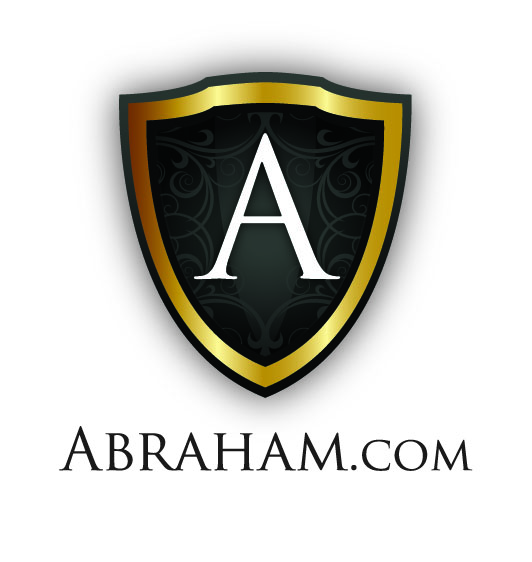 119
Key Judgement Points
The preemptively addressing concerns

Overcoming investor questions Knowing what investors values and how to propel, value your business, concept idea

Market––justify your valuation

Prove market exists. Prove you can mine the market

How investors can feel you are a better investment to back than their alternatives
120
How do you reduce investor’s risk
What are your contingency plans/pivot/alternative strategies

Gaps in your thinking that you must recognize

What do you do if can't get the money––right now may waste time or later capital
How can you prove the return is higher.

The probability of getting paid back is better from your proposition than it is from other investments
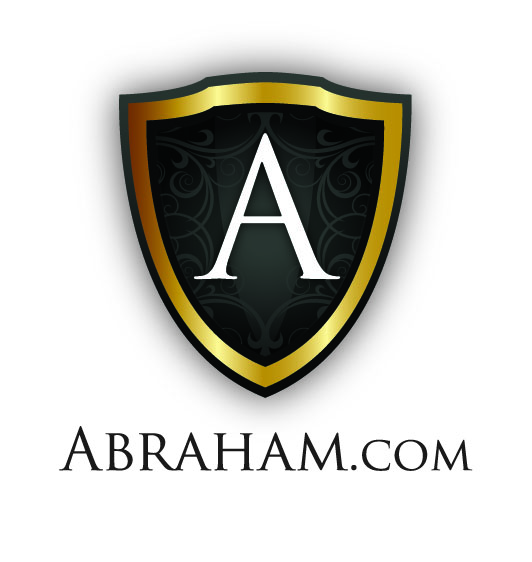 121
Seven Ways You Can Out Think, Out Perform And Out Earn Your Competition
1. Maximize what you already do
2. Multiply the opportunities available to you
3. Monetize unprofitable areas of your business
4. Create new products / services
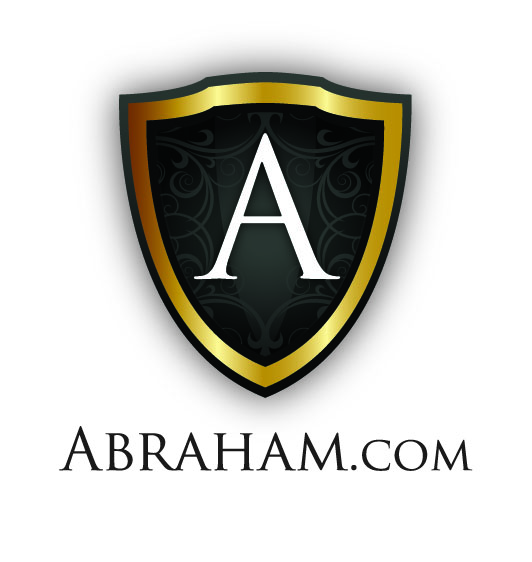 122
Seven Ways You Can Out Think, Out Perform And Out Earn Your Competition
5. Profit from your competition. 
6. Reclaim past expenditures
7. Become strategic instead of tactical
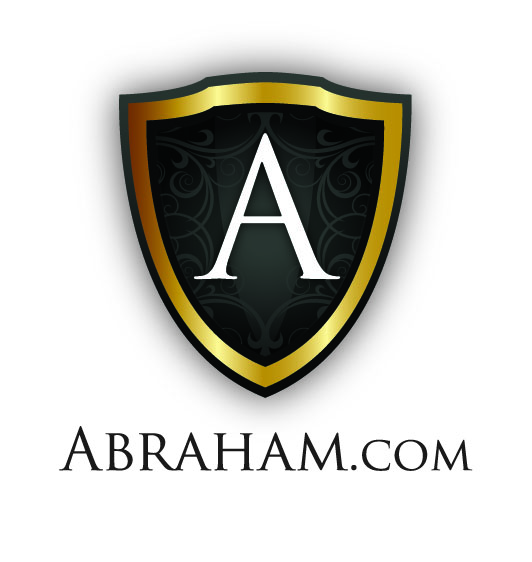 123
Stephen MR Covey’s Performance Enhancement Statistics
The high trust organizations outperformed the low-trust organizations by 286% -- that’s nearly three times higher!!!(in total return to shareholders.)
 That was in shareholder value, the thing that you’re driving for. 
It is more important than ever to be transparent and to maintain integrity
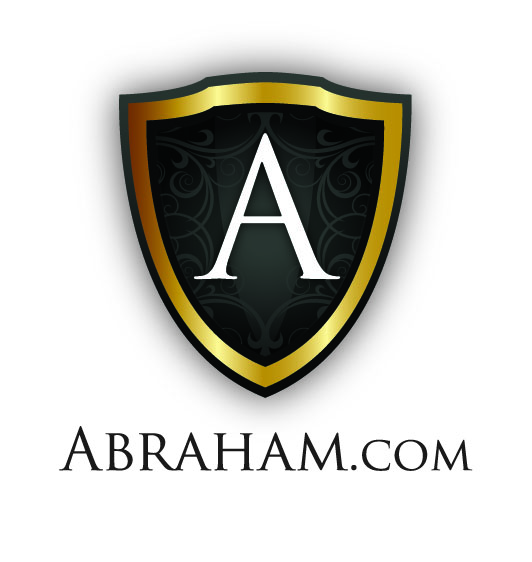 124
Stephen M.R. Covey’s 13 Behaviors of a High Trust Leader
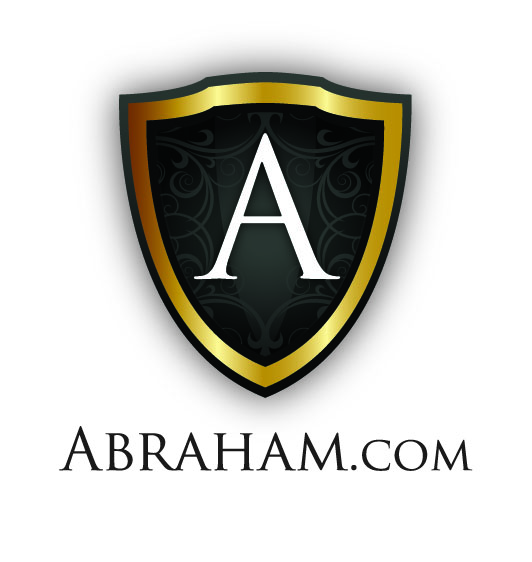 125
Stephen M.R. Covey’s 13 Behaviors of a High Trust Leader
1.  Talk Straight

Be honest. 
Tell the truth. 
Let people know where you stand. 
Use simple language. 
Call things what they are. 
Demonstrate integrity. 
Don’t manipulate people nor distort facts. 
Don’t spin the truth. 
Don’t leave false impression.
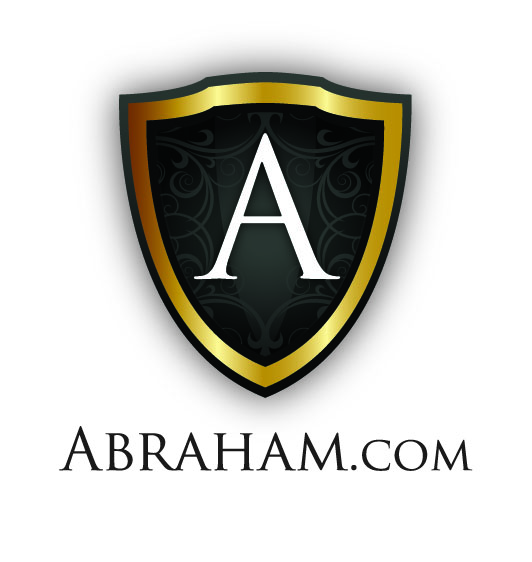 126
Stephen M.R. Covey’s 13 Behaviors of a High Trust Leader
2.  Demonstrate Respect

Genuinely care for others. 
Show you care. 
Respect the dignity of every person and every role.
Treat everyone with respect, especially those who can’t do anything for you. 
Show kindness in the little things. 
Don’t fake caring. 
Don’t attempt to be “efficient” with people.
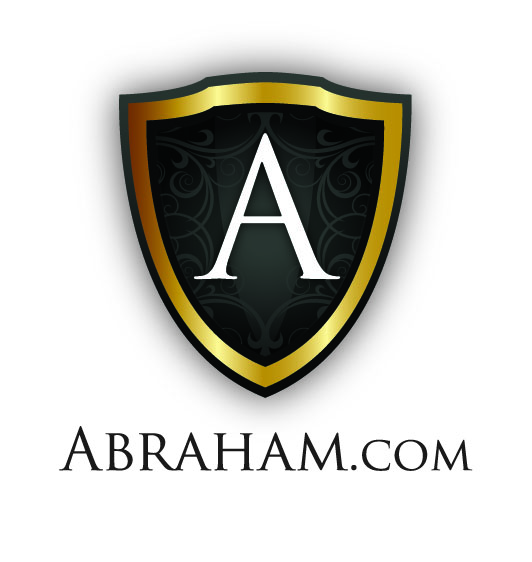 127
Stephen M.R. Covey’s 13 Behaviors of a High Trust Leader
3. Create Transparency

Tell the truth in a way people can verify. 
Get real and genuine. 
Be open and authentic. 
Operate on the premise of, “What you see is what you get.” 
Don’t have hidden agendas. 
Don’t hide information.
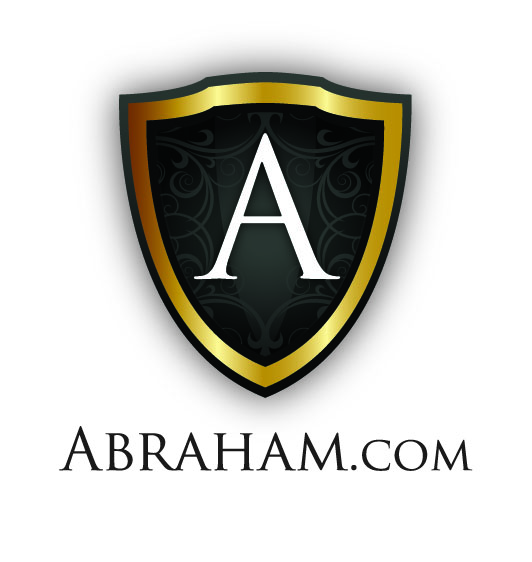 128
Stephen M.R. Covey’s 13 Behaviors of a High Trust Leader
4. Right Wrongs

Make things right when you’re wrong. 
Apologize quickly. 
Make restitution where possible. 
Practice “service recoveries.” 
Demonstrate personal humility. 
Don’t cover things up. 
Don’t let personal pride get in the way of doing the right thing.
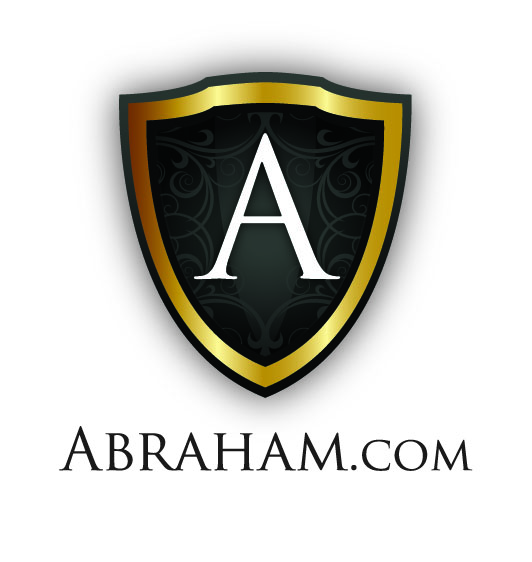 129
Stephen M.R. Covey’s 13 Behaviors of a High Trust Leader
5. Show Loyalty

Give credit to others. 
Speak about people as if they were present.
Represent others who aren’t there to speak for themselves. 
Don’t badmouth others behind their backs. 
Don’t disclose others’ private information.
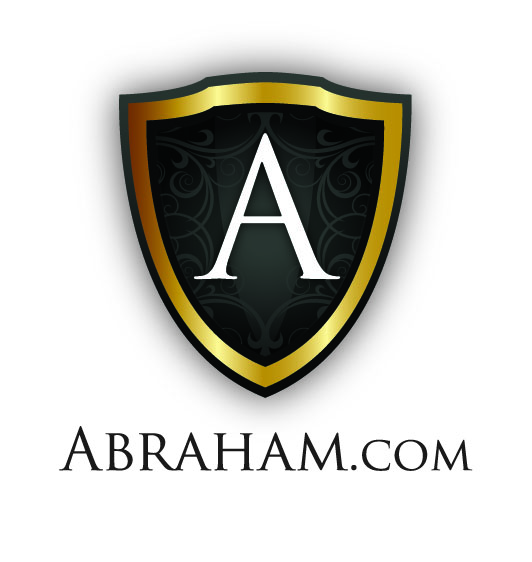 130
Stephen M.R. Covey’s 13 Behaviors of a High Trust Leader
6. Deliver Results

Establish a track record of results. 
Get the right things done. 
Make things happen. 
Accomplish what you’re hired to do. 
Be on time and within budget. 
Don’t overpromise and under deliver. 
Don’t make excuses for not delivering.
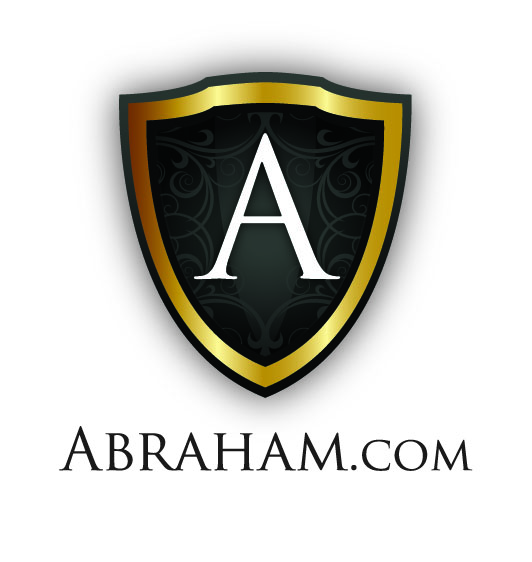 131
Stephen M.R. Covey’s 13 Behaviors of a High Trust Leader
7. Get Better

Continuously improve. 
Increase your capabilities. 
Be a constant learner. 
Develop feedback system—both formal and informal. 
Act upon the feedback you receive. 
Thank people for feedback. 
Don’t consider yourself above feedback. 
Don’t assume your knowledge and skills will be sufficient for tomorrow’s challenges.
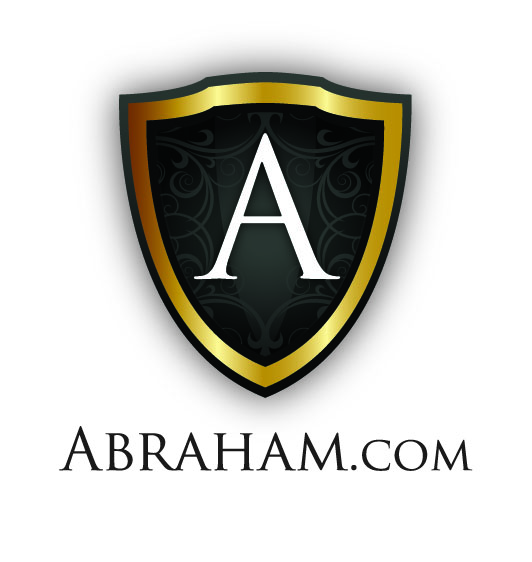 132
Stephen M.R. Covey’s 13 Behaviors of a High Trust Leader
8. Confront Reality

Take issues head on, even the “undiscussables.”
Address the tough stuff directly. 
Acknowledge the unsaid. 
Lead out courageously in conversation. 
Remove the “swords from their hands.” 
Don’t skirt the real issues. 
Don’t bury your head in the sand.
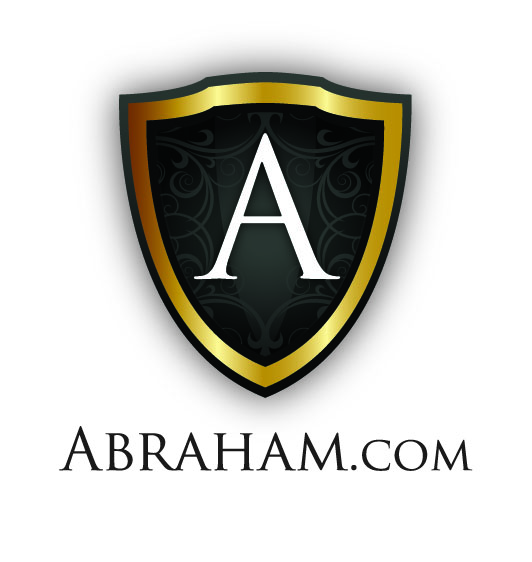 133
Stephen M.R. Covey’s 13 Behaviors of a High Trust Leader
9. Clarify Expectations

Disclose and reveal expectations. 
Discuss them. 
Validate them. 
Renegotiate them if needed and possible. 
Don’t violate expectations. 
Don’t assume that expectations are clear or shared.
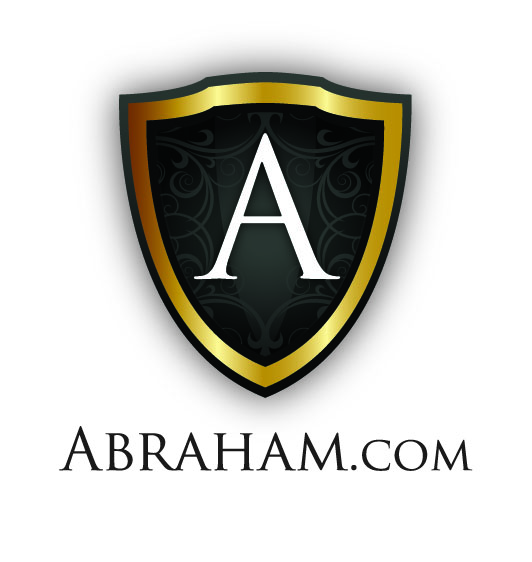 134
Stephen M.R. Covey’s 13 Behaviors of a High Trust Leader
10. Practice Accountability

Hold yourself accountable. 
Hold others accountable. 
Take responsibility for results. 
Be clear on how you’ll communicate how you’re doing—and how others are doing. 
Don’t avoid or shirk responsibility. 
Don’t blame others or point fingers when things go wrong.
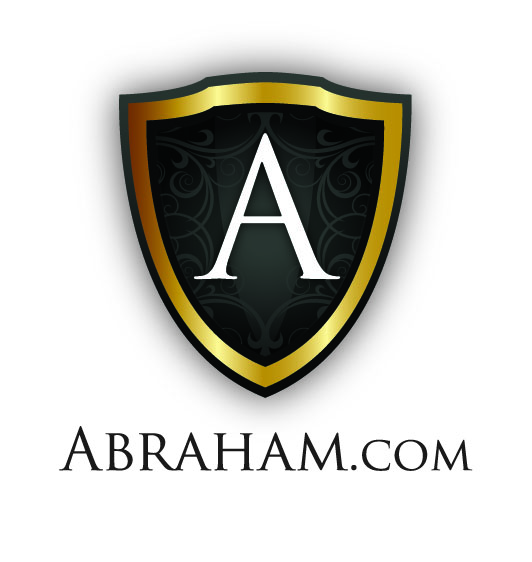 135
Stephen M.R. Covey’s 13 Behaviors of a High Trust Leader
11. Listen First

Listen before you speak. 
Understand. 
Diagnose. 
Listen with your ears… and your eyes and heart.
Find out what the most important behaviors are to the people you’re working with. 
Don’t assume you know what matters most to others. 
Don’t presume you have all the answers—or all the questions.
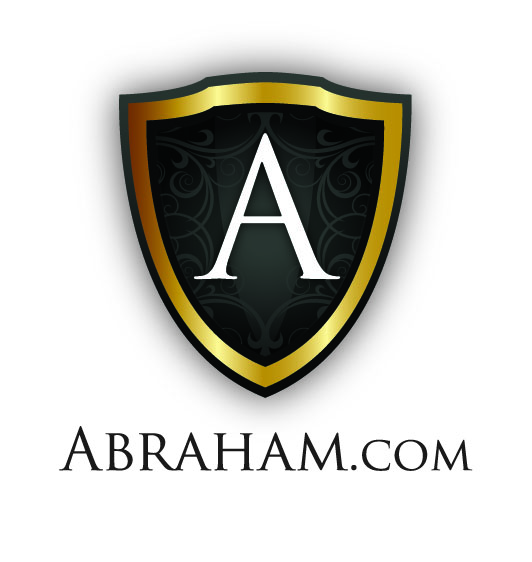 136
Stephen M.R. Covey’s 13 Behaviors of a High Trust Leader
12. Keep Commitments

Say what you’re going to do. 
Then do what you say you’re going to do. 
Make commitments carefully and keep them at all costs. 
Make keeping commitments the symbol of your honor. 
Don’t break confidences. 
Don’t attempt to “PR” your way out of a commitment you’ve broken.
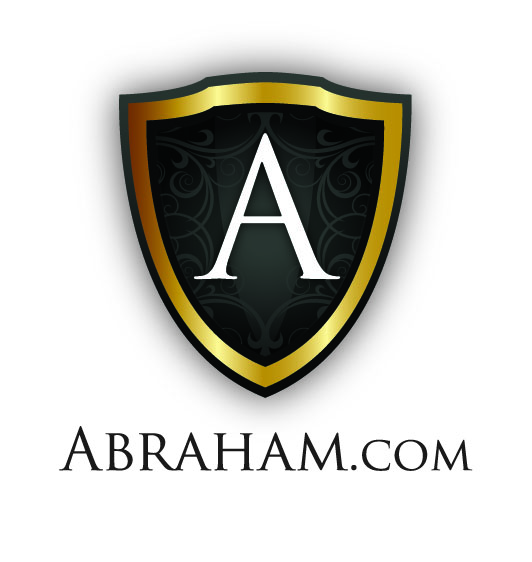 137
Stephen M.R. Covey’s 13 Behaviors of a High Trust Leader
13. Extend Trust

Demonstrate a propensity to trust. 
Extend trust abundantly to those who have earned your trust. 
Extend trust conditionally to those who are earning your trust. 
Learn how to appropriately extend trust to others based on the situation, risk, and character/ competence of the people involved. 
But have a propensity to trust. 
Don’t withhold trust because there is risk involved.
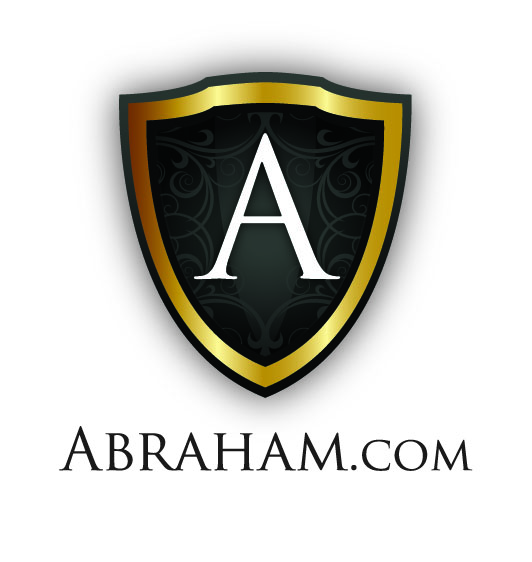 138
Some thoughts on breakthroughs:
Strategy, marketing, innovation, management

The need for accurate thinking

Focusing on creating and capturing value
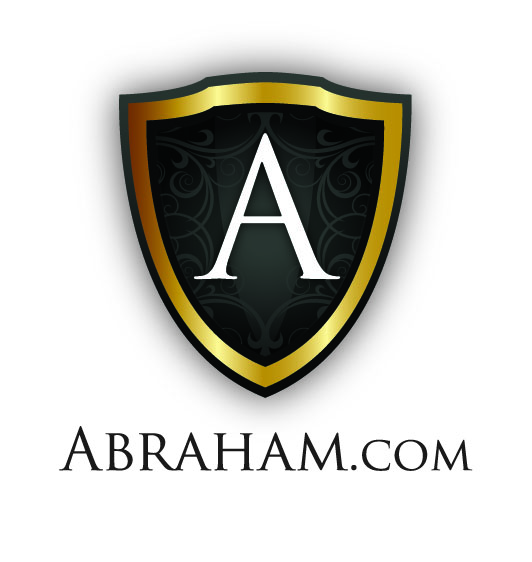 139
Strategy of Preeminence
Empathy
I feel the way you feel. Understand what my problem is.
This is the key to everything I do	
Think Differently
Hopefulness
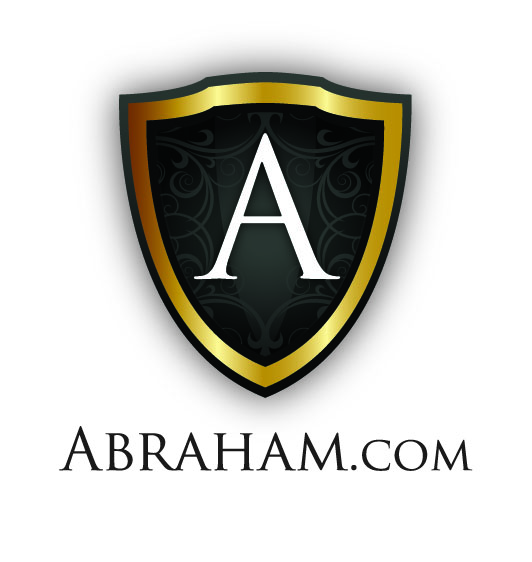 140
Strategy of Preeminence
Client vs. customer – they are under your care, direction, well being, guidance. 
Who are we communicating to? What problems, opportunities are we going to help them deal with?
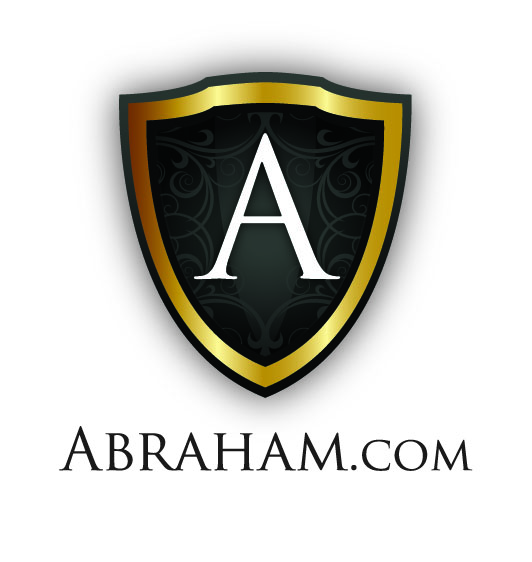 141
Strategy of Preeminence
How would we have the most positive impact, immediately, today? (Story: Gold client)

The message doesn’t have any value unless it makes an impact and gets them to take action.

Prospects have to recognize your advice as a solution to a huge problem they feel emotionally as well as rationally.
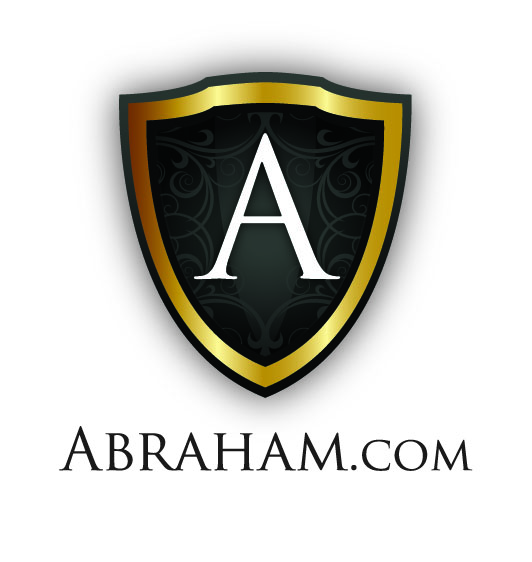 142
Strategy of Preeminence
Most people fall in love with product instead of their client.
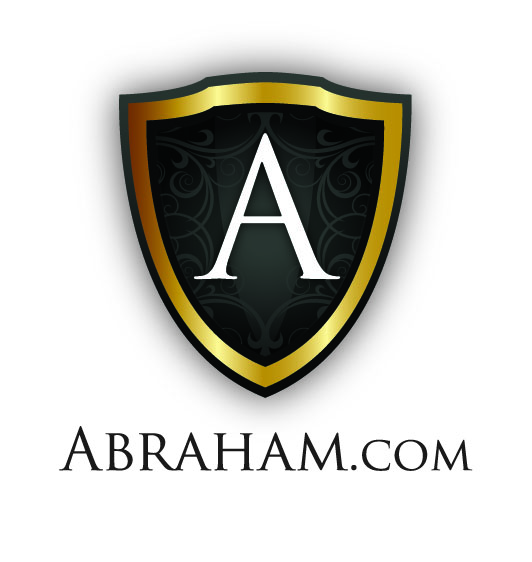 143
Strategy of Preeminence
Look at purpose.

If I were on the receiving end of my sales communication/presentation, why would I want this? Why would I want to take advantage? What’s in it for them/me?
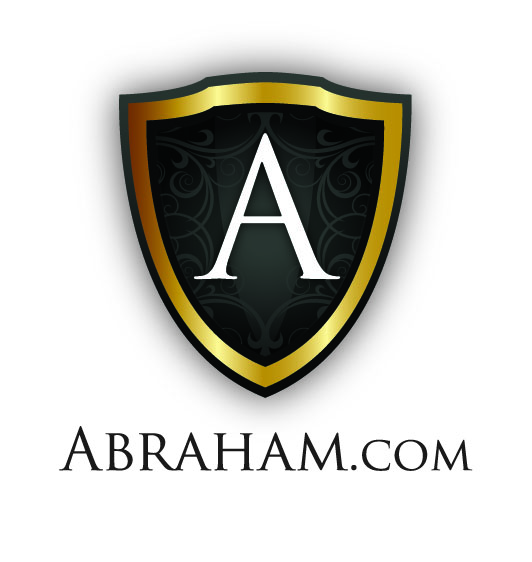 144
Strategy of Preeminence
My proposition/presentation has to answer a question that’s already on the client’s mind.  But may never have been verbalized by them.
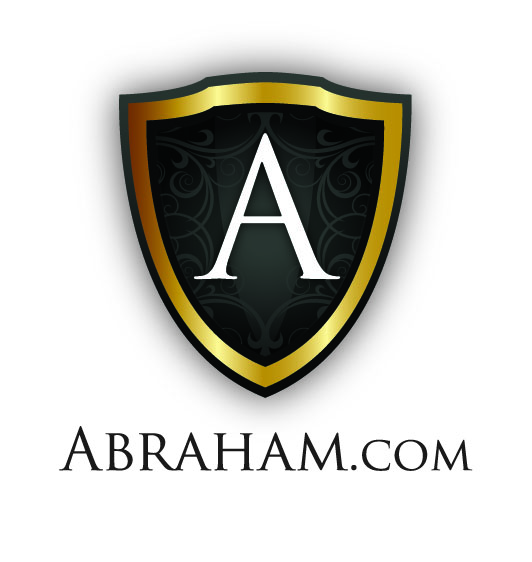 145
Strategy of Preeminence
“Show me” is so much more powerful than “tell me.”

Instead of making conclusive statements, give me ammunition that allows ME to come to a conclusion.

You never want to draw the conclusion – you want them to take an action that makes a commitment.
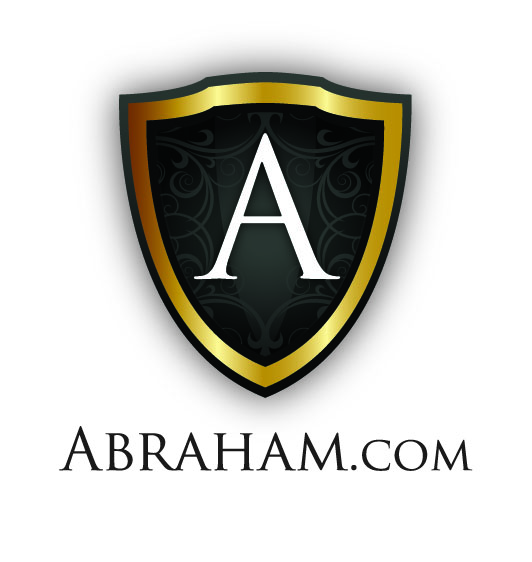 146
Strategy of Preeminence
Help provide people with focus. 
Focus is clarity. 
Clarity gives power. 
Power gives understanding.
Understanding gives certainty.
Certainty gives trust.
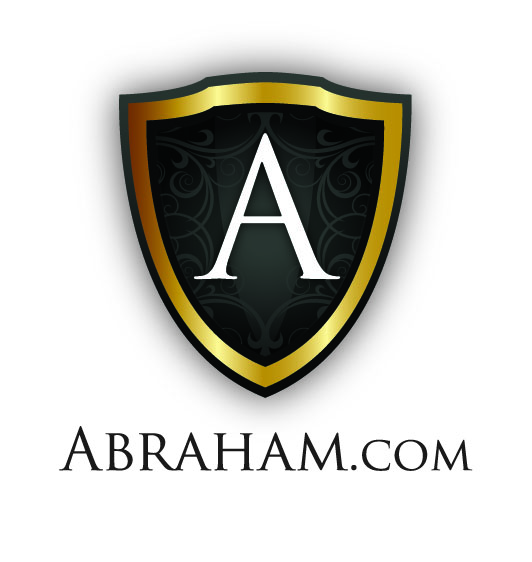 147
Skillset Check List
Form OC true reality, understand where the business is today what it strengths are and weaknesses develop foresight to spot trends, changes threats and opportunities

Develop foresight to spot trends, changes threats and opportunities

Break creative business backbone–nowhere to play and where not to blame

Defined value from your client's perspective––what they need today what they will need tomorrow
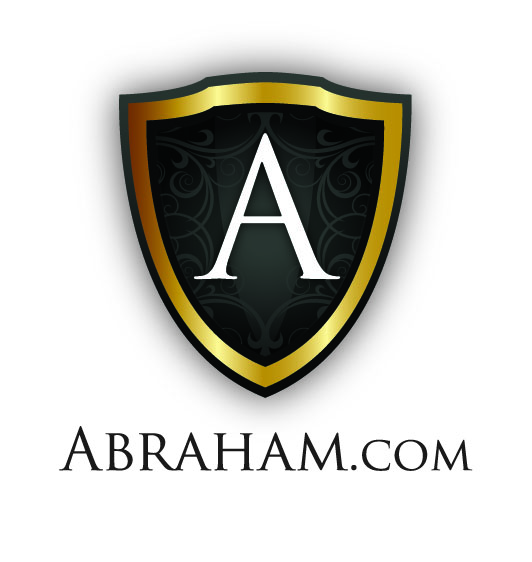 148
Skillset Checklist
Create unique business model and singular strategy for delivering value to your clients and capturing while

Position your market and sales approach as blank to thrive in dynamic changing marketplace

Get your people and processes aligned, so the organization can respond quickly to new developments

Weaning yourself away from arrogance, ignorance, option it's––at least learn to manage more collaboration
149
By making other competitors take more risks – your business should have…


The EDGE!
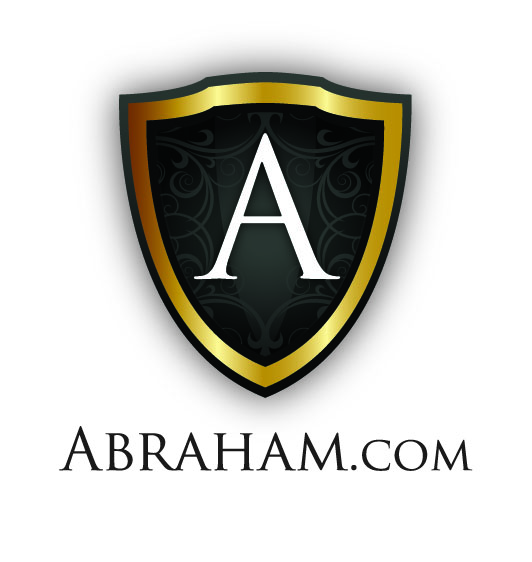 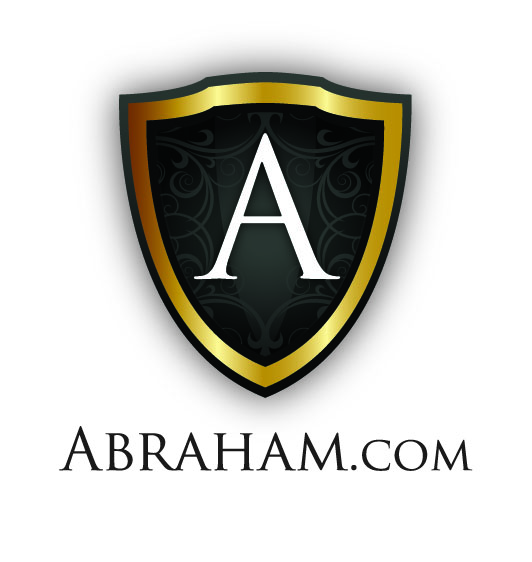 150
So – how DO you create a competitive playing field that’s tilted decisively to your advantage? How DO you neutralize – and then paralyze the competition?
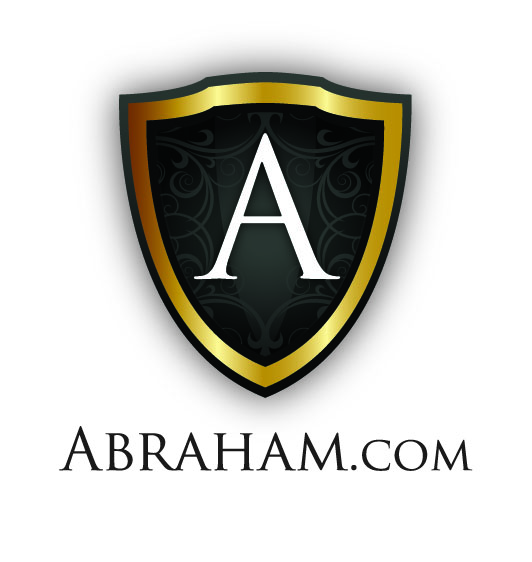 151
Start by shifting your own self image and understand the concept of:
 Greatness VS. Mediocrity
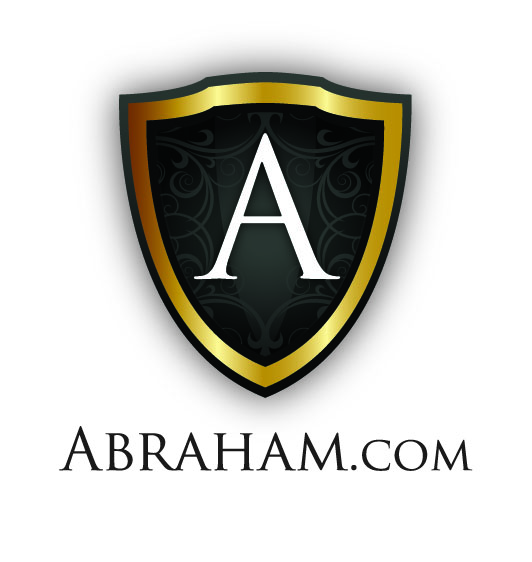 152
Edging out the Competition
Being Strategic NOT Tactical
Knowing all the revenue impact points and maximizing them
Taking risks away from everyone involved in the transaction
Turning Commodity into Proprietary 
Moving Fixed Costs to Variable
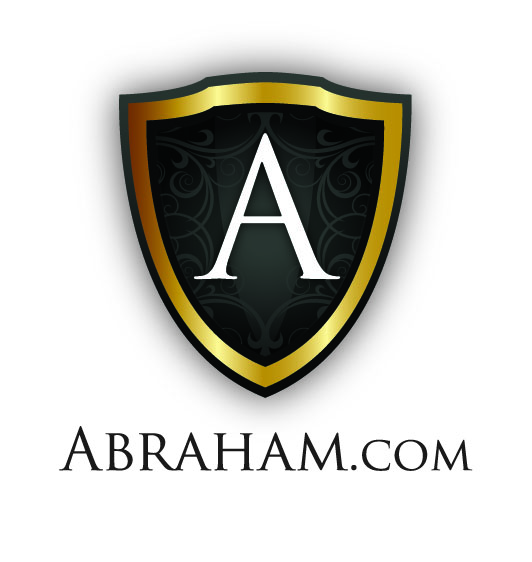 153
Edging out the Competition
Maximizing Performance of every person, activity, effort, expense
Building the business on multiple profit/access sources instead of depending on one
Creating more real value for the client
Gaining maximum personal leverage
Growing and maximizing the talent within your company
Using small safe tests to validate/invalidate assumptions
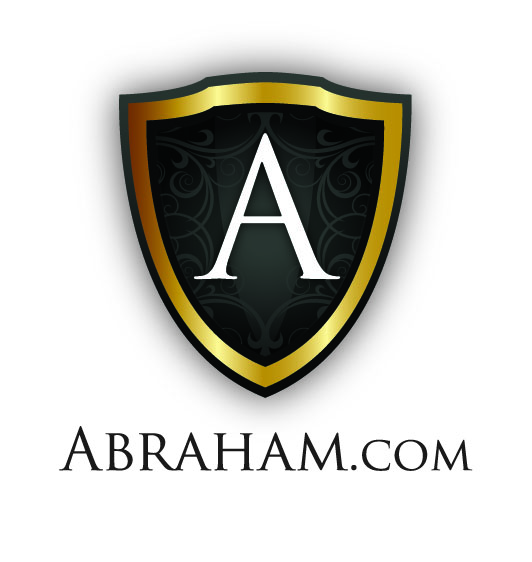 154
How does your Business/Project Differ –Better/Worse, Advantage/Weakness, More/Less than Direct/Indirect Competition?
155
How does it Differ – Better/Worse, Advantage/Weakness, More/Less than, Direct/Indirect Competition
What do you know about your buyer?
What do you know about your competitor’s buyers?
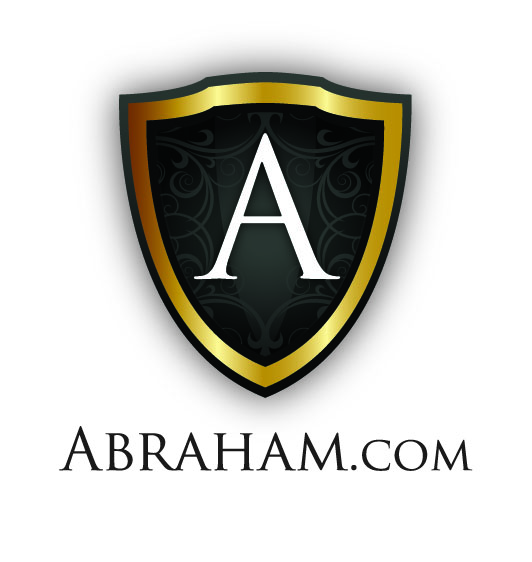 156
How does it Differ – Better/Worse, Advantage/Weakness, More/Less than, Direct/Indirect Competition
What do you know about competitors – local, national, international?
What do you know about the market?
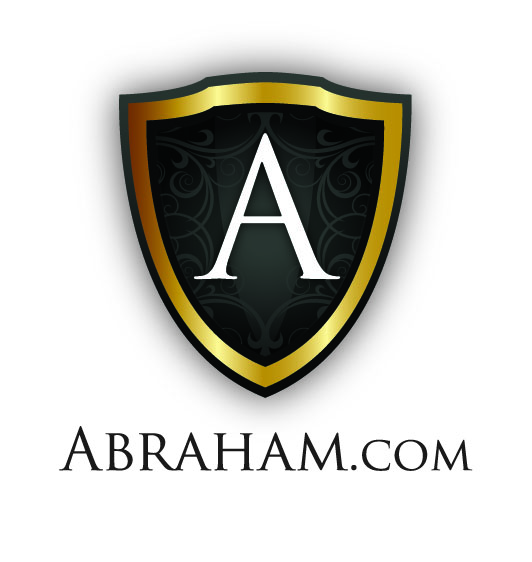 157
How does it Differ – Better/Worse, Advantage/Weakness, More/Less than, Direct/Indirect Competition
What do you know about alternatives?
Why would someone have inertia equivocation or product procrastination?
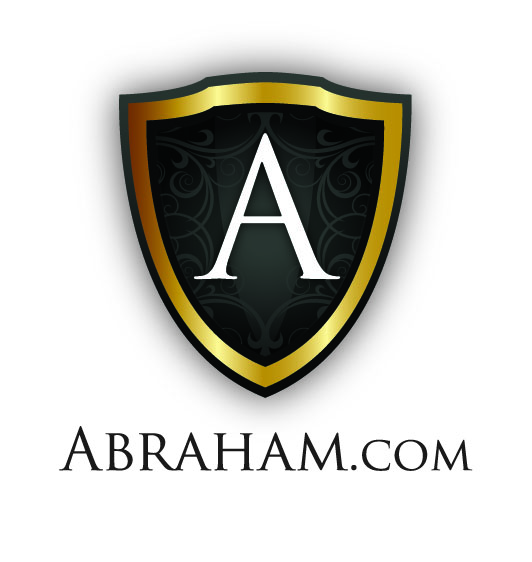 158
4 Steps to Greatness
STEP 1:
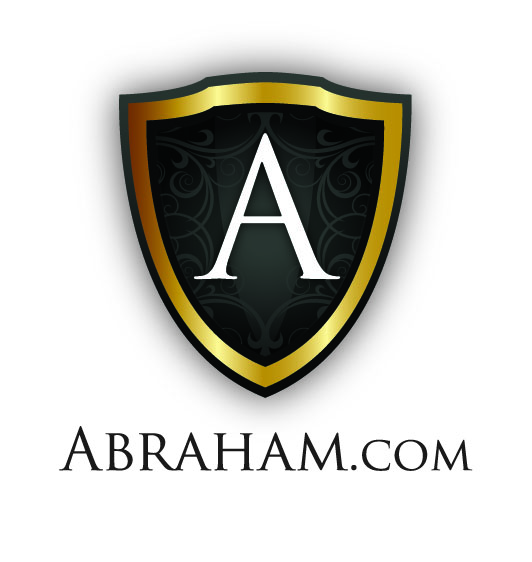 159
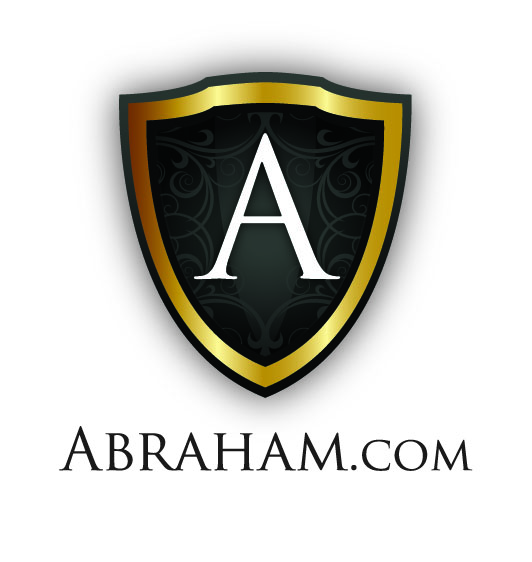 160
Accurate Thinking
Accurate thinking strategists are willing to see the fundamental truth in business today – that a “Big Shift” is occurring; a “New Normal” is emerging. 

An accurate thinking strategist CEO thinks of his or her organization as existing within an ecosystem.
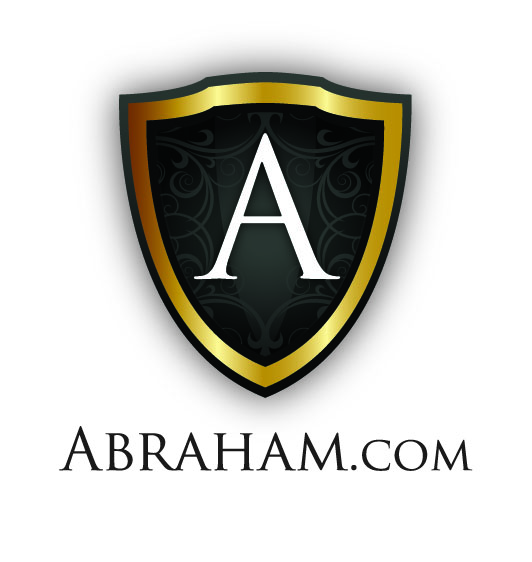 161
An “ecosystem” is a complex set of relationships among the living resources, habitats, and residents of an area.
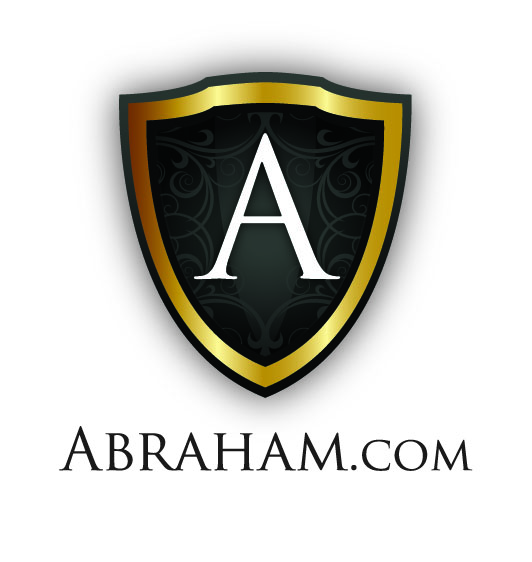 162
Accurate Thinking
Tacticians ask: “How can we dig faster?”

By contrast, accurate thinking strategists think longer-term, using foresight. Their focus is on effectiveness - figuring out what change is coming, so you can do the right things. 

Accurate Thinking Strategists ask:
“How can we be sure we are digging in the right place?”
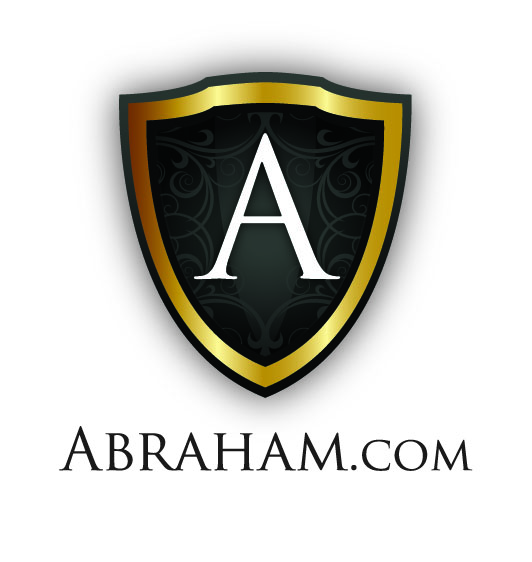 163
2% of all occurrences and common outcomes in your business life are acts of God.
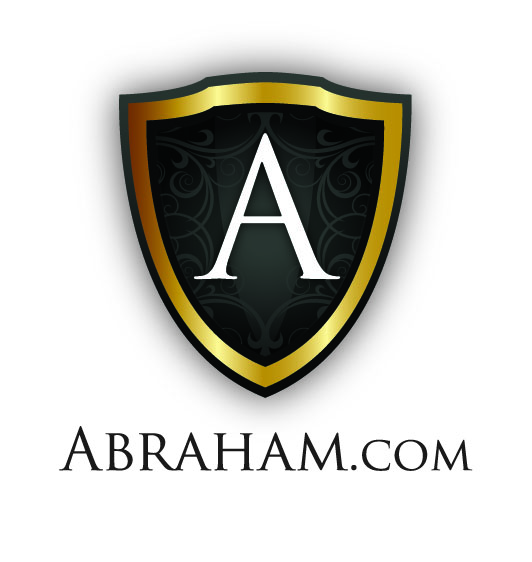 164
98% are the result of actions or inactions you take…of factors, forces, elements that you either proactively control – or you let control you and your business - jet stream/multiplier/diminisher (example tests)
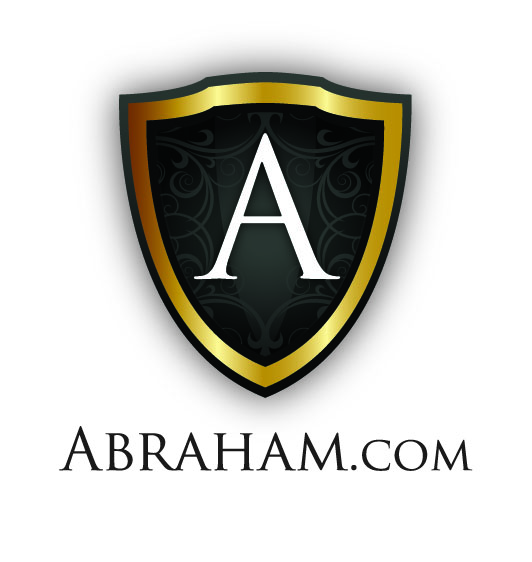 165
Strategy vs. Tactic
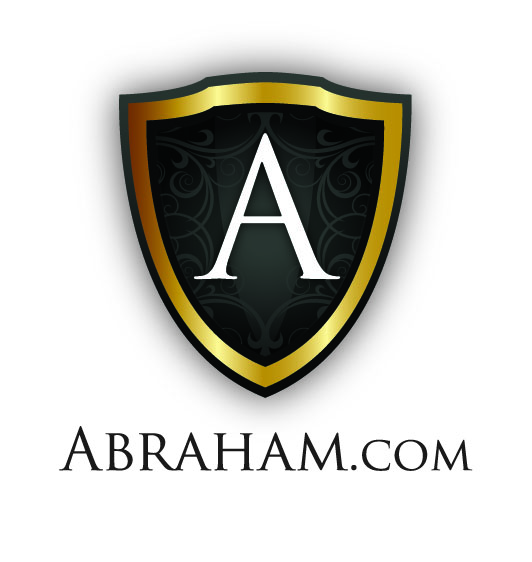 166
STRATEGY
A plan of action or policy designed to achieve a major or overall aim.
An idea or a plan of how a specific goal can be accomplished.
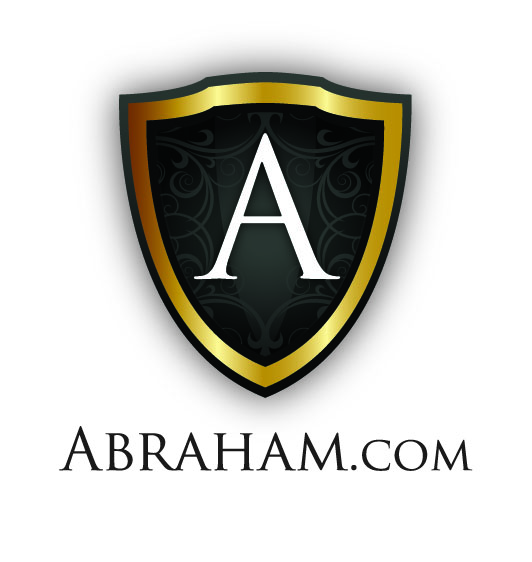 167
Strategy is a Never an End Goal
Strategy is always a means to a major goal that can be boiled down to one simple objective:
More significantly/continually meeting/exceeding client needs.
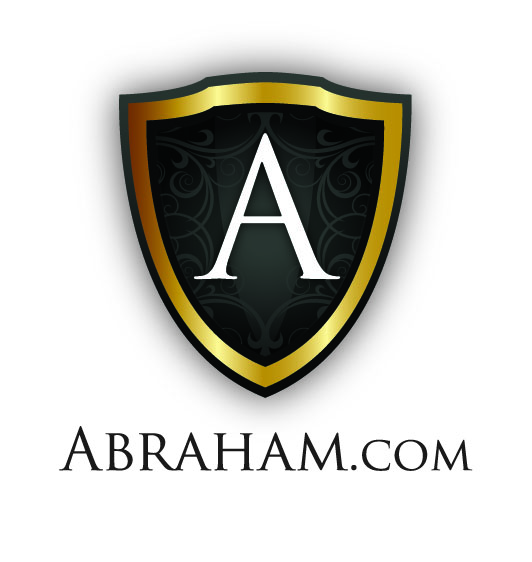 168
Strategy is a Never an End Goal
Strategy is a high level plan to achieve one or more goals under conditions of uncertainty.

Strategy is important because the resources available to achieve these goals are usually limited.
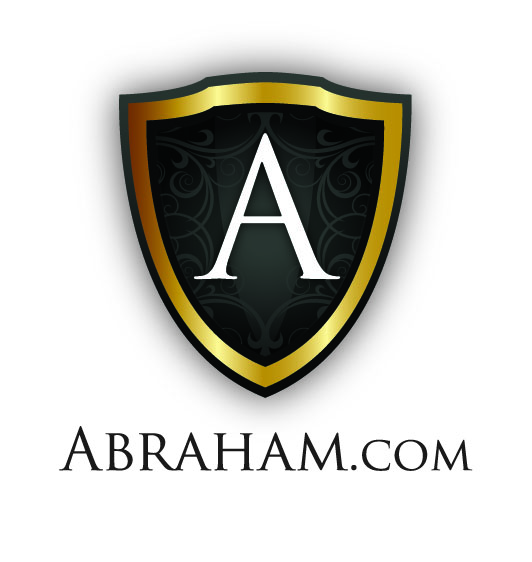 169
TACTIC
The science and art of disposing and maneuvering 
s in combat.
A conceptual action implemented as one or more specific tasks.
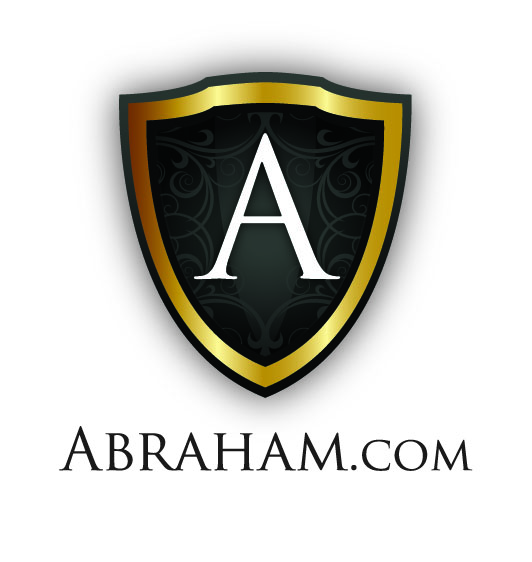 170
TACTIC
Isolated actions or events that take advantage of opportunities offered by the gaps within a given strategic system.
An action you take to carryout your strategy.
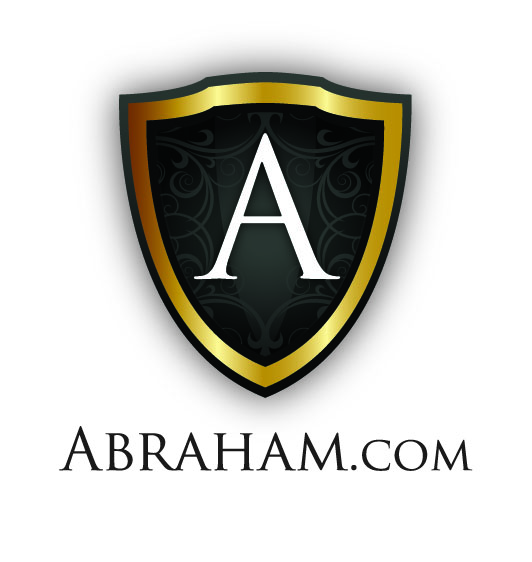 171
What that looks like:
Understanding psychology of market.
Understanding all facets of upside leverage.
Understanding how a real business is grown.
Difference between lifestyle business and asset/wealth creating enterprise.
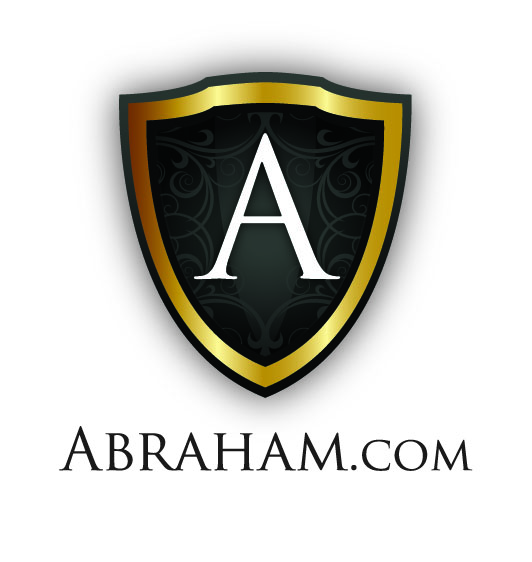 172
What that looks like:
Understanding true value creation for yourself/stakeholders.
Understanding process implications and implementation.
Understanding the difference between breakdowns and breakthroughs.
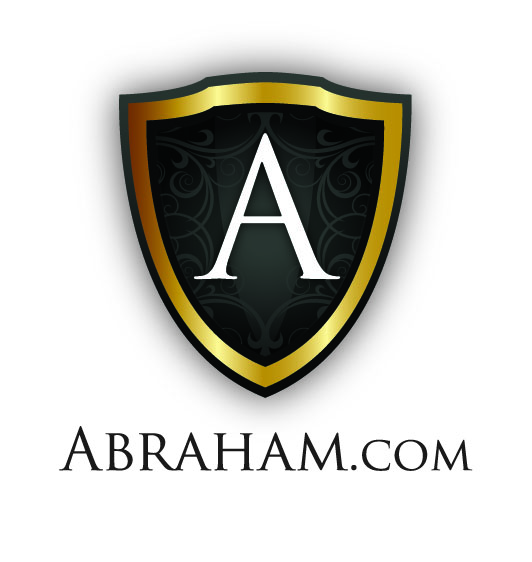 173
What that looks like:
Thinking more like an empire builder than a spectator in the stands who’s merely watching – not playing the game. 
Acquiring businesses. 
Penetrating new markets .
Acquiring/utilizing new and more resources
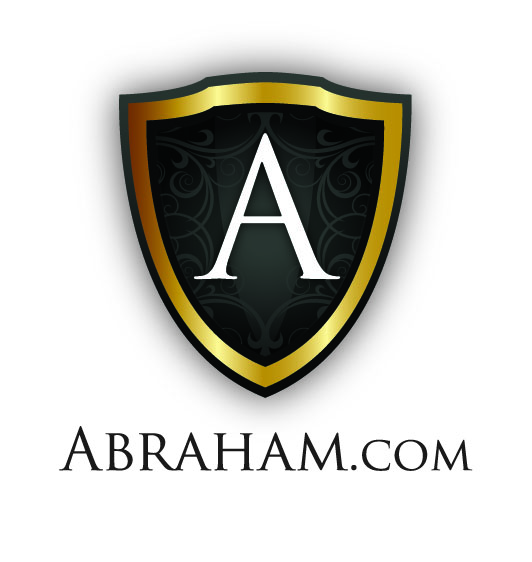 174
What that looks like:
Expanding business model.
Constant, never-ending improvement.
Acquiring/introducing new products and services.
Making growth a natural part of everyday thinking.
Starting with the end in mind.
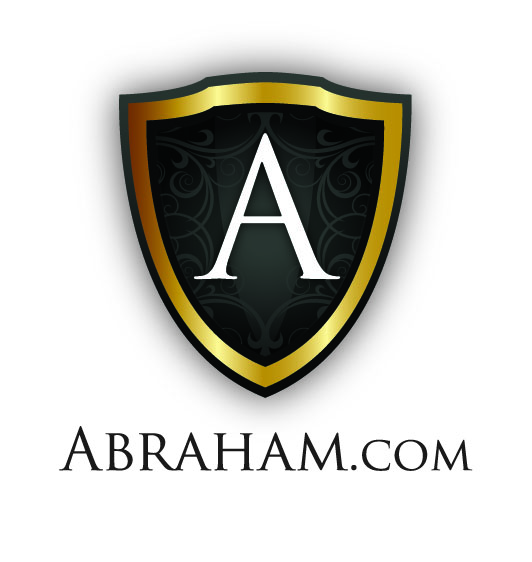 175
Thinking more like an asset builder than mere income earner.
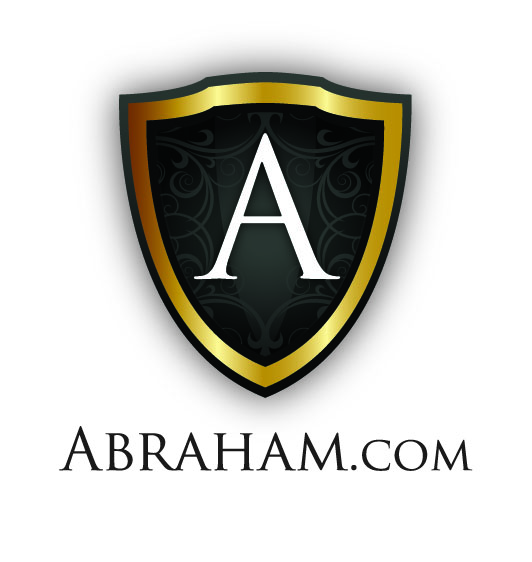 176
Profit vs. Earnings 
Sales vs. Revenues 
Systems vs. Ad Hoc 
Business worth more when you sell it than it ever earned you as the operator.
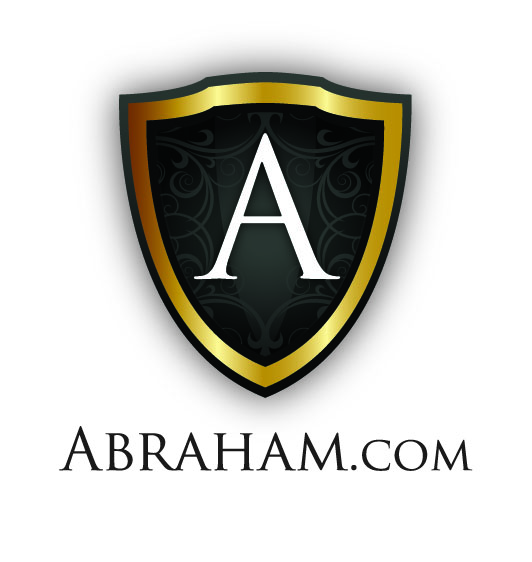 177
95% of all small business owners never realize their goals.



Why?
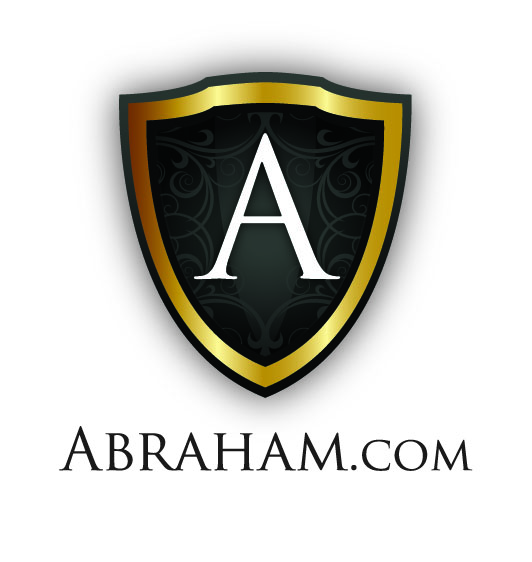 178
They don’t have highly integrative, budget-formulated, highly defined/reverse engineered goals.
(performance-correlated)
They have abstract macro-theoretical hopes and dreams.
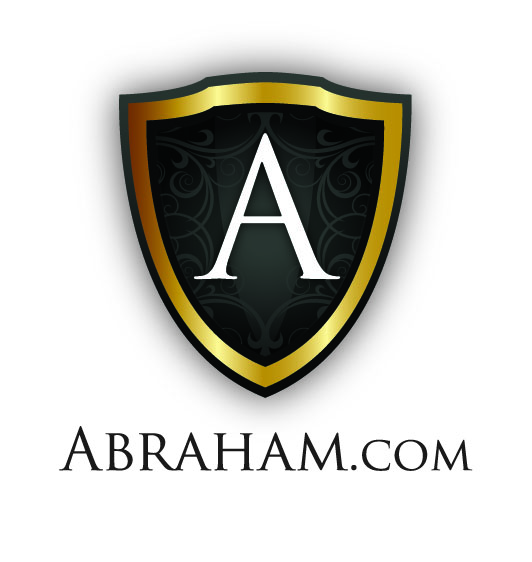 179
Now a few words of advice for Business seeking funds today or in the future
180
Why own Private Companies if you’re not going to maximize all full aspects of it’s wealth creation value?
T.O.
181
Most people don’t even know what sort of rate of return they’re getting. There’s a difference between a typical manager of business and the wealth manager of asset portfolios.
T.O.
182
Return on Assets Velocity Defined
The amount of sales generated for every dollar's worth of assets. So, it measures a firm's efficiency at using the assets in generating sales or revenue – the higher the number the better.
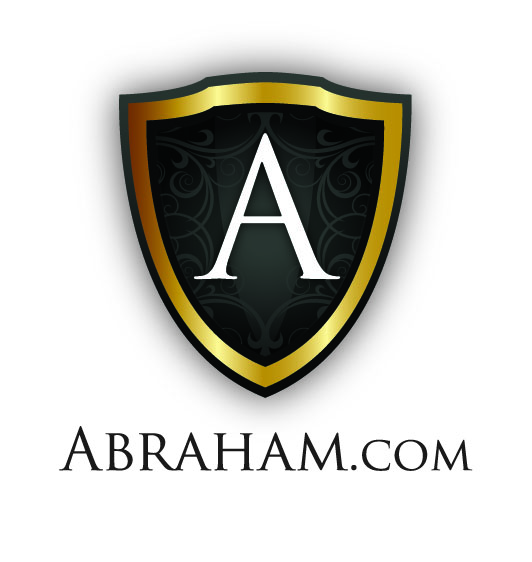 183
There’s only one reason for you (or your stakeholder) to keep doing it – from a pure investment standpoint: because it’s a better return than your next, best alternatives.
T.O.
184
Reality is that most businesses do not meet the market.

Let alone beat the market…
T.O.
185
Would you Invest in Your Business
If your business was a mutual fund...would YOU buy it?
Most entrepreneurs typically don’t think of their business as an investment.
T.O.
186
If you had 3 mutual friends (one producing 5%, one producing 15%, and one producing 20%, year in and year out), would you allocate the same capital to all three?
T.O.
187
When you look at things 
(in multiple impact elements in a business), you can categorize them in 2 ways: 
Out of your control
Within Your Control
.
T.O.
188
Out of Your Control
Industry factors
Stock market
Capital markets
Local economy
Regulatory changes
Interest rates
T.O.
189
Within Your Control
Growth rate
Balance sheet
Quality of earnings
Predictability of earnings
T.O.
190
Increase Earnings
All things being equal, the more earnings you have from the more broad/diversified buyer base/sourcing base, the less risky your business is.
T.O.
191
Remember:
Increase your sales and growth rate and…
T.O.
192
You can increase the predictability and sustainability of earnings.
(If you are a strategic thinker.)
T.O.
193
You can decide to concentrate or spread your risks.
T.O.
194
Types of Risks
People Risks and Talent Risks
Market Risks
Marketing Risks
Positioning Risks
Competitive Risks
Technology Risks
Alternative Means Risk
T.O.
195
Key point is you have to be beating the market or you shouldn’t be in the business.
T.O.
196
Either re-think your strategy and make the asset produce what it should – or liquidate it and give the resource to someone who can get you a rate of return that you’re not getting. 

Outsource the capital essentially to an investment fund.
T.O.
197
You’d never write a check in business if you don’t believe it’ll produce some kind of return – do you?

As an investor, that would be insane!
T.O.
198
You never hire anyone if you don’t think you can make you money.
T.O.
199
Enhancing Your Return
Two ways to enhance returns:

Make new investments.
Maximize return on existing investments.
T.O.
200
How do You Enhance Your Return?
Deploy new risk capital (increase my principal).
Find ways to maximize the yield on the capital that I’ve already deployed.
T.O.
201
Example: You can add 20 more salespeople …

OR

You can find ways to get more productivity out of the people you already hired.
T.O.
202
That’s really where most of this process and discussion will focus – leveraging the geometry of your business.
T.O.
203
It’s very simple to understand intellectually – that putting into practice in your business takes a discipline/operating/ implementation/ execution strategy.
T.O.
204
Let’s Look at Latent Enterprise Value – Yes, the Cost
Find it in 3 ways/forms:

Capital reallocation gains
Process improvements
Multiple expansion
T.O.
205
Capital Reallocation
When you reallocate capital, you have to measure relative performance of the current process there. 

The higher yielding processes pragmatically get more capital to allocation.
T.O.
206
The Numbers You Constantly Monitor are…
Customer/Client Lifetime Value 
I.e.: Average order size/frequency/gross profit

Customer Acquisition Cost
T.O.
207
Remember, higher-yielding processes get more capital.

Lower-yielding processes don’t – unless…
T.O.
208
They have a different strategic purpose and value.
T.O.
209
Updating Your Profit Paradigm
Assessing changing market factors
Marketing/selling approach 
Research on market talking/commentary 
Alternative means
Trends
Technology
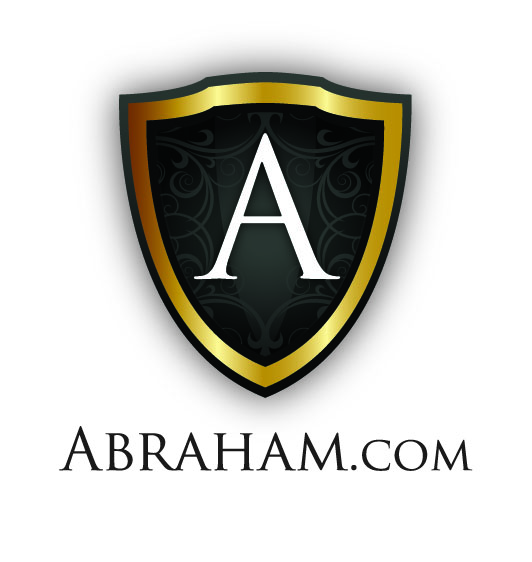 210
Updating Your Profit Paradigm
Philosophy
Strategy
Revenue model
Competitive advantage
Goals
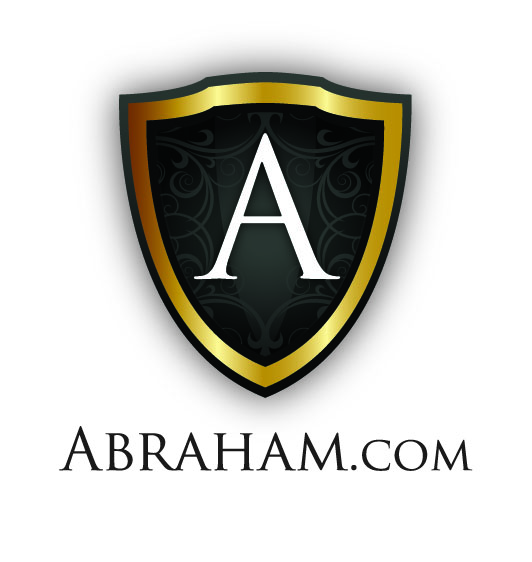 211
Updating Your Profit Paradigm
Assessing changing market factors
Marketing/selling approach 
Research on market talking/commentary 
Alternative means
Trends
Technology
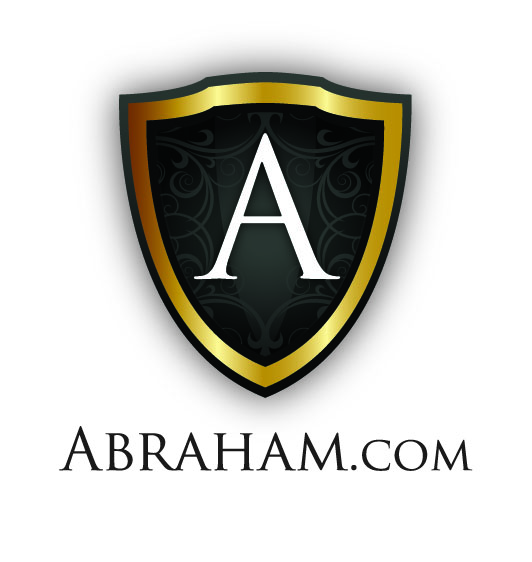 212
Abraham Enduring Fundamentals
Knowing where you’re headed and why
Maximizing before multiplying 
Quantifying, measuring, comparing
Correlations/implications
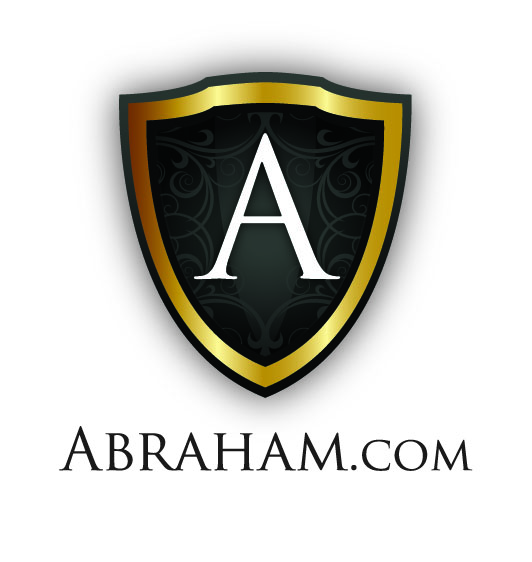 213
Abraham Enduring Fundamentals
Knowing where you’re headed and why
Maximizing before multiplying 
Quantifying, measuring, comparing
Correlations/implications
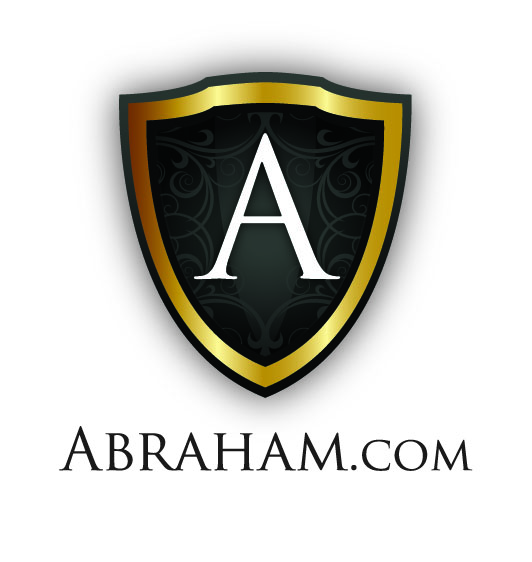 214
Abraham Enduring Fundamentals
Knowing your current strengths and weaknesses. Maximizing former competition latter.  
Know where to gain/get strengths you’re missing.
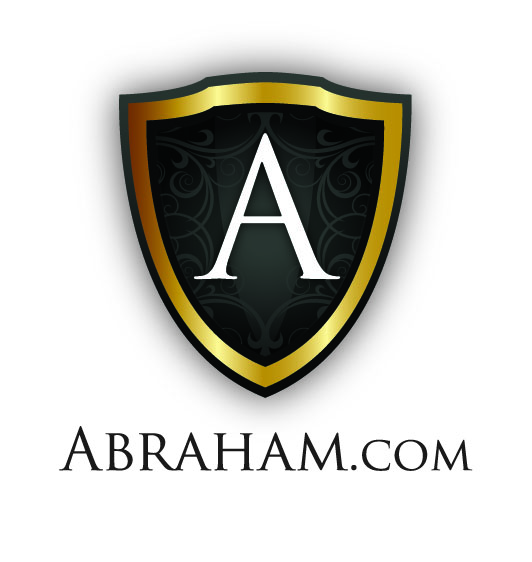 215
“The purpose of business is to create and keep a customer.” 

-Peter Drucker
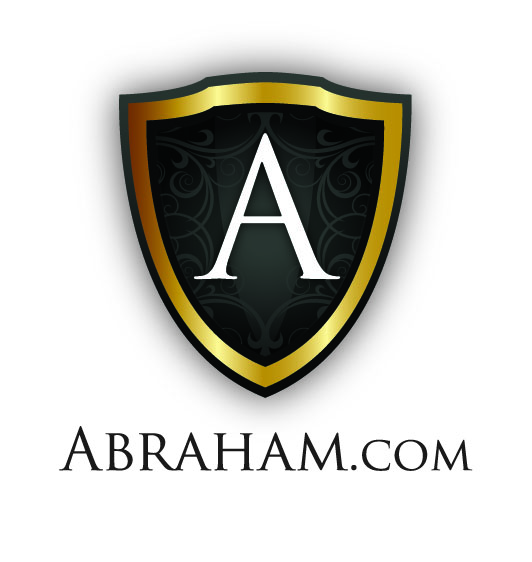 216
Reasons Startups Tend to Fail
They prematurely scale.  
They don’t access team success performance viability quotient properly.  
The definition of scaling problems applied to customer acquisition investment
 Overspending on ineffectual marketing
 building products without proper marketing fit
 hiring too many people
 hiring specialist before appropriate
 raising too little or too much
 having a flawed business model, review process, operating strategy.
THE STICKING POINT SOLUTION
The Top Three Reasons for Stagnation, In My Experience,  
Are The Following:
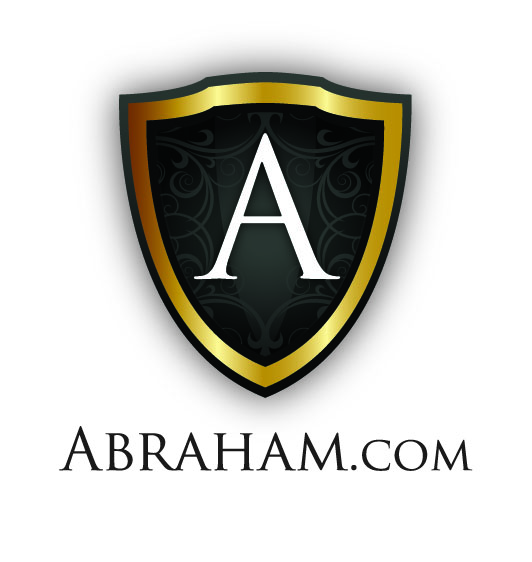 218
THE STICKING POINT SOLUTION
Not incorporating growth thinking into everything a business owner does.
Not measuring, monitoring, comparing, or quantifying results.
Not having the detailed, strategic marketing plan with specific performance growth expectations.
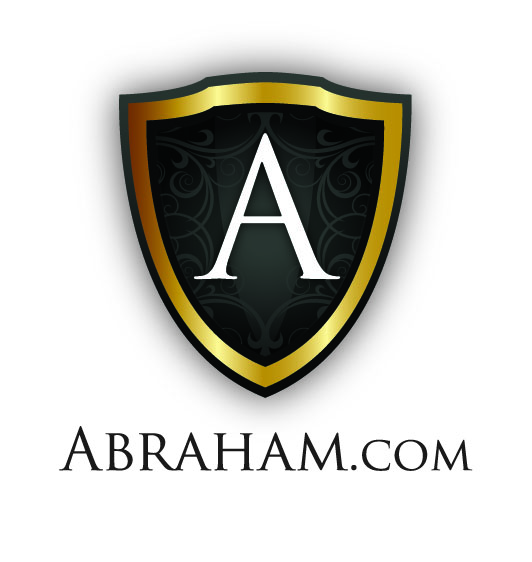 219
9 Sticking Points
1. Are You Stuck Losing Out to the Competition?
2. Are You Stuck Not Selling Enough?
3. Are You Stuck with Erratic Business Volume?
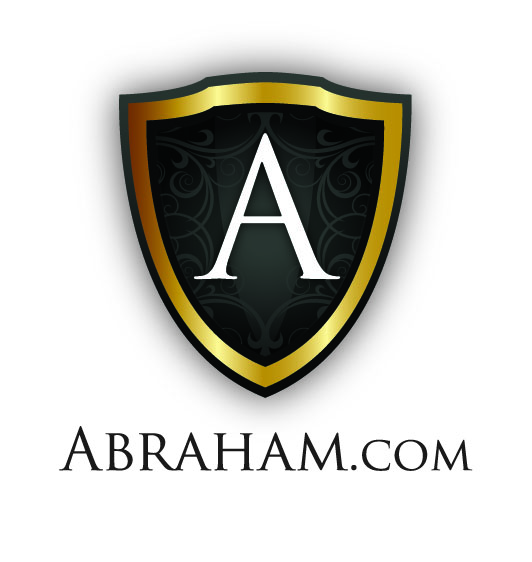 220
9 Sticking Points
4. Are You Stuck Failing to Strategize?
5. Are You Stuck with Costs Eating Up All Your Profits?
6. Are You Stuck Still Doing What’s Not Working?
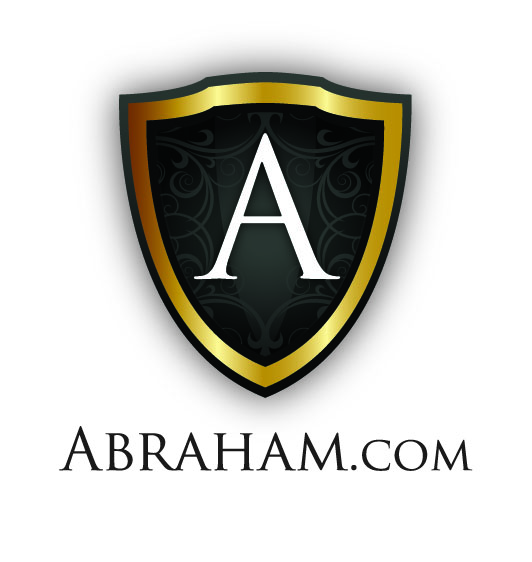 221
9 Sticking Points
7. Are You Stuck Being Marginalized by the Marketplace?
8. Are You Stuck with Mediocre Marketing?
9. Are You Stuck Still Saying “I Can Do It Myself”?
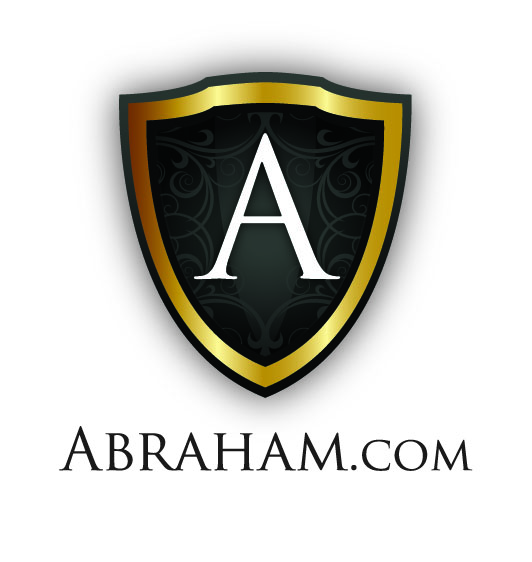 222
Leadership Development Report
You must have an acute sense of how complex layers of issues, activities, events relate together and be able to assimilate your business strategy across all these factors.
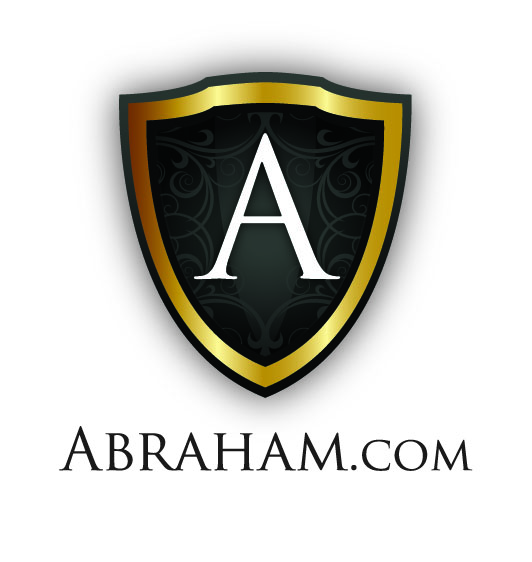 223
Effectiveness, Passion, Relevancy, And Competency
Practice the concept of Highest and Best Use.
Which tasks within your business qualifies as your highest and best?
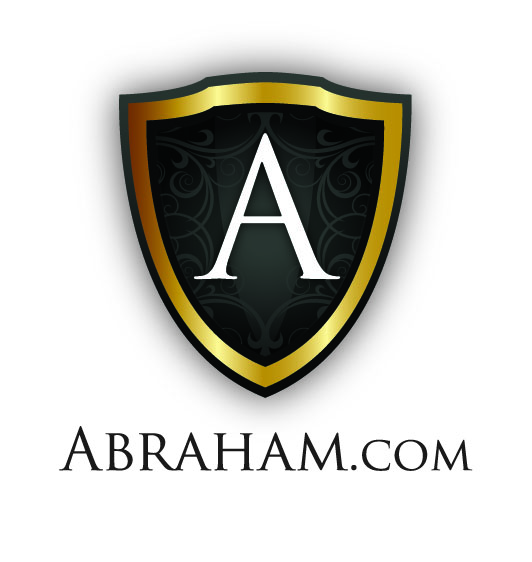 224
Passion, Relevancy, And Competency
Give each task different values based on:

Their relevancy 
Is it pertinent to the future success of your business?

Your Competency
Are you adequately qualified to complete the task?

Your True Passion for Doing Them 
Does it evoke a strong emotion – Do you enjoy doing this?
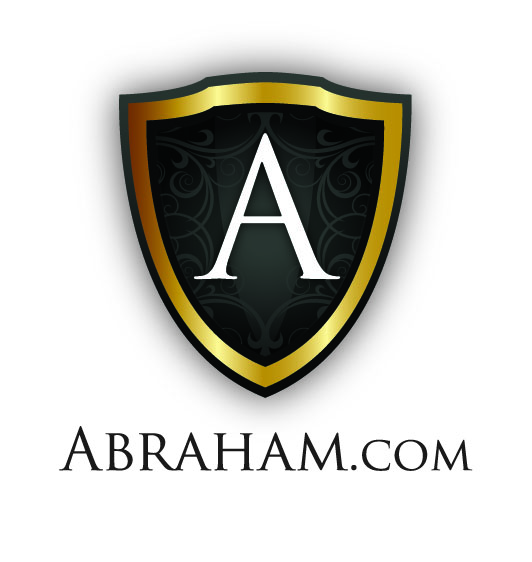 225
VALUE by Jay
Before you can solve a problem, you need to understand the problem and the market at the seminal, granular level. You need to first learn what the market thinks value is.
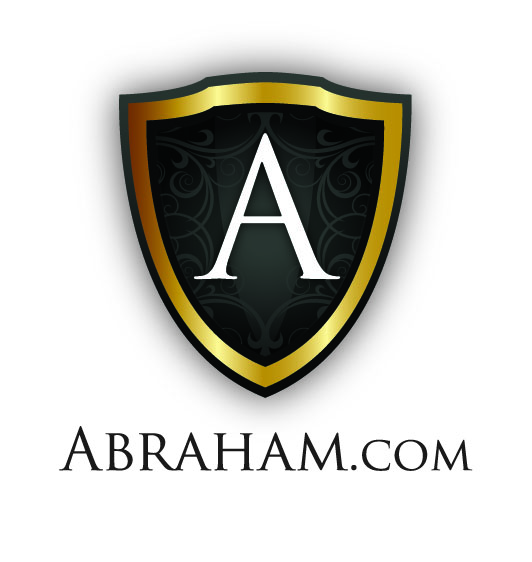 226
The System of Breakthroughs I Use
Learning To Become Unbeatable
Make Irresistible Propositions And Offers
Out Advantage/Benefit Competition 
Irresistible vs. Resistible
Unbeatable vs. Beatable
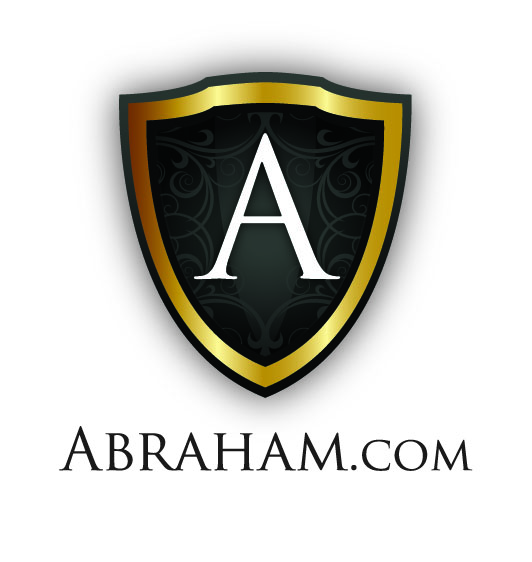 227
Jay’s Philosophies
Five Insights

Joint Ventures/Alliance Deals allow you to penetrate new markets and acquire high quality clients with NO risk or fixed investment

Leveraged Marketing – allows you to create almost unlimited profit power by multiplying and magnifying the performance yield of everything you do

Ancillary marketing lets you create multiple, new income streams, profit resources by repurposing your brand, distribution channels, old buyers or even unsold prospects.
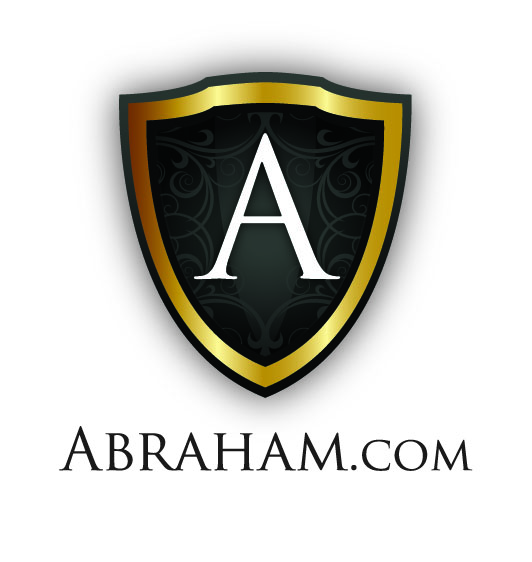 228
Jay’s Philosophies
Change headlines or shift the opening in a sales proposition can increase sales response

Preemptive Marketing and Referral Programs
“block” ALL your other competition from being compared to you
Turns you from a commodity into proprietary 
Systematic Referral – generating processes can increase your company’s business exponentially ( and decrease marketing and acquisition costs)

Up-the-Ante – Look at things From a Strategic Angle
On your strategy performance, your business model impact, your competitive positioning clout. 
Replace or Adjust underperforming aspects of your business
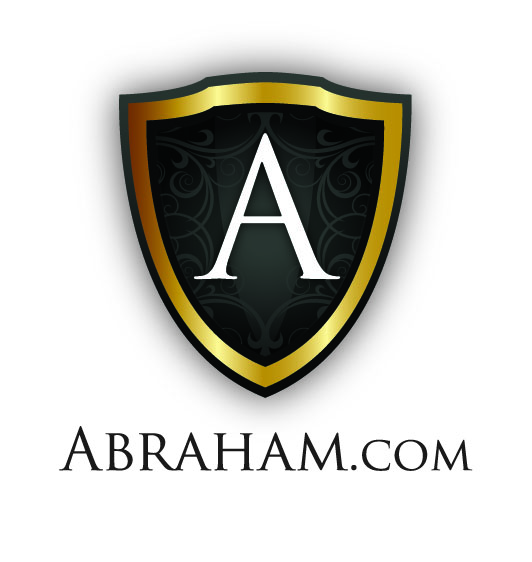 229
Jay’s Philosophies
Optimization Performance Enhancement Quotient

Identify the hidden opportunities, overlooked revenue streams, underperforming activities you can most quickly/meaningfully improve.

Joint ventures, preeminence, leverage marketing, preemptive positioning, referral selling, mining ancillary income streams….
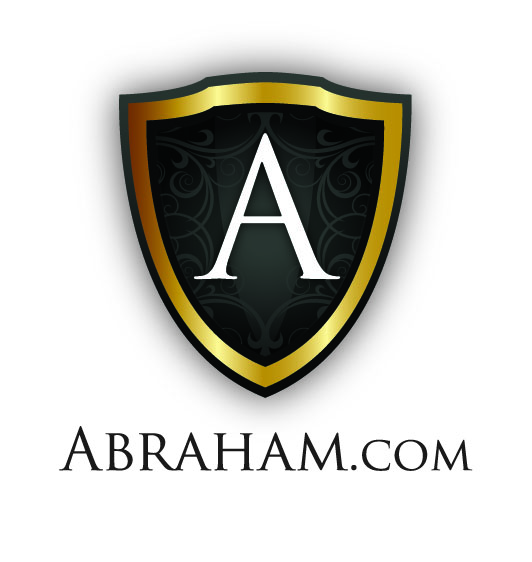 230
Multiplier/Diminisher
Are you a value creator or commerce siphon?
This is based on purposeful/impactful innovation vs. pure profit motivation
Are you truly adding innovative value to your market?

If you can’t answer - then you probably aren’t innovating or adding anything meaningful and purposeful to your marketplace or your clients’ experience
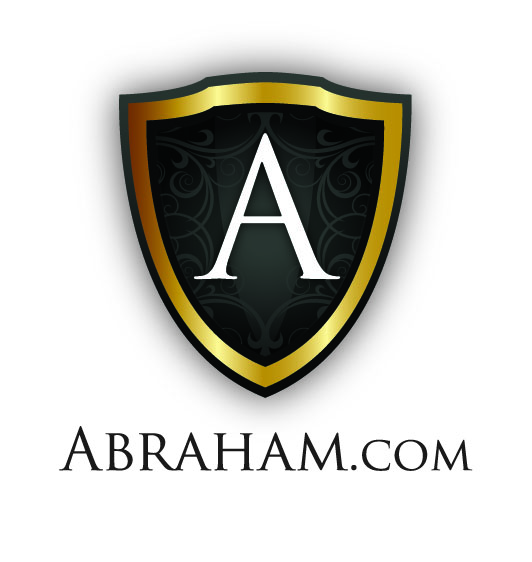 231
Multiplier/Diminisher
If your goal is ultimately to grow your business by first growing yourself then -- first, you must change something in your belief systems and how you think.	

As an entrepreneur your team members should be raving fans of 3 different groups:
Of a respected client - who’s life they’re going to transform
Of one another so they will collaborate and synergistically cooperate.
Of you, so that they will follow your lead because they know you’ll have their best interest always at heart.
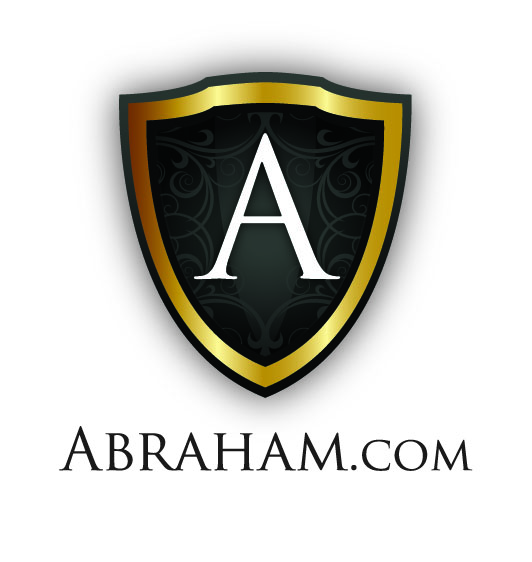 232
Crowdfunding Potential
“Crowdfunding could be a monstrously mammoth mechanism of capital creation with infinite rewards, or it can be an implosion of painful proportions. “What it needs is someone to impose prudence, qualitative discipline, and contingent-based strategies on all sides.” – Jay Abraham
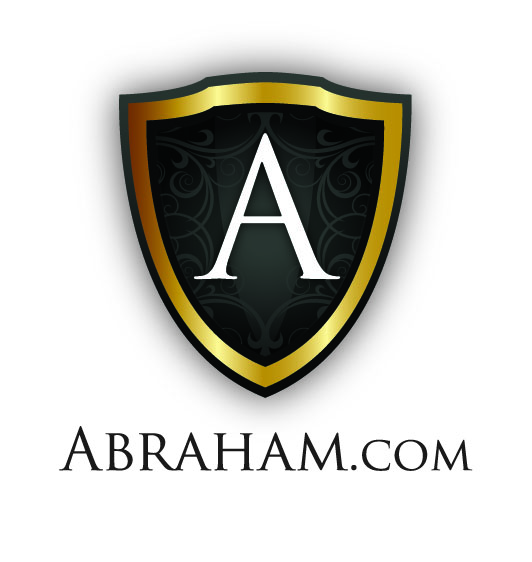 233